Block 37 
Zoning & Design Guideline Evaluation

May 15, 2014
BLOCK 37

Zoning
Design Guidelines
Essential Issues
ZONING 
Gaines Special Height Corridor

Gaines has been designated a special view corridor to protect views to the river from the west-hills.  Building must step back 20 feet from the property line above the 50 foot level.
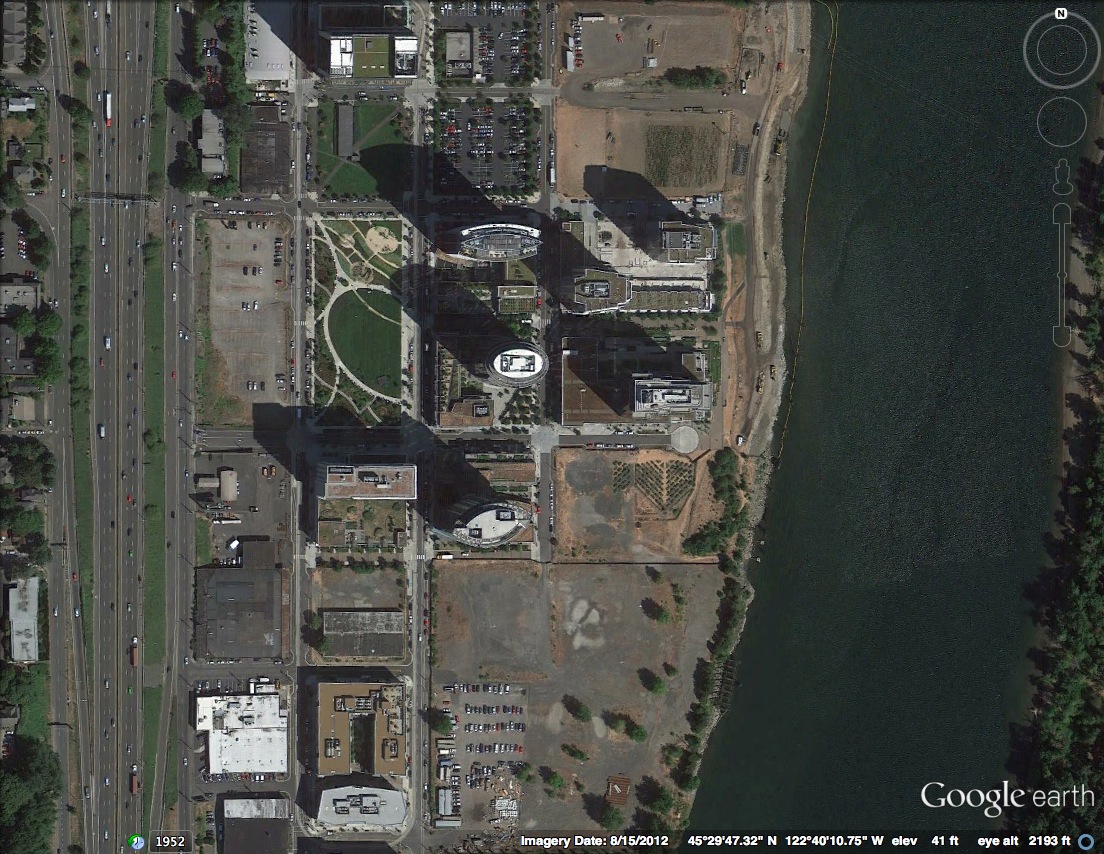 Mirabella
 220
Meriwether 
 245
Gaines View Corridor
Atwater 214 Units
John Ross 
 294
Block 37  
281 Units
Ardea 
  356
Riva 
 294
Gaines Special Height Corridor
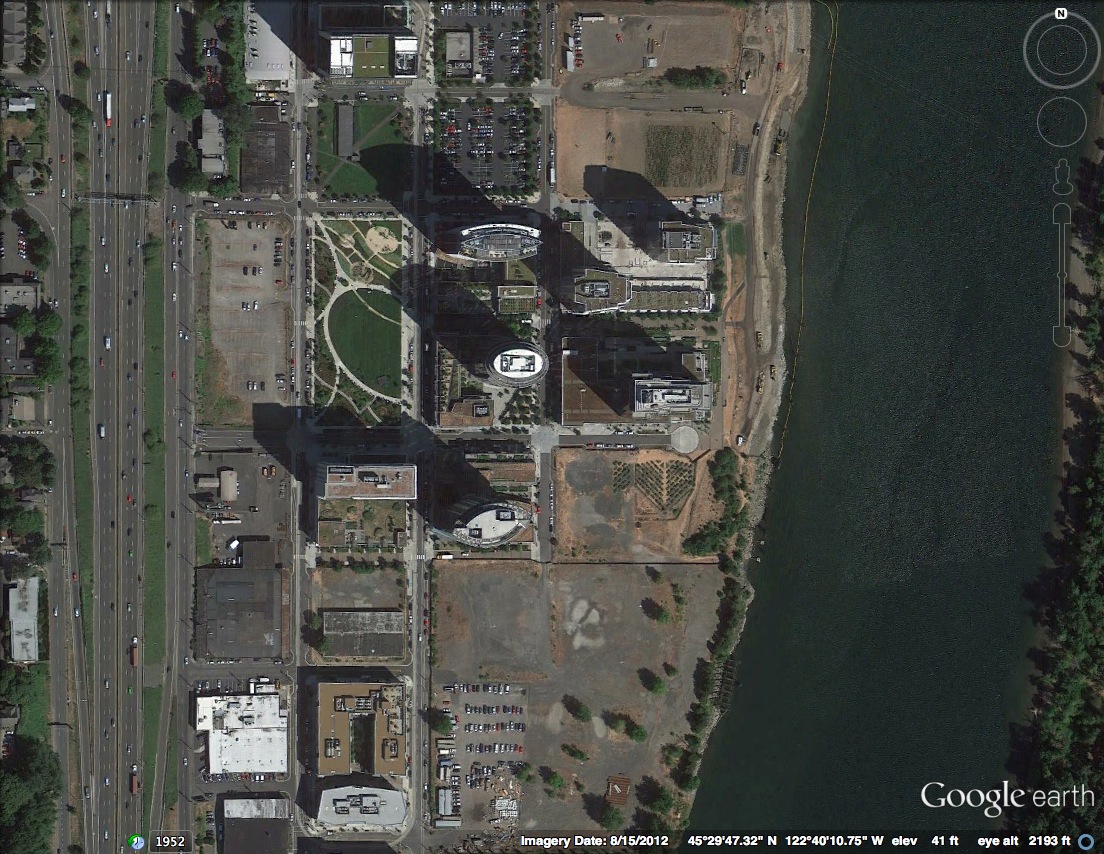 Code Compliant
20’ setback above 4th floor along Gaines
Mirabella
 220
Meriwether 
 245
Gaines View Corridor
Atwater 214 Units
John Ross 
 294
Block 37  
281 Units
Ardea 
  356
Riva 
 294
Gaines Special Height Corridor
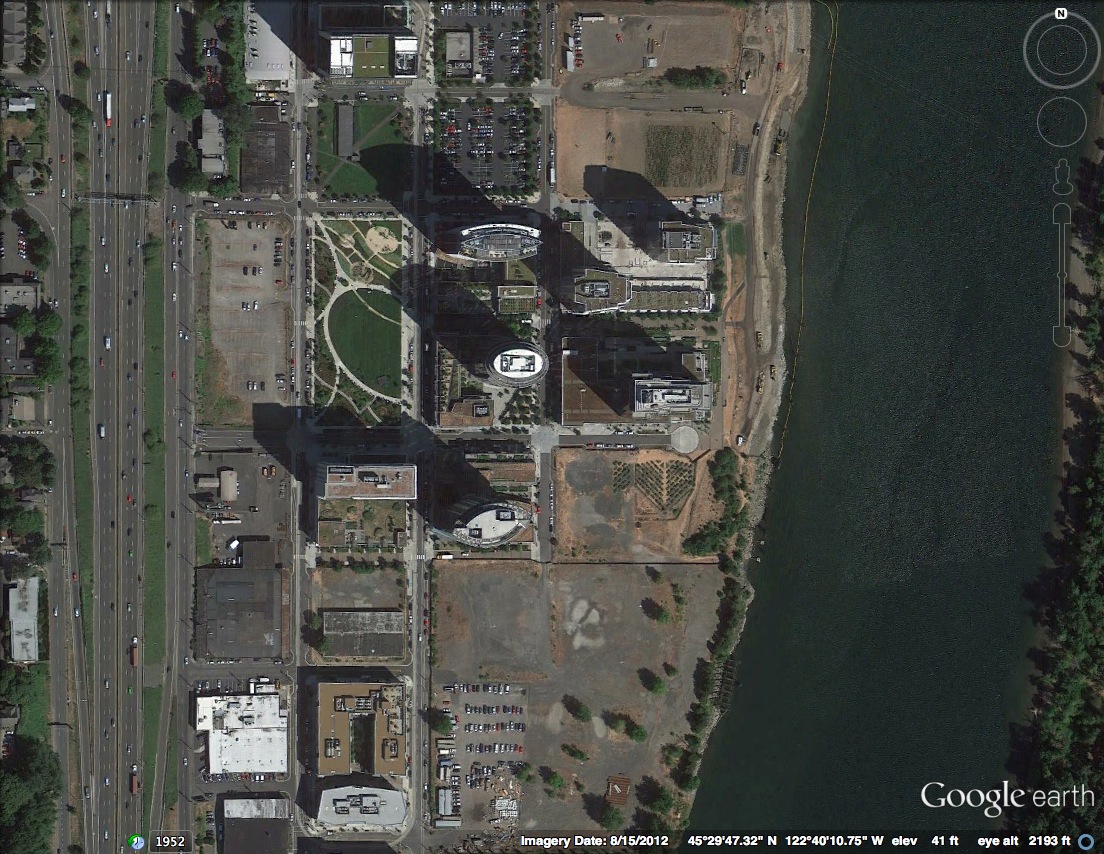 Code Compliant
20’ setback above 4th floor along Gaines
Mirabella
 220
Not Code Compliant  above 4th floor along Gaines
Meriwether 
 245
Gaines View Corridor
Atwater 214 Units
John Ross 
 294
Block 37  
281 Units
Ardea 
  356
Riva 
 294
Gaines Special Height Corridor
Gaines Street
60’
Required Zoning  Profile
20’
Atwater
Block 37
50’
View Corridor – Code Compliant Building
Block 37 Profile
14’ Encroachment into view corridor above 4th floor
Gaines Street
60’
20’
Atwater
Block 37
Block 37 – Not Code Compliant
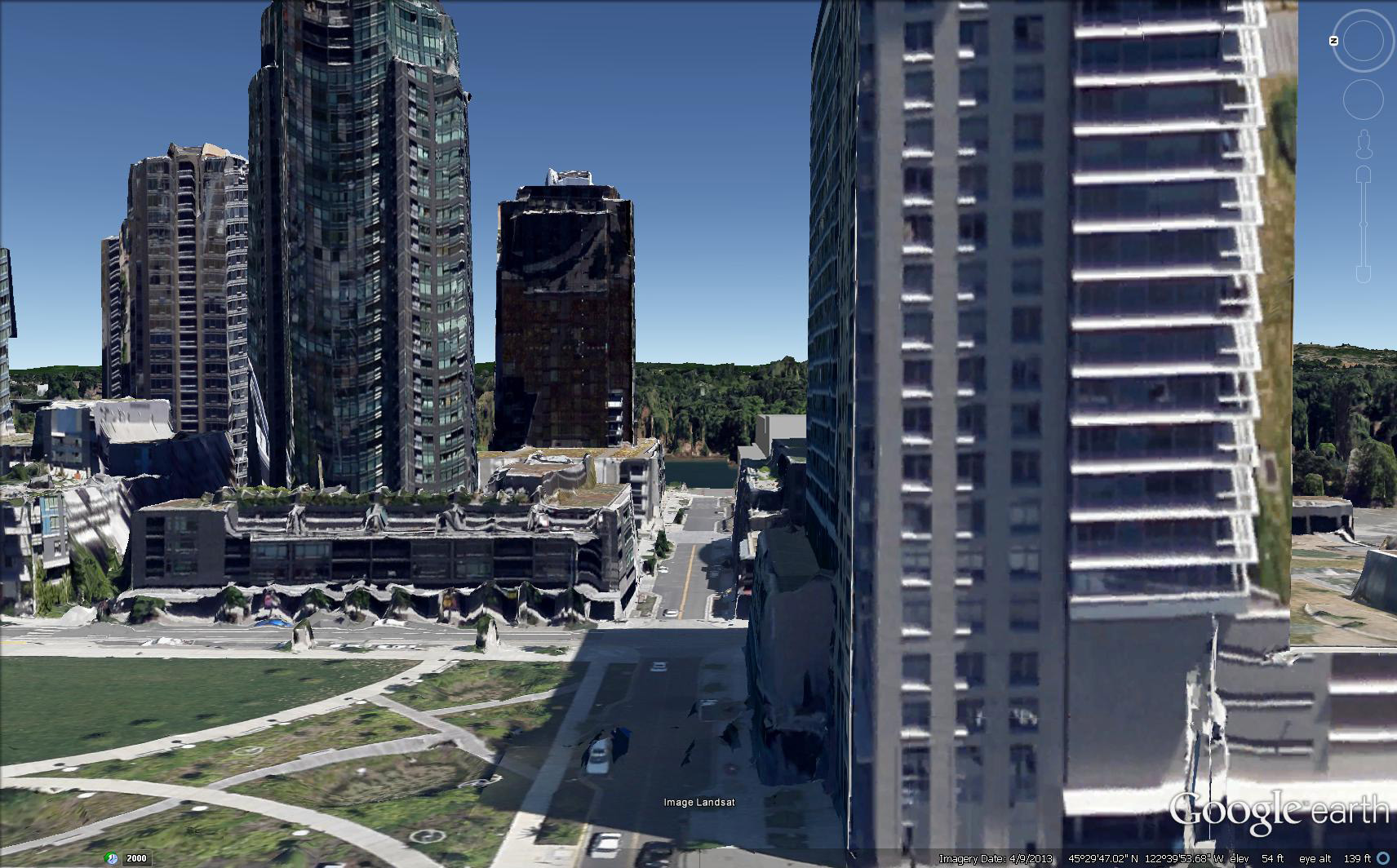 Code Compliant
Gaines Street View Corridor
Ground-Floor Retail on Both Sides of the Street
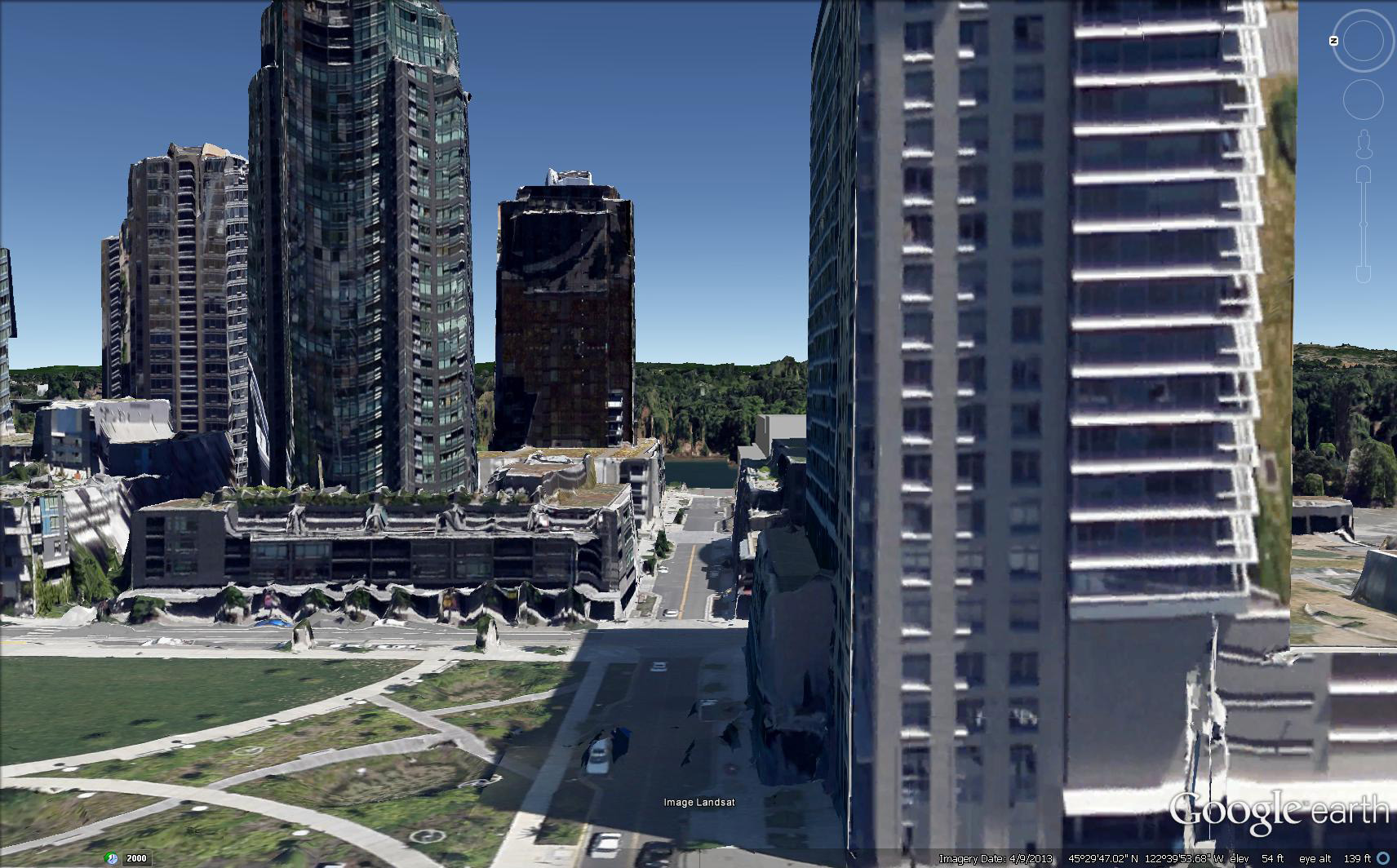 Code Compliant
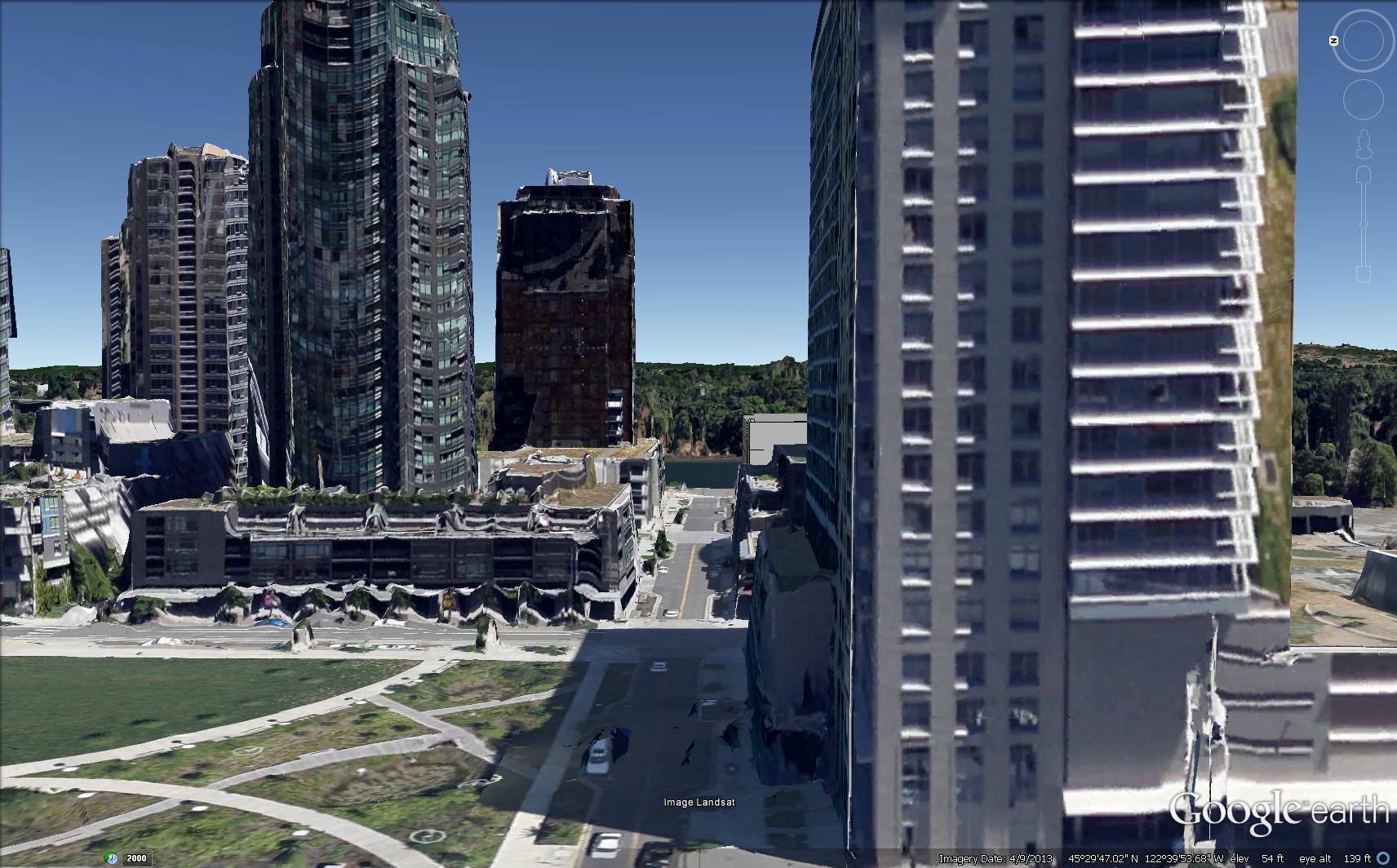 Not Code Compliant
Gaines Street View Corridor
Ground-Floor Retail on Both Sides of the Street
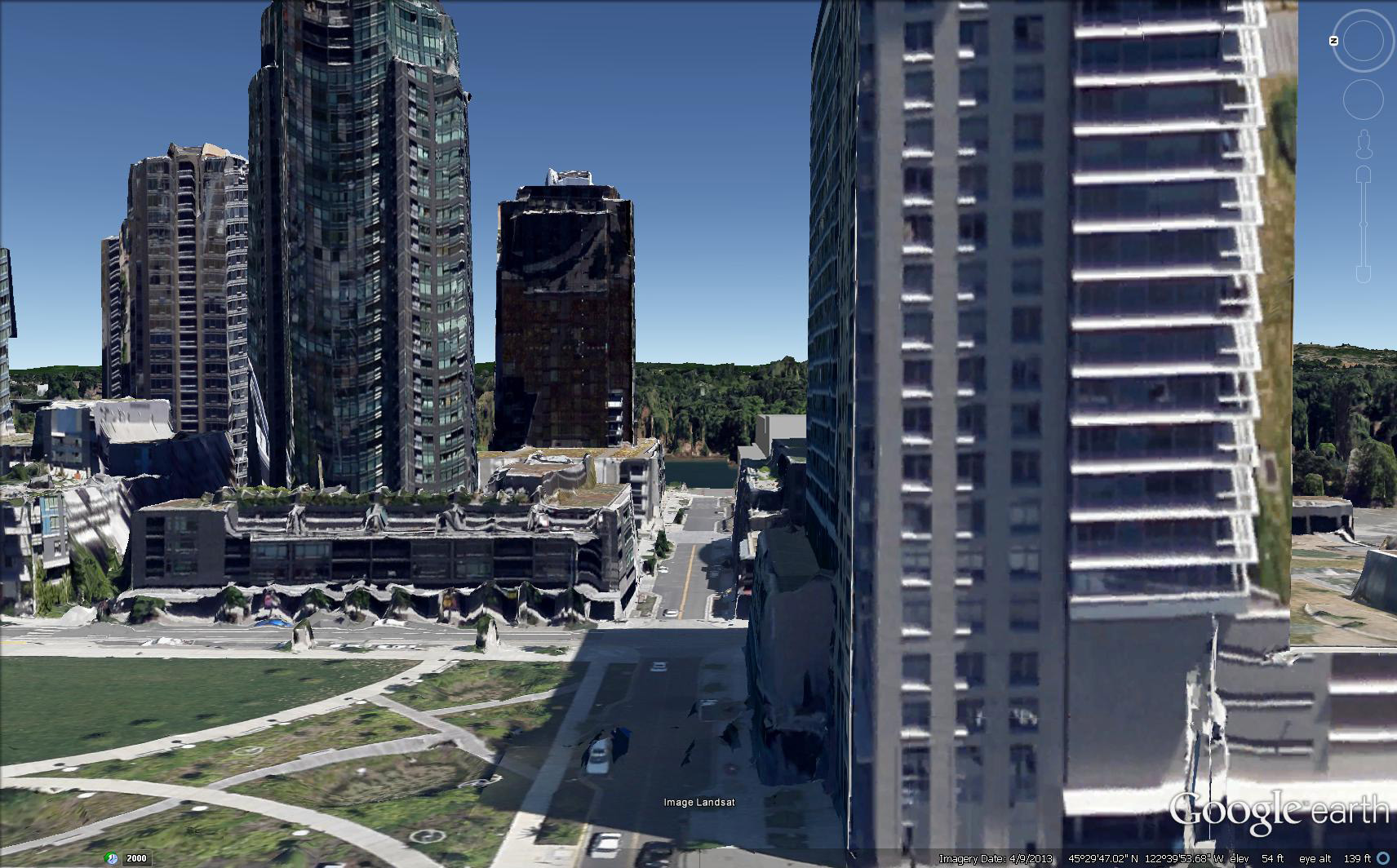 100’
Code Compliant
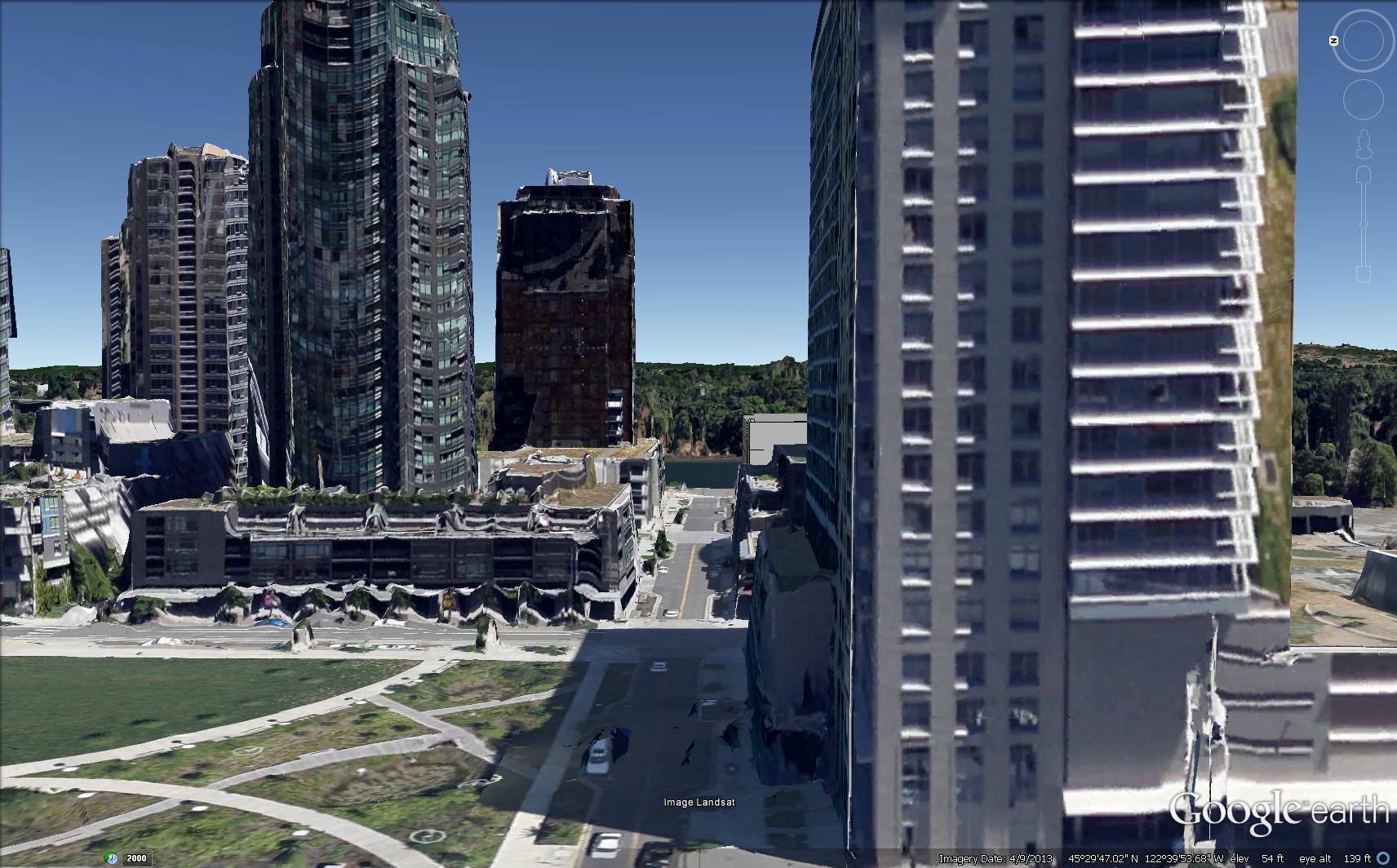 Not Code Compliant
Gaines Street View Corridor
Ground-Floor Retail on Both Sides of the Street
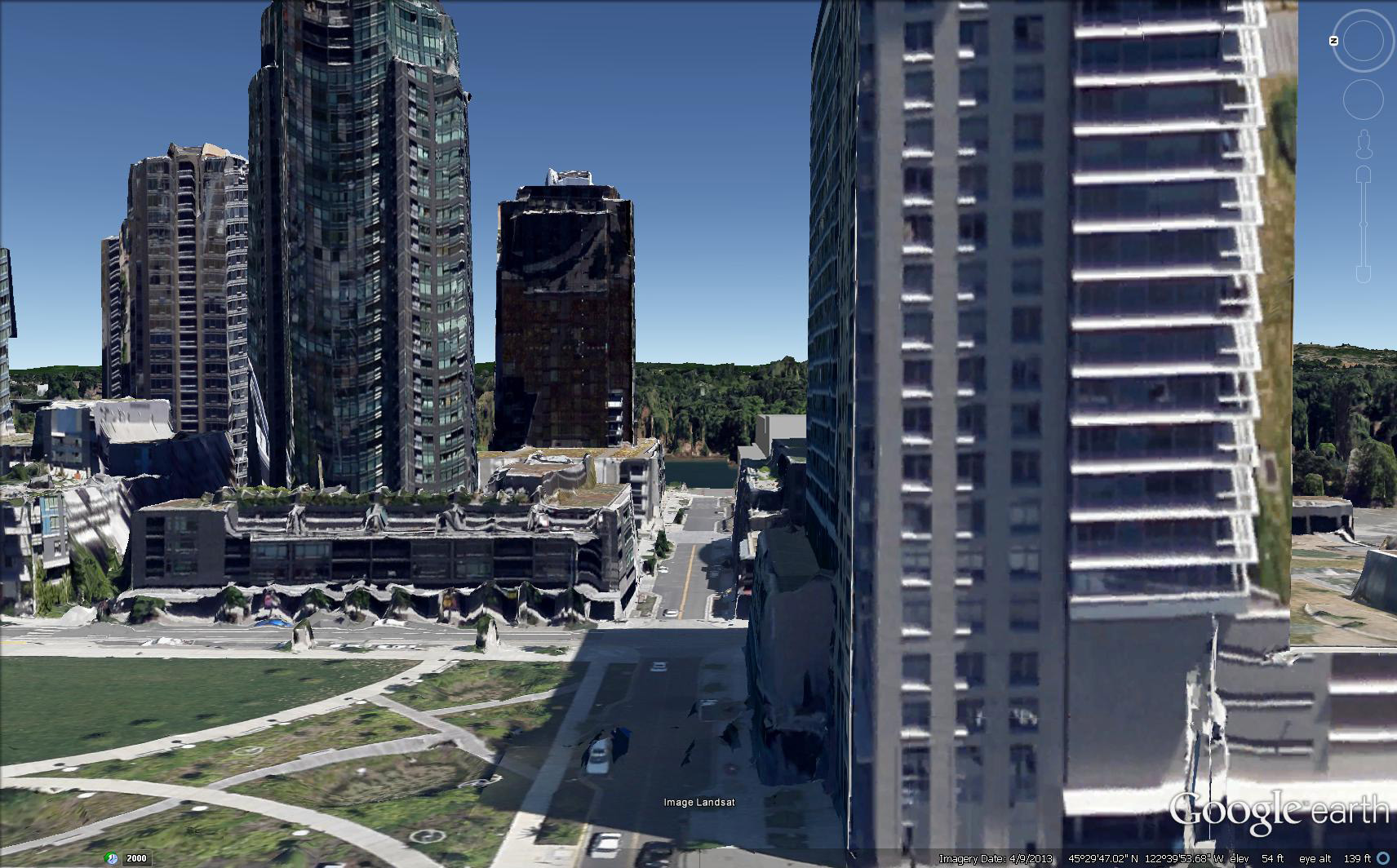 100’
Code Compliant
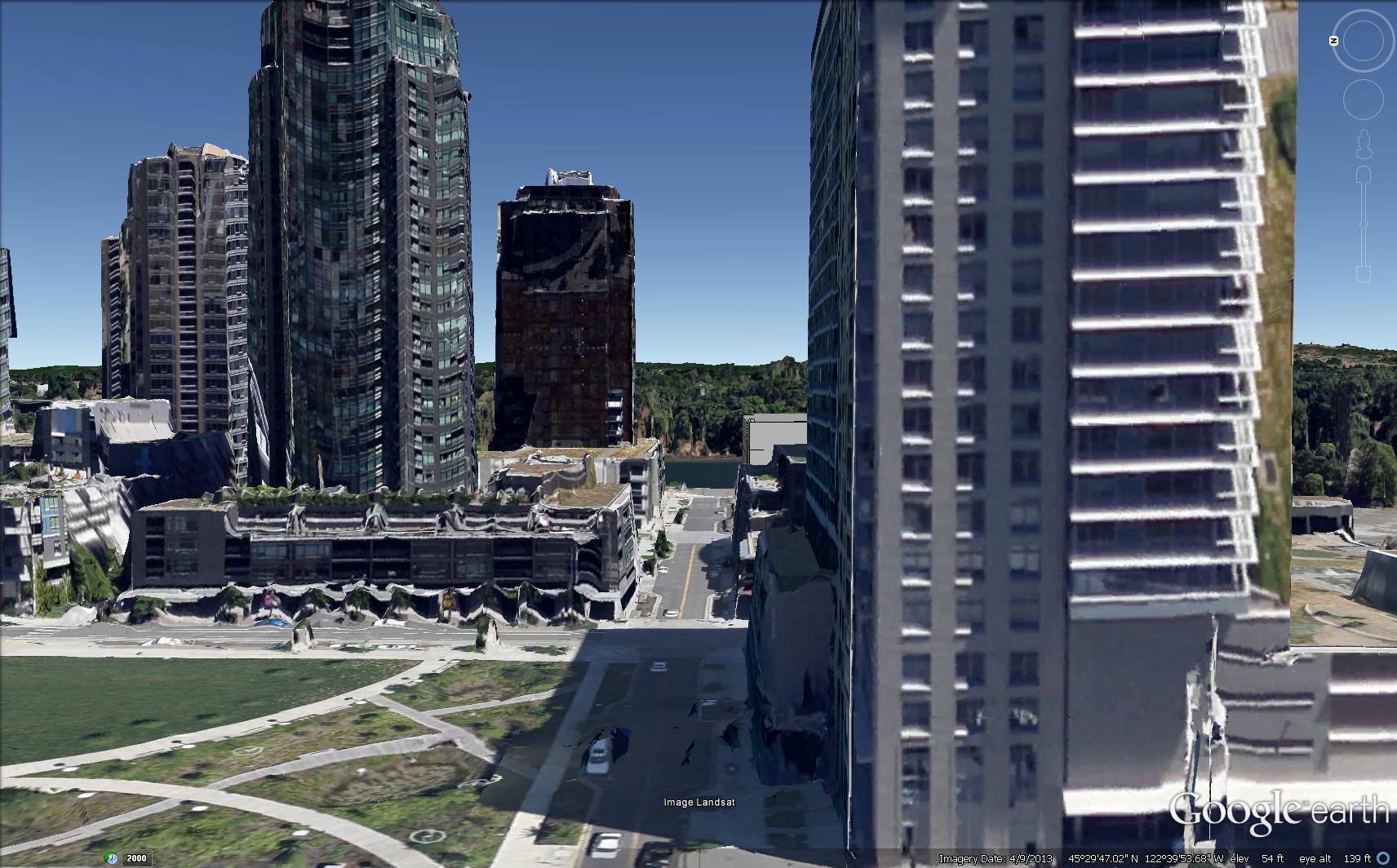 60’
Not Code Compliant
Gaines Street View Corridor
Ground-Floor Retail on Both Sides of the Street
Gaines Street
60’
Shadow with Code Profile
25’
20’
Atwater
Block 37
50’
Gaines Street
Shadow Profile
Gaines Street
60’
Shadow with Block 37 Profile
25’
20’
Atwater
Block 37
Gaines Street
Shadow Profile
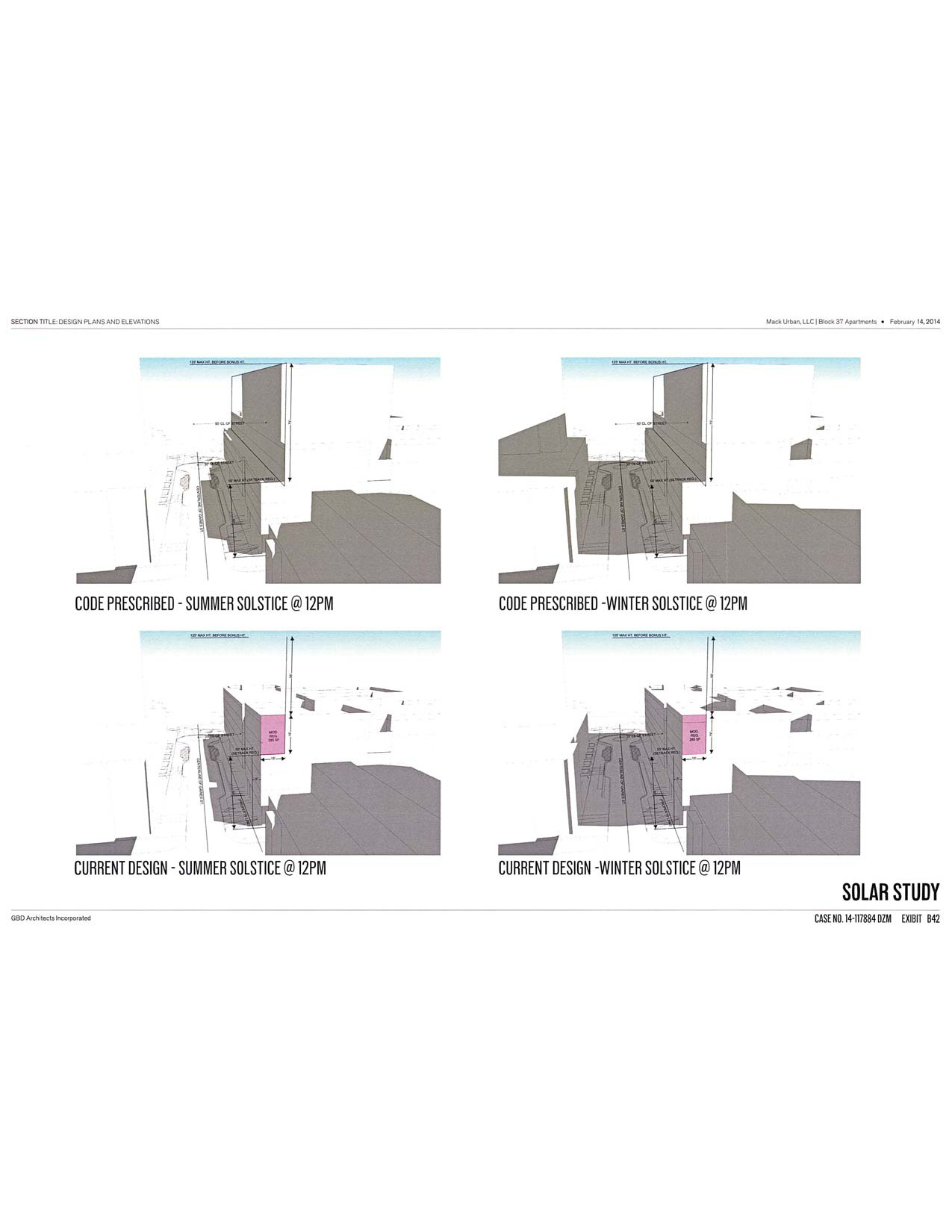 Tower
Block 37 Shadow Study – Tower Comparison
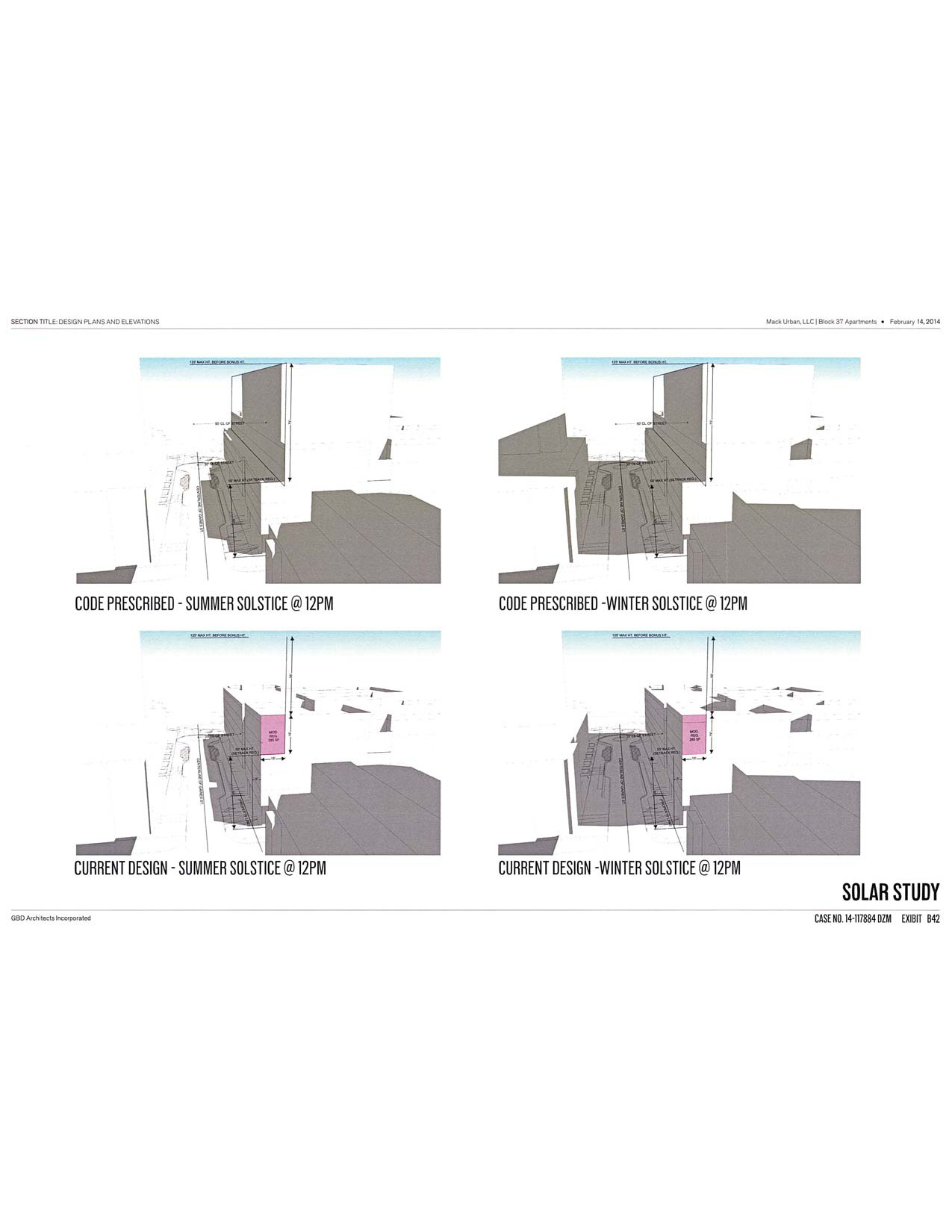 Block 37 Shadow Study – Tower Comparison
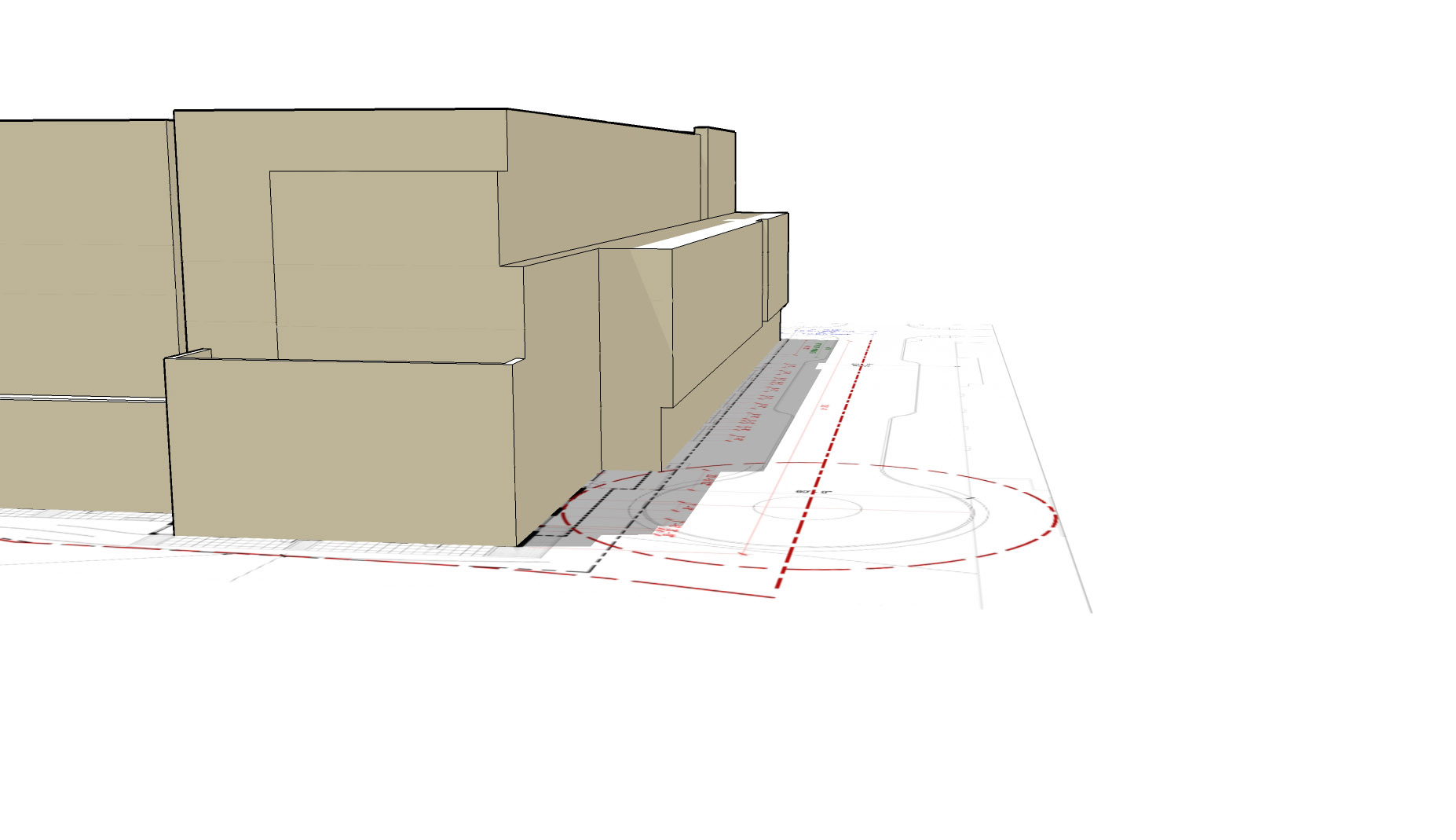 Gaines Street
Center Line
Summer Solstice
Code Compliant
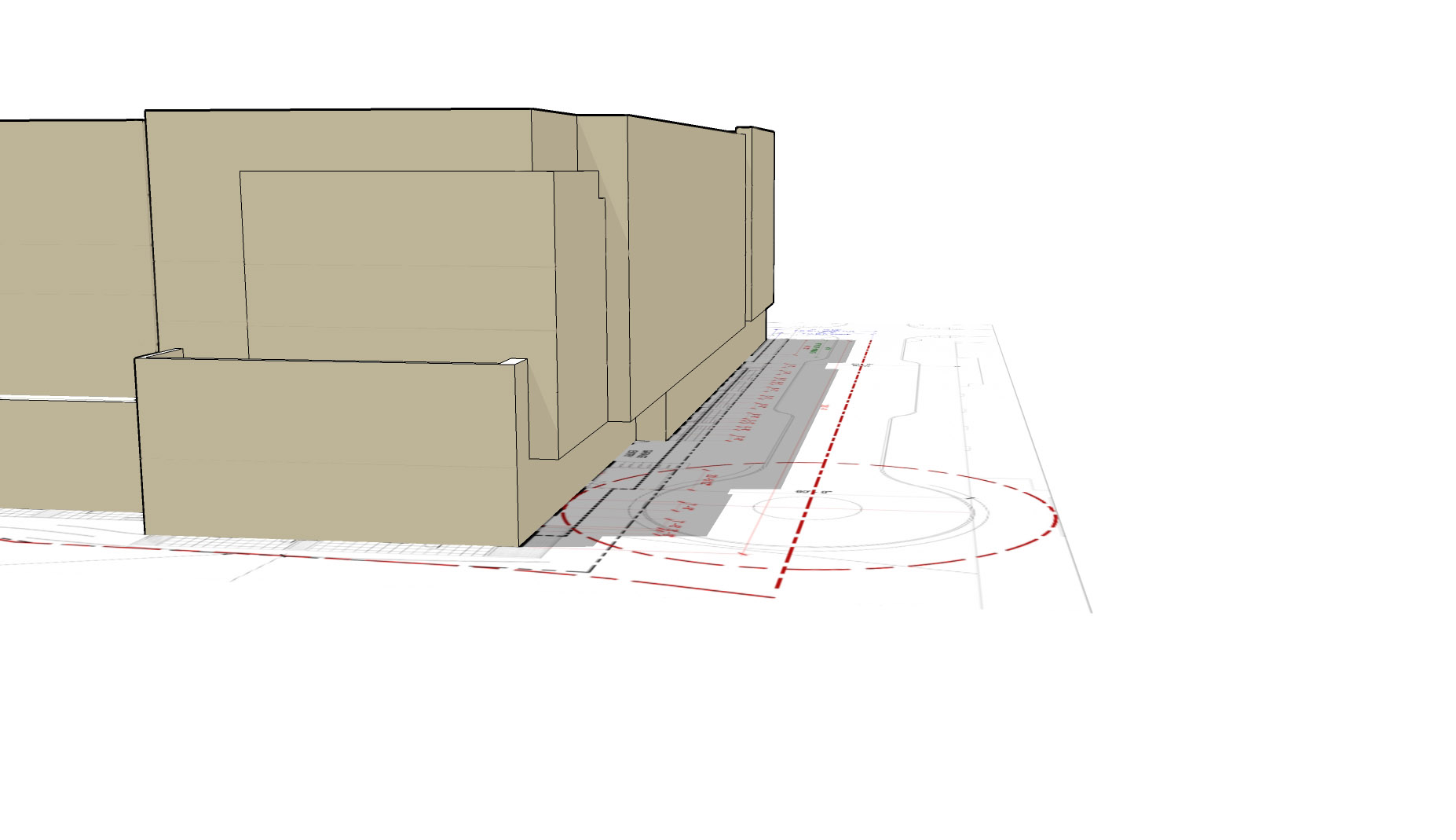 Summer Solstice
Block 37 Current Design
Block 37 Shadow Study - Actual
ZONING 
SW Lane Access Way

Buildings must be a minimum of 30 feet from the center line of SW Lane.
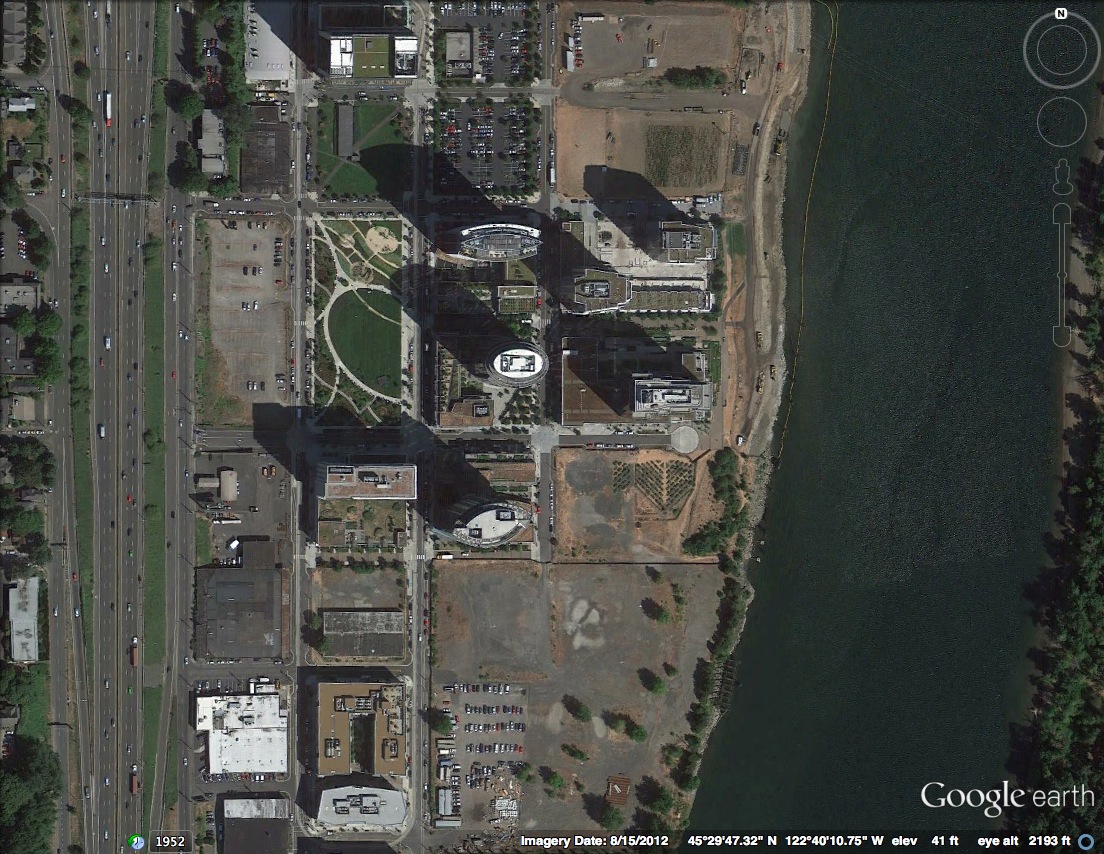 Mirabella
 220
Meriwether 
 245
Atwater 214 Units
John Ross 
 294
SW Lane
Block 37  
281 Units
Ardea 
  356
Riva 
 294
SW Lane
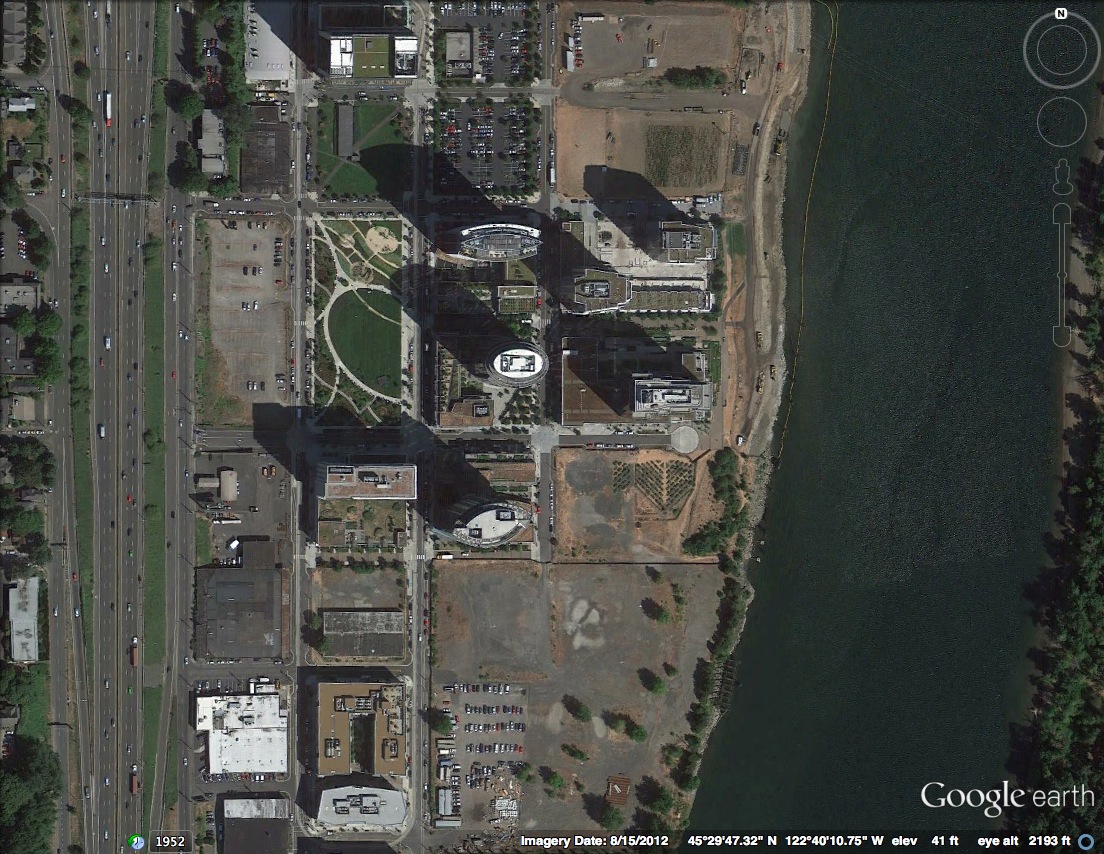 Mirabella
 220
Meriwether 
 245
Atwater 214 Units
John Ross 
 294
SW Lane
Block 37  
281 Units
Ardea 
  356
Riva 
 294
Not Code Compliant
Building 26’ from center  line of SW Lane
(Code is 30’)
SW Lane
Façade Encroaches
4 feet
Into 
SW Lane
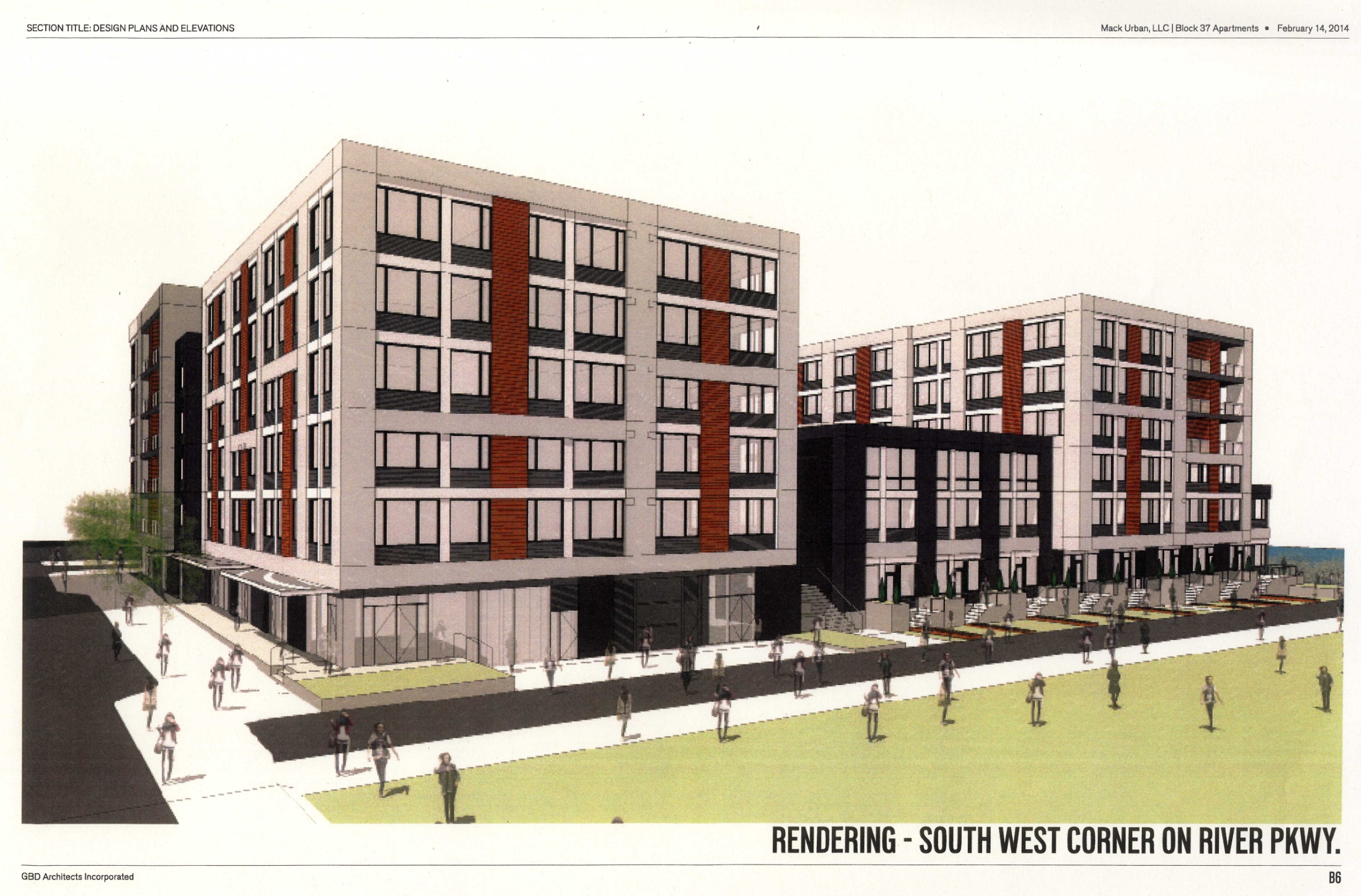 Façade Encroaches
4 feet
Into 
SW Lane
SW Lane Facade
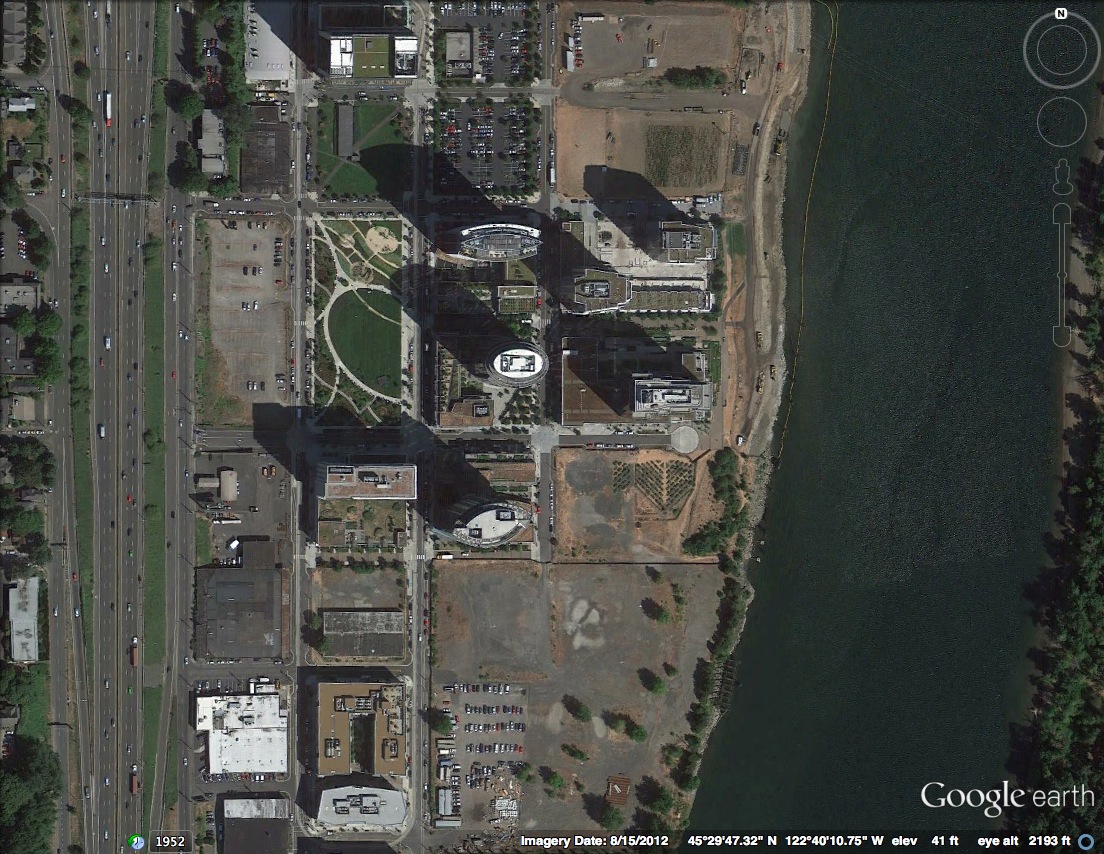 Mirabella
 220
Not Code Compliant  Above 4th floor along Gaines
Meriwether 
 245
Gaines View Corridor
Atwater 214 Units
John Ross 
 294
SW Lane
Block 37  
281 Units
Ardea 
  356
Riva 
 294
Not Code Compliant
Building 26’ from center  line of SW Lane
(Code is 30’)
Code Compliance
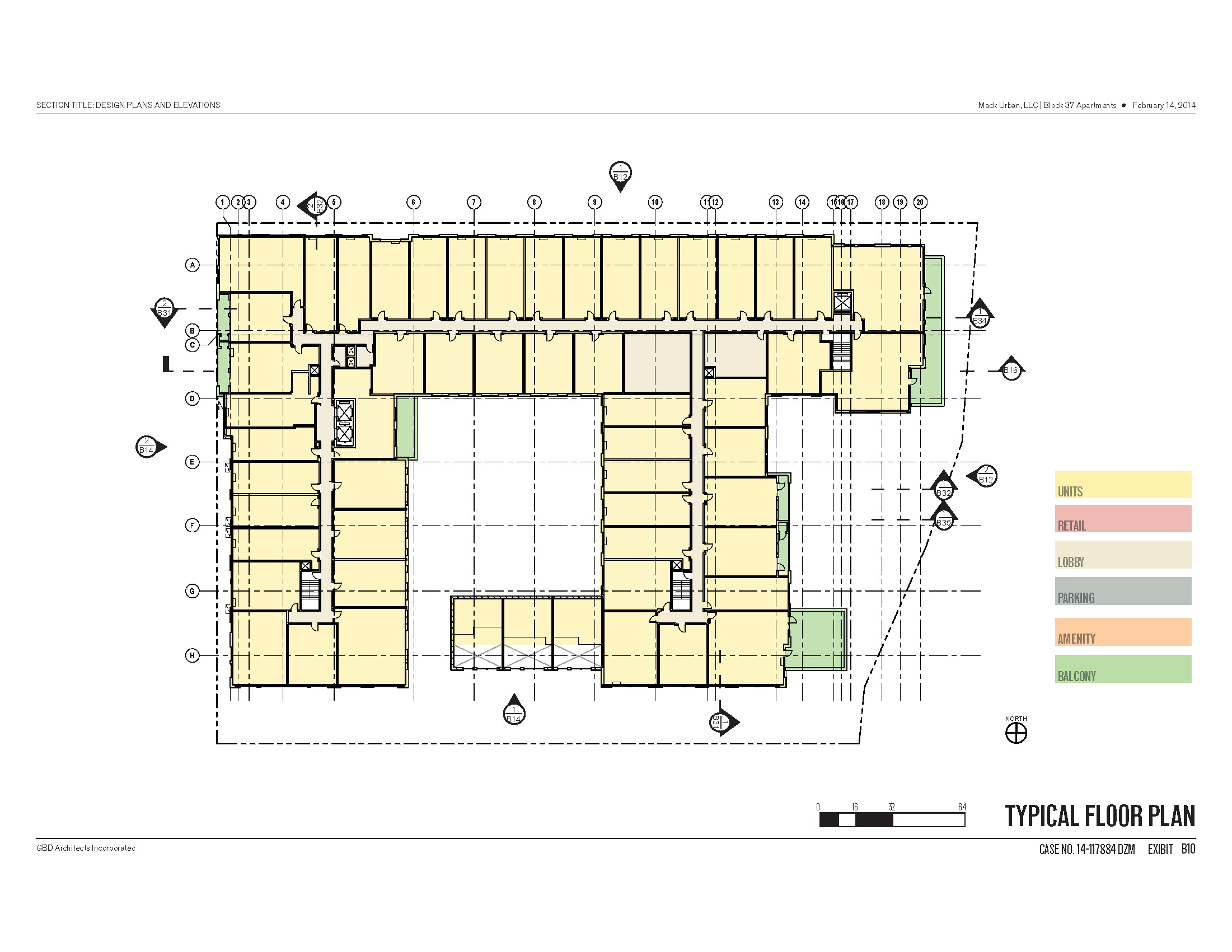 Development Parcel
Block 37 Proposal
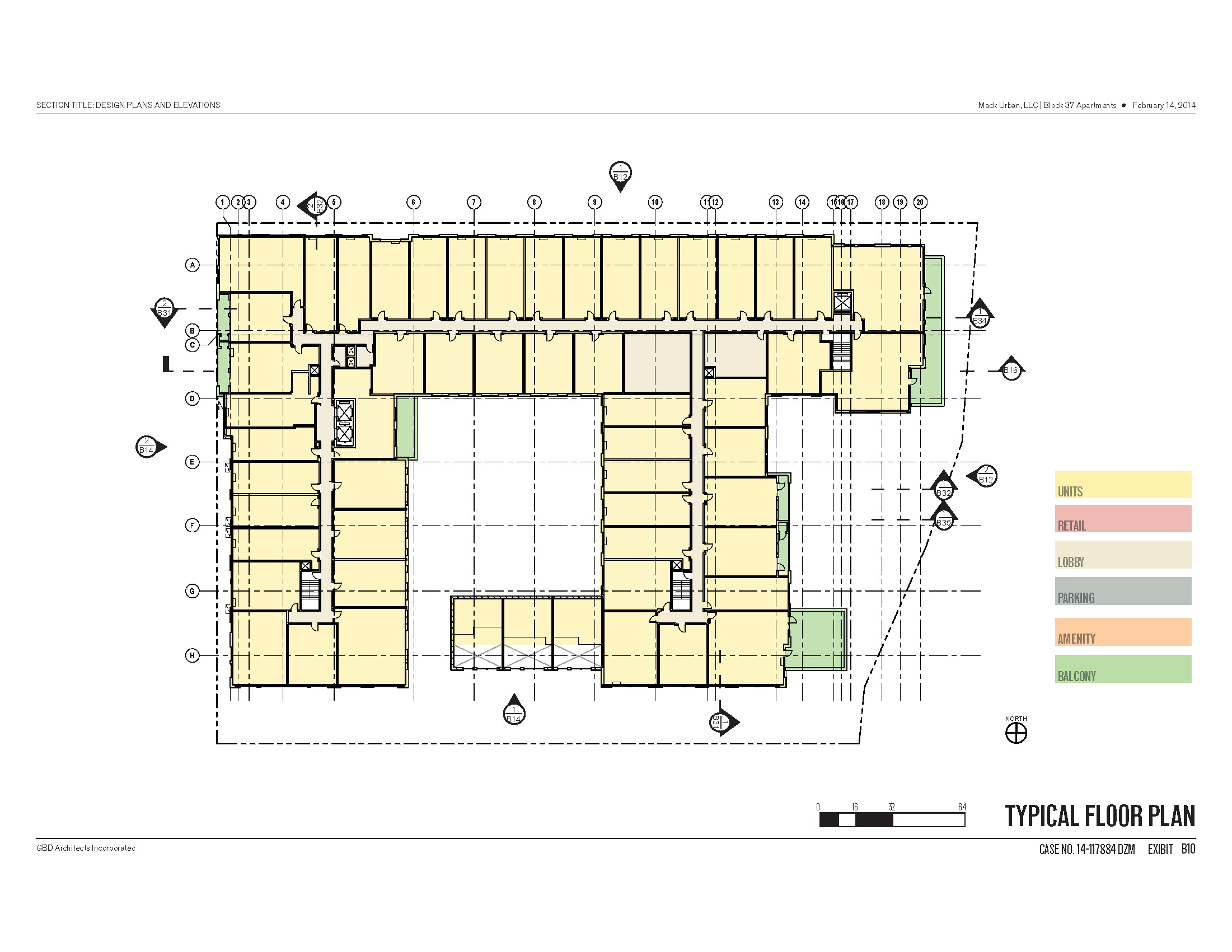 4’ Into Setback
Floors 2 thru 6
Block 37 Issues
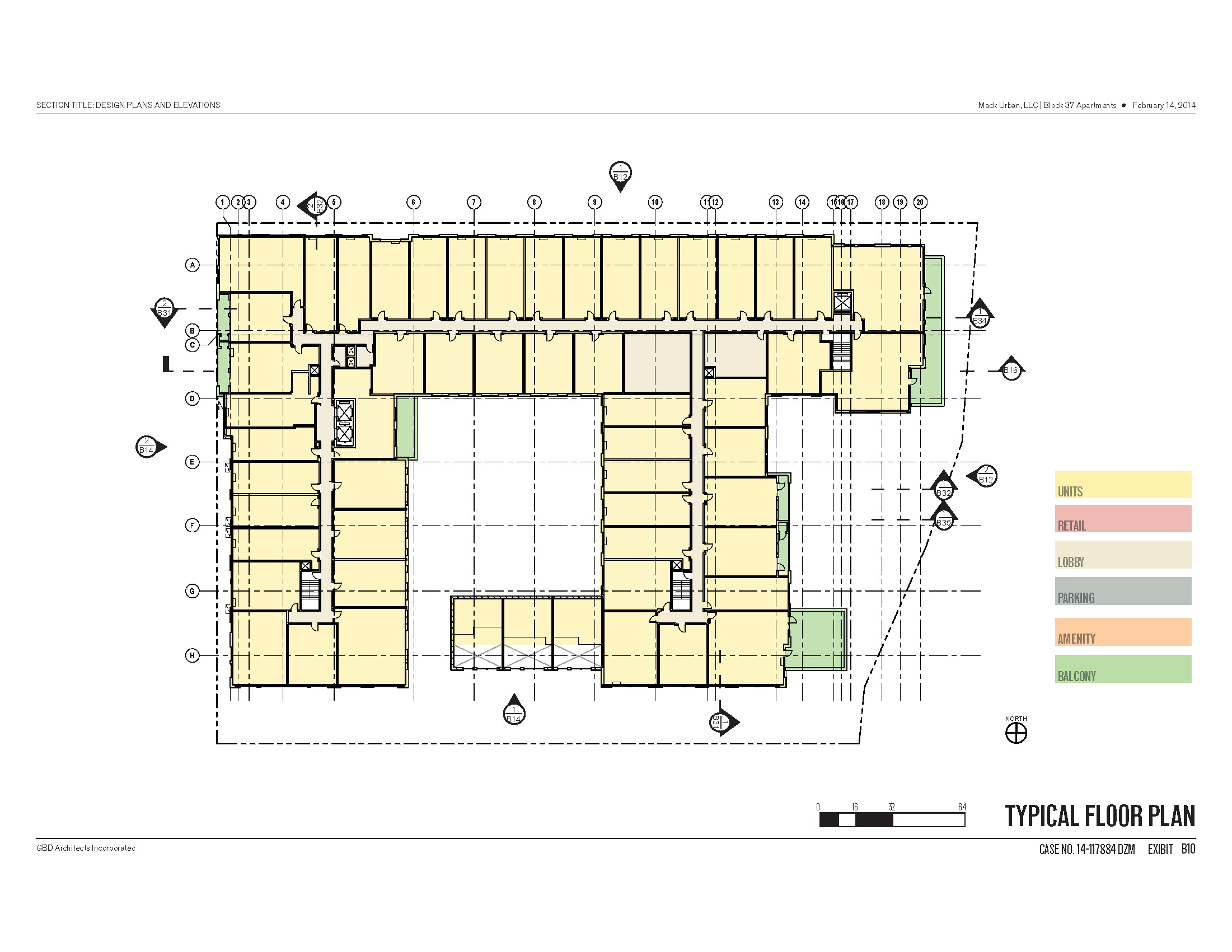 14’ Into View Corridor Floors 5 and 6
4’ Into Setback
Floors 2 thru 6
Block 37 Issues
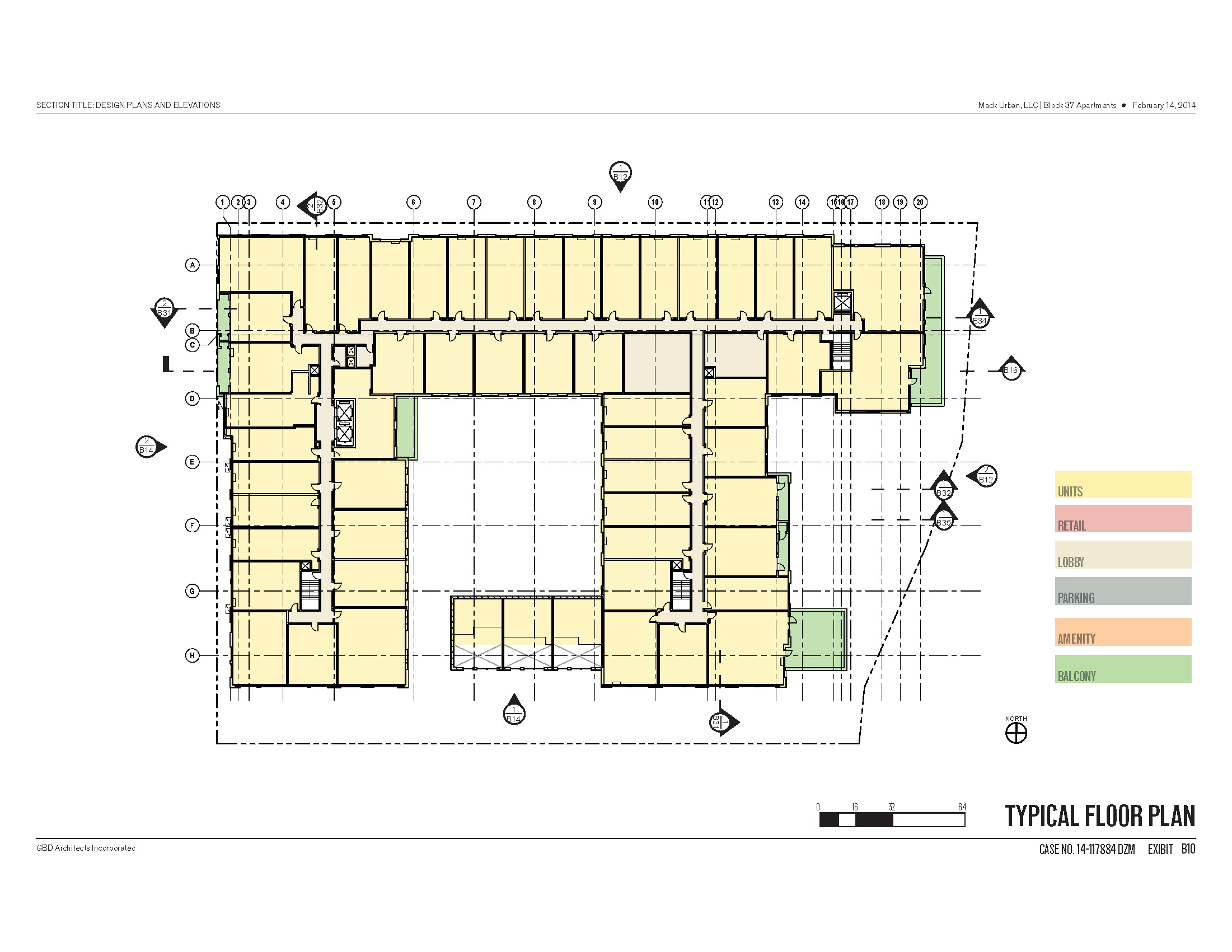 14’ Into View Corridor Floors 5 and 6
Greenway Crowded
4’ Into Setback
Floors 2 thru 6
Block 37 Issues
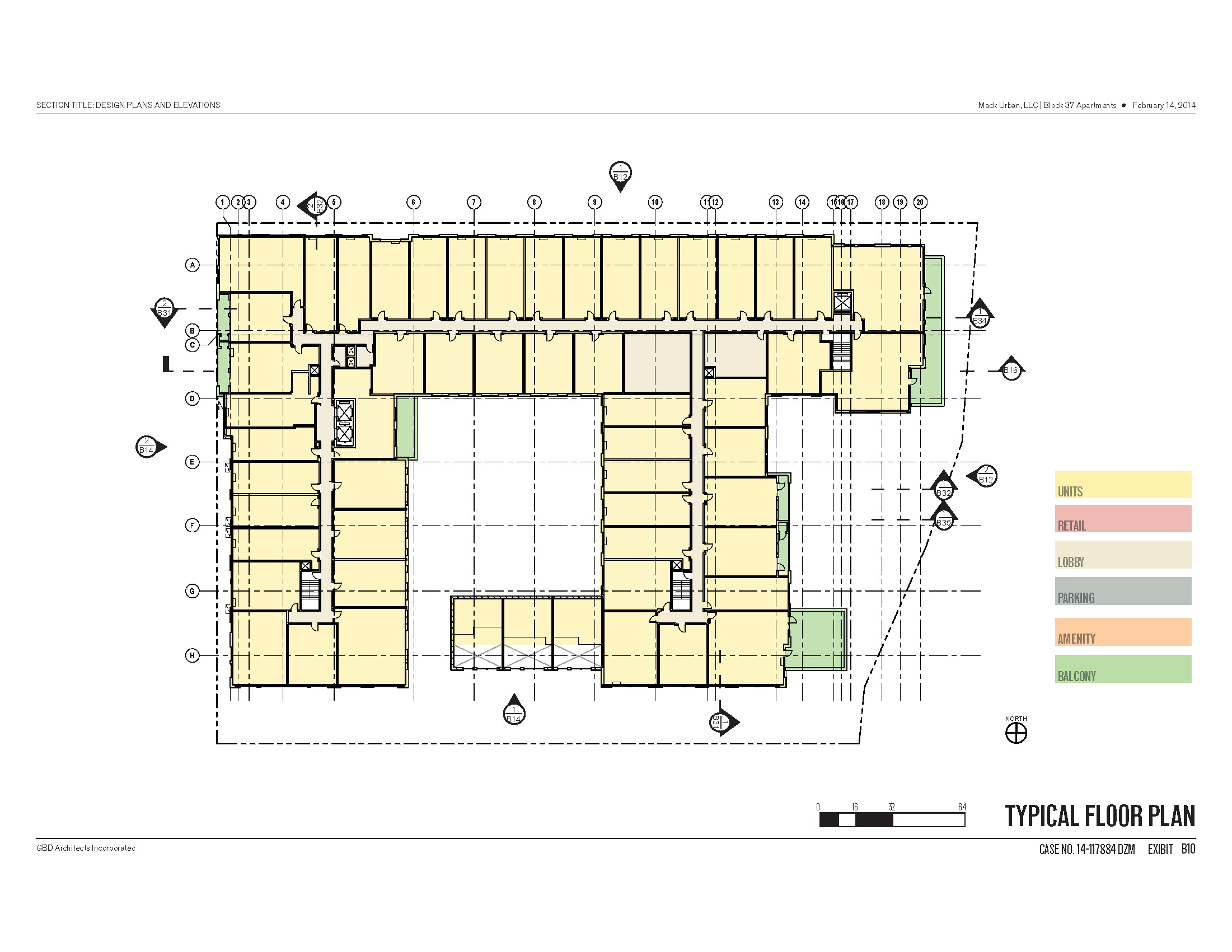 Block 37 Adjustments
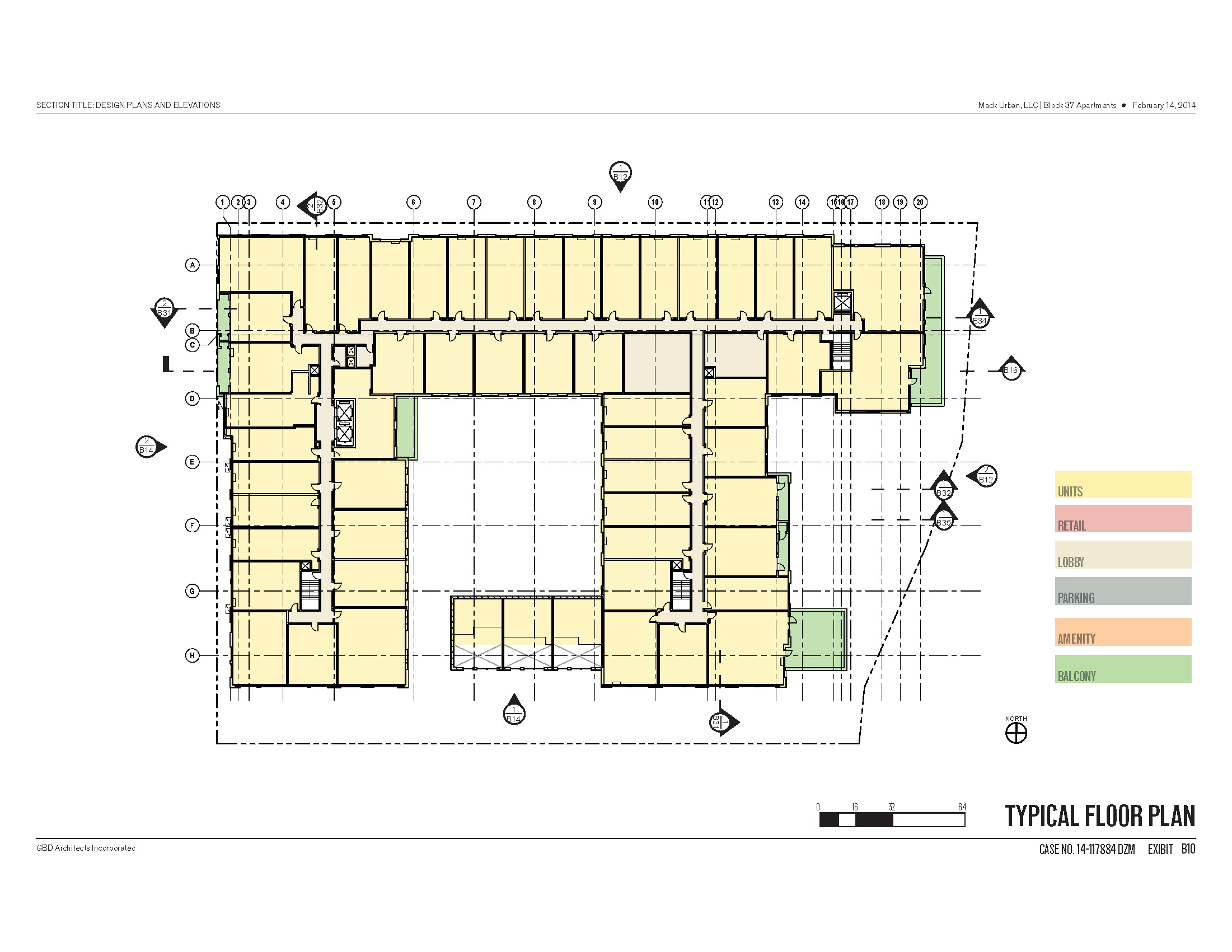 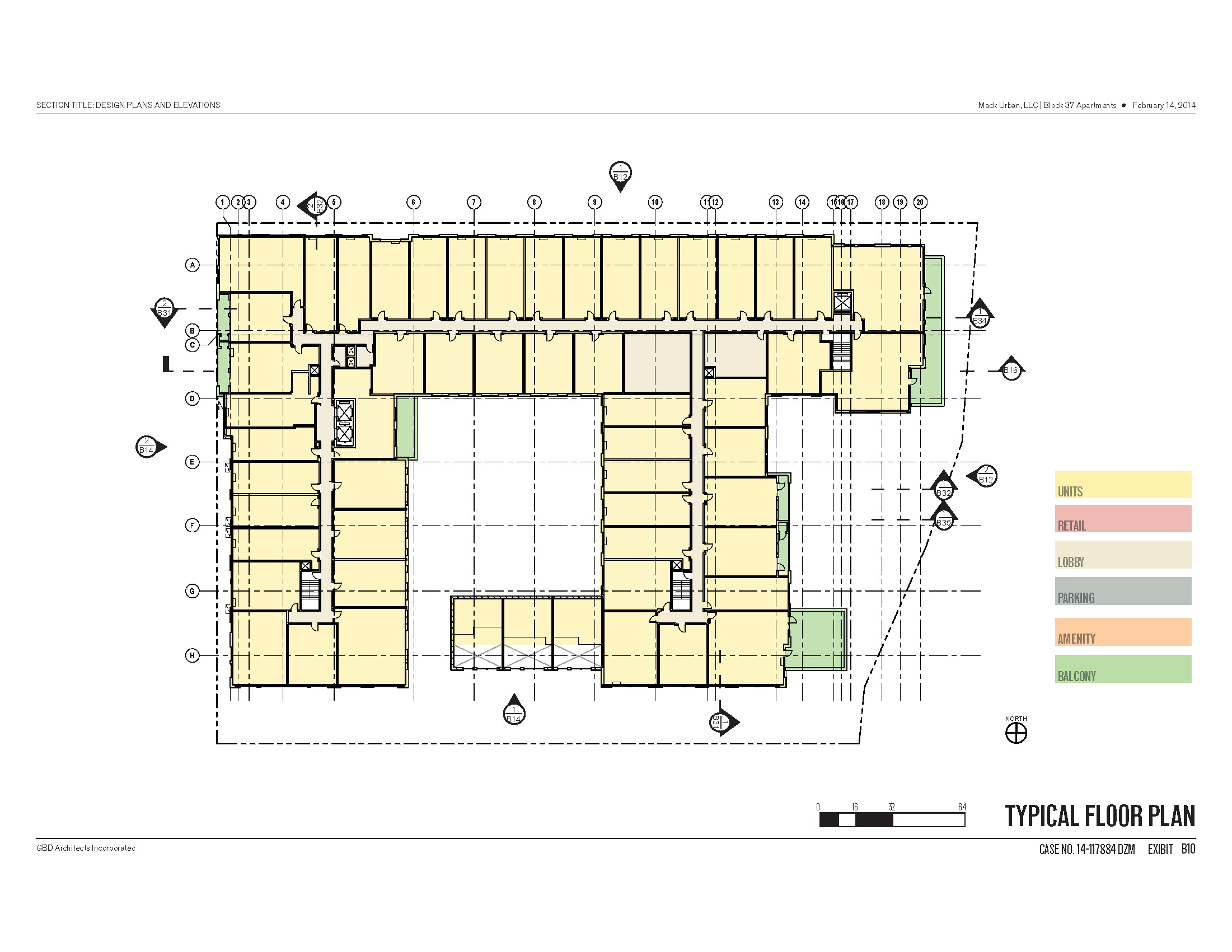 Block 37 – Shift North 5 Feet
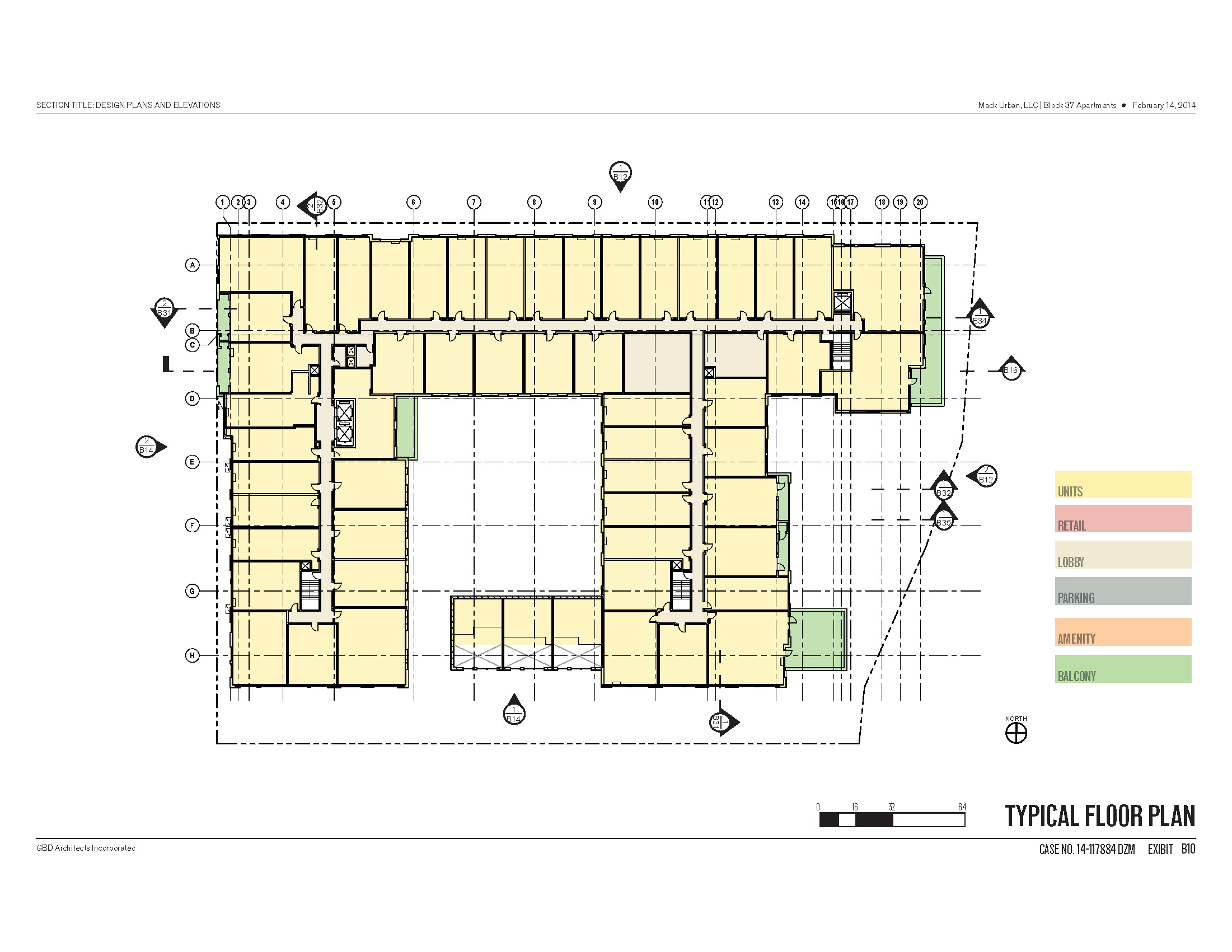 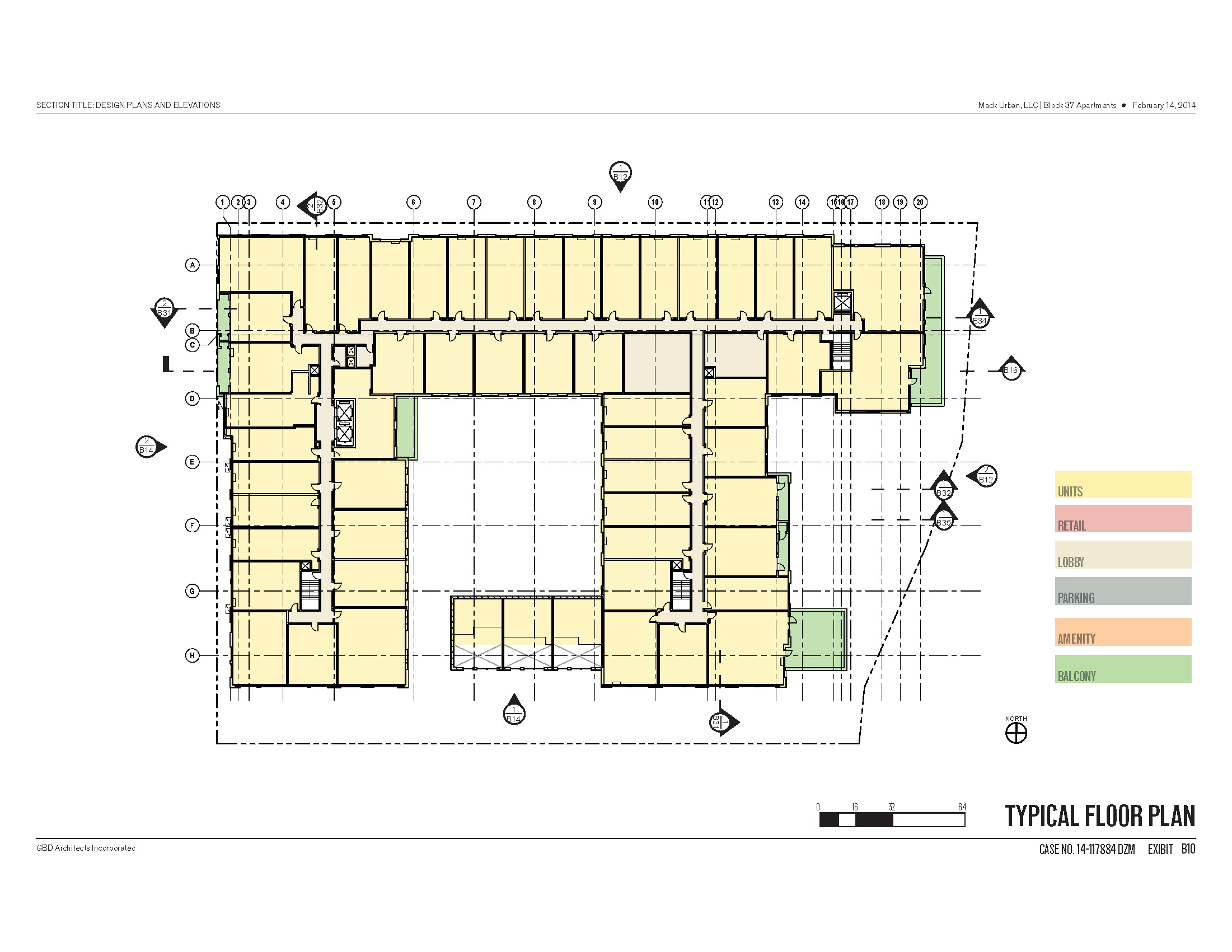 Code 
Compliance
Block 37 – Modified
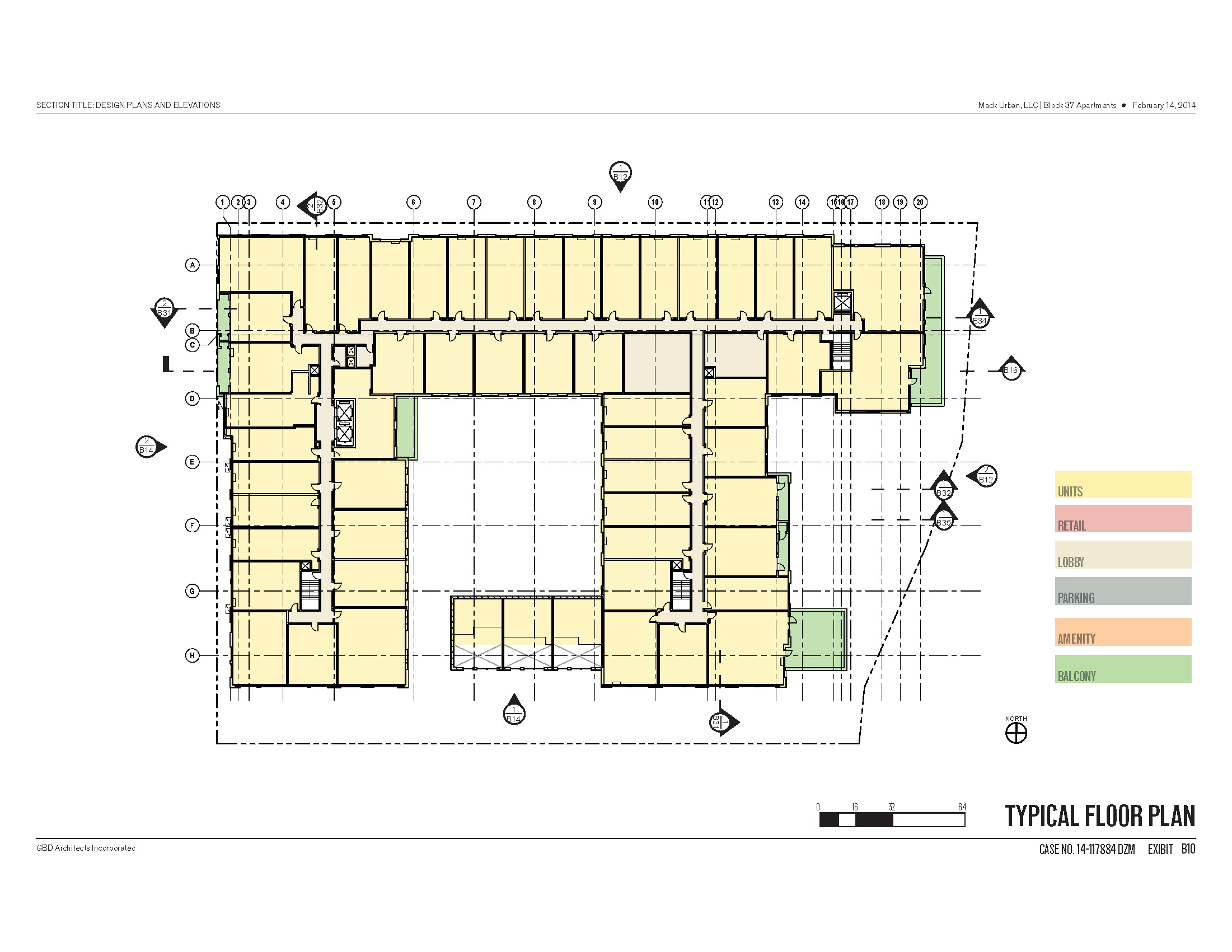 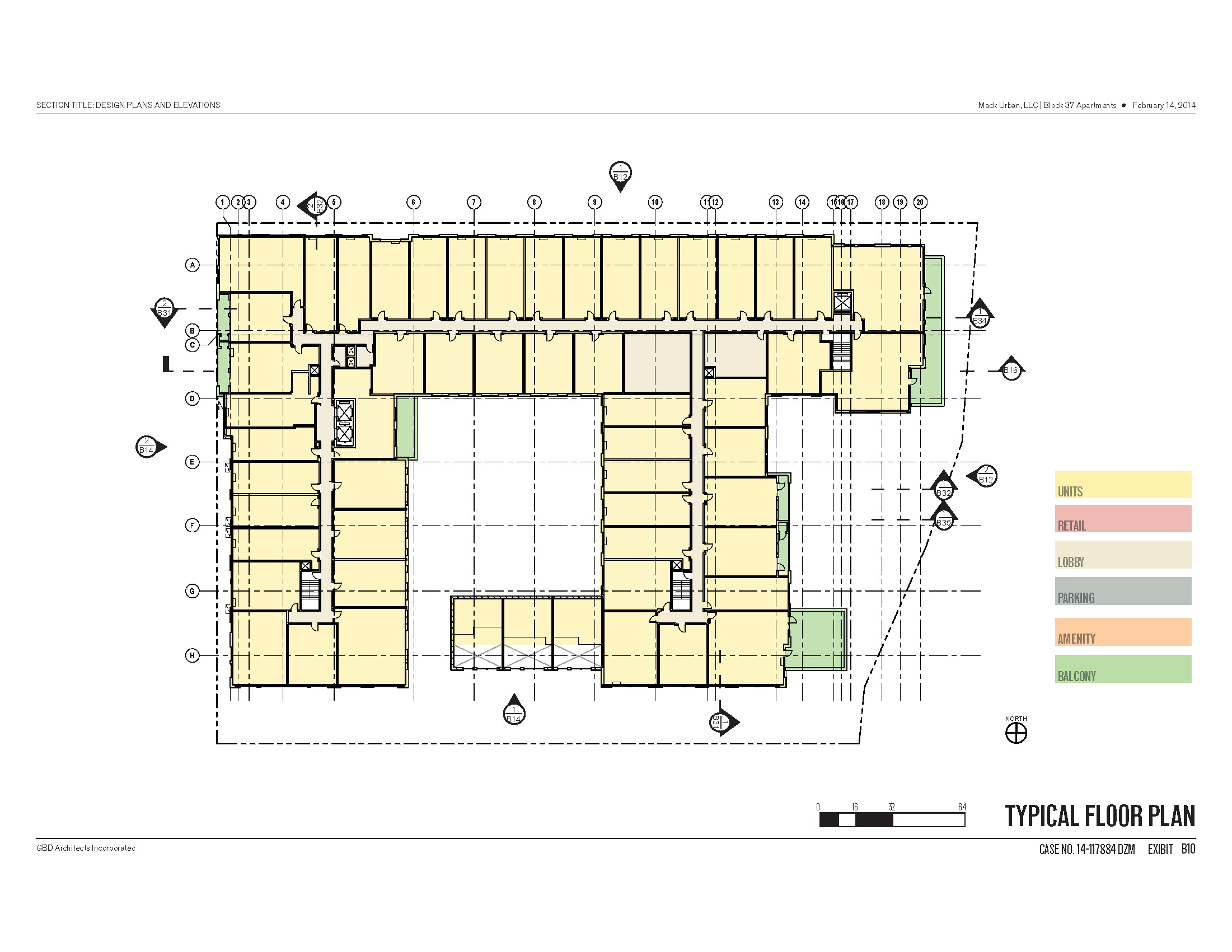 Code Compliant 20’ Setback Floors 5 &6
Block 37 – Modified
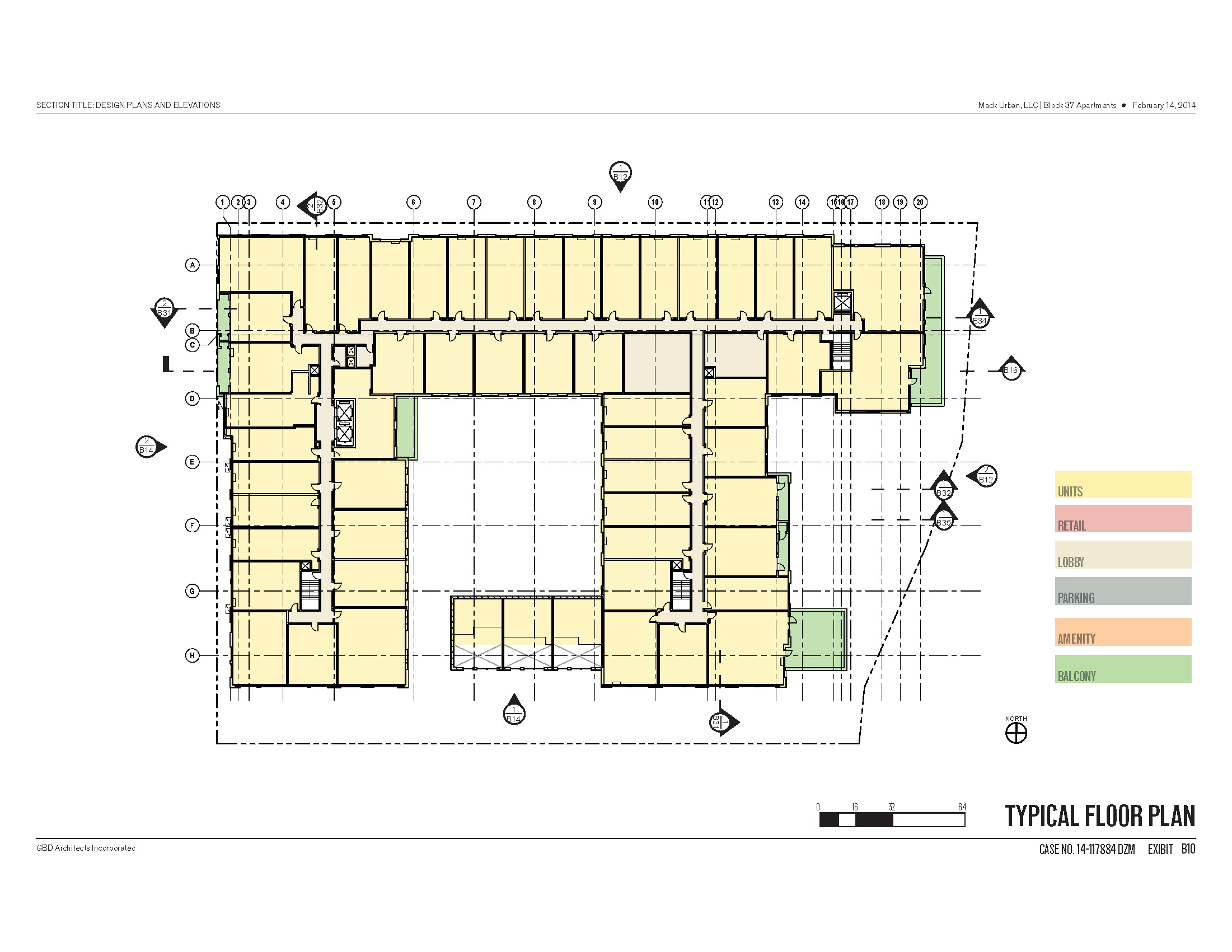 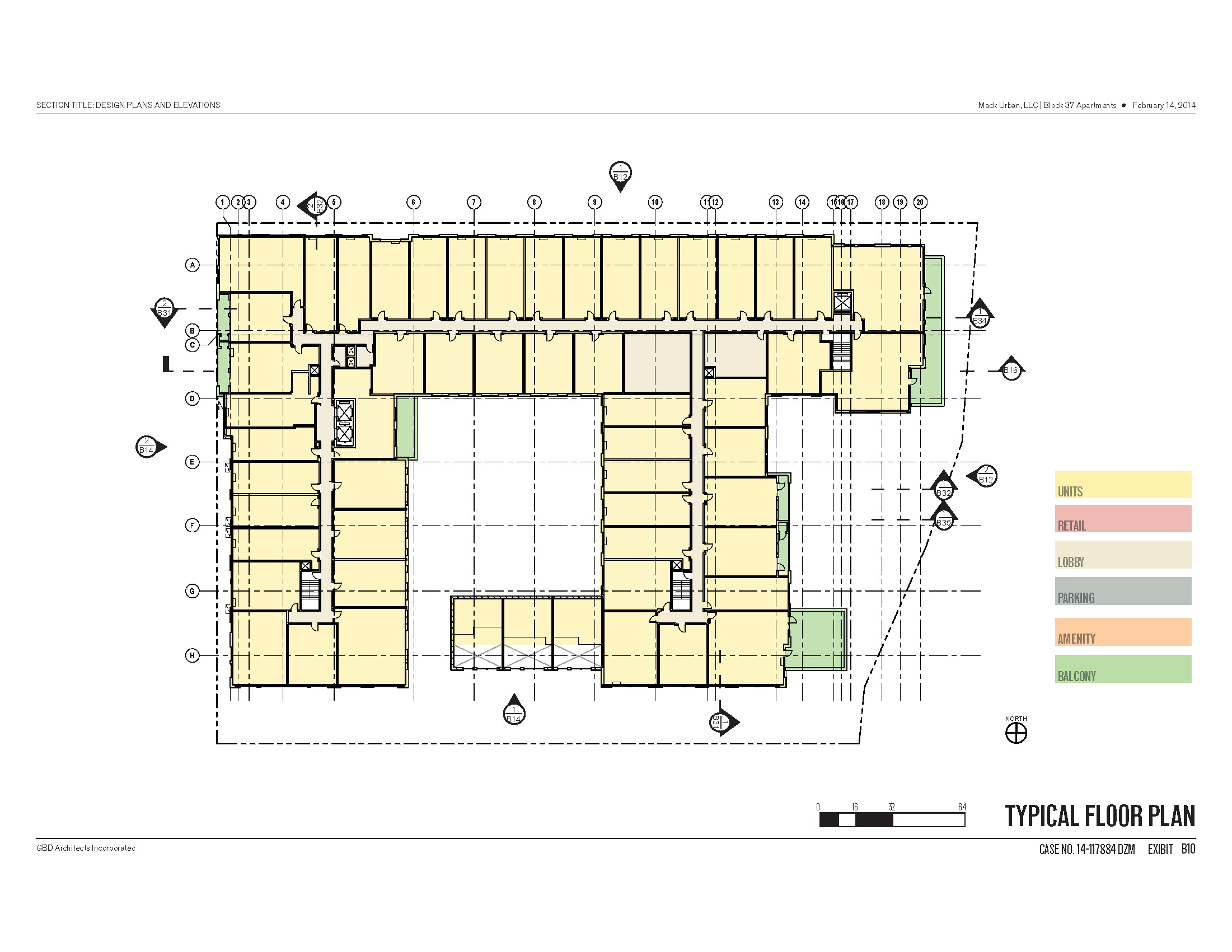 Greenway Crowding?
Block 37 – Modified
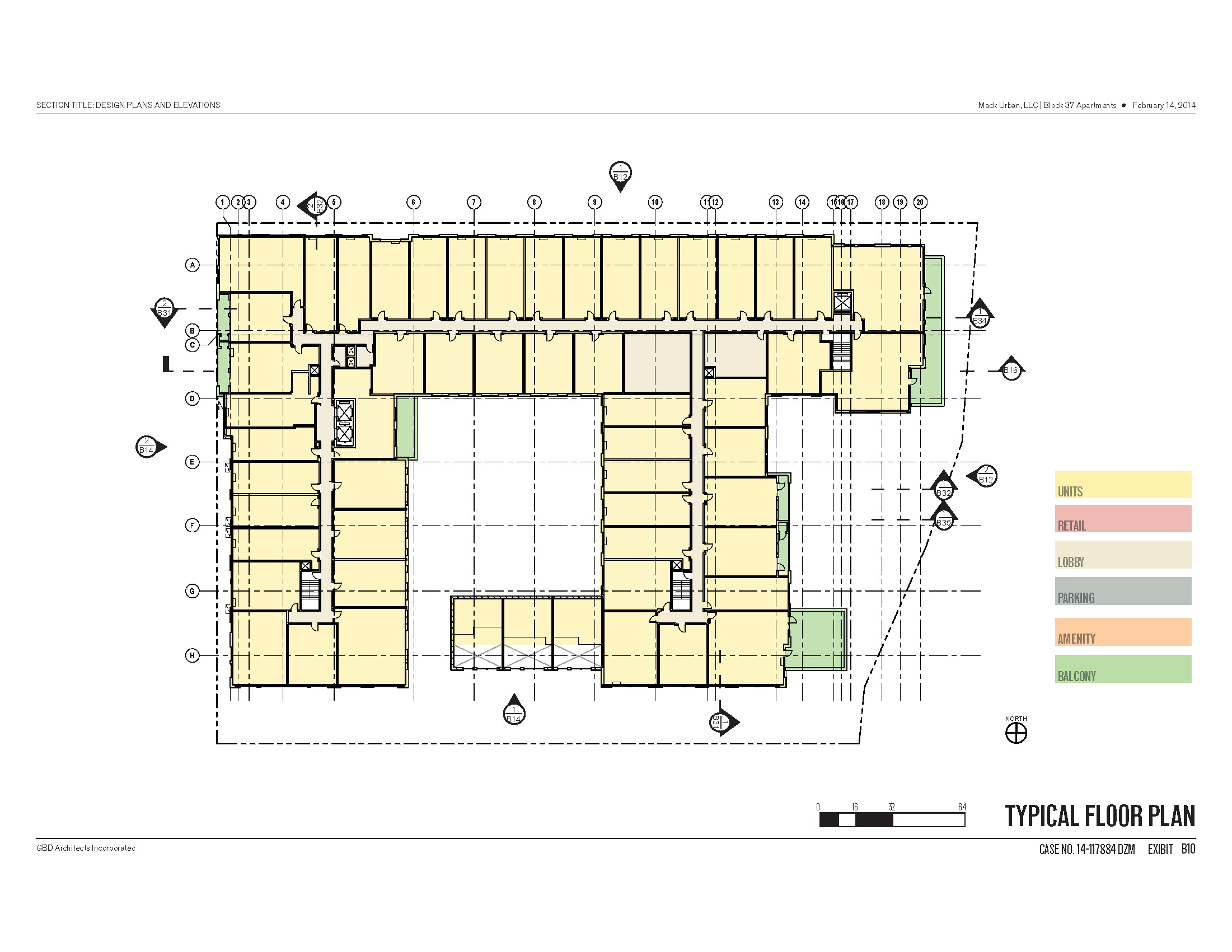 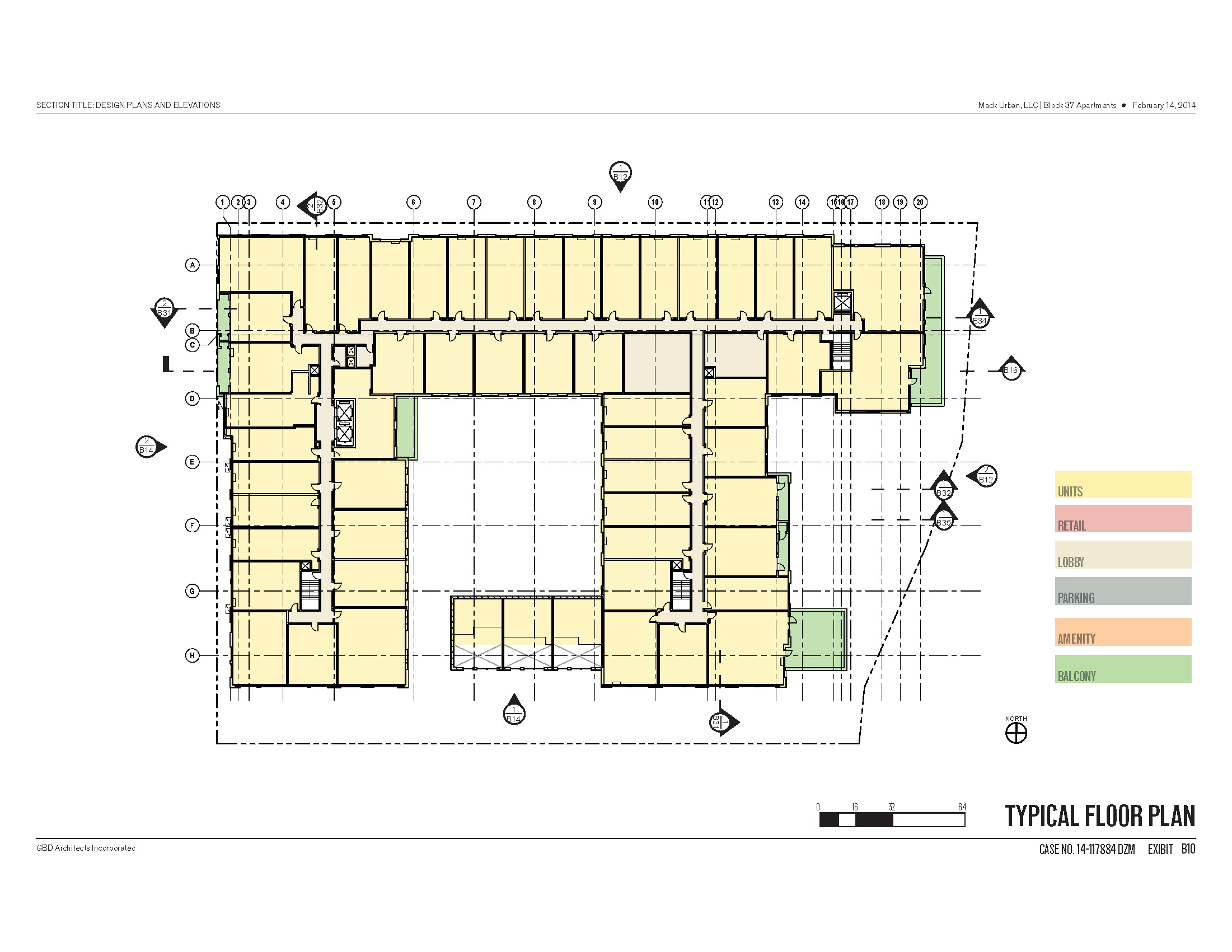 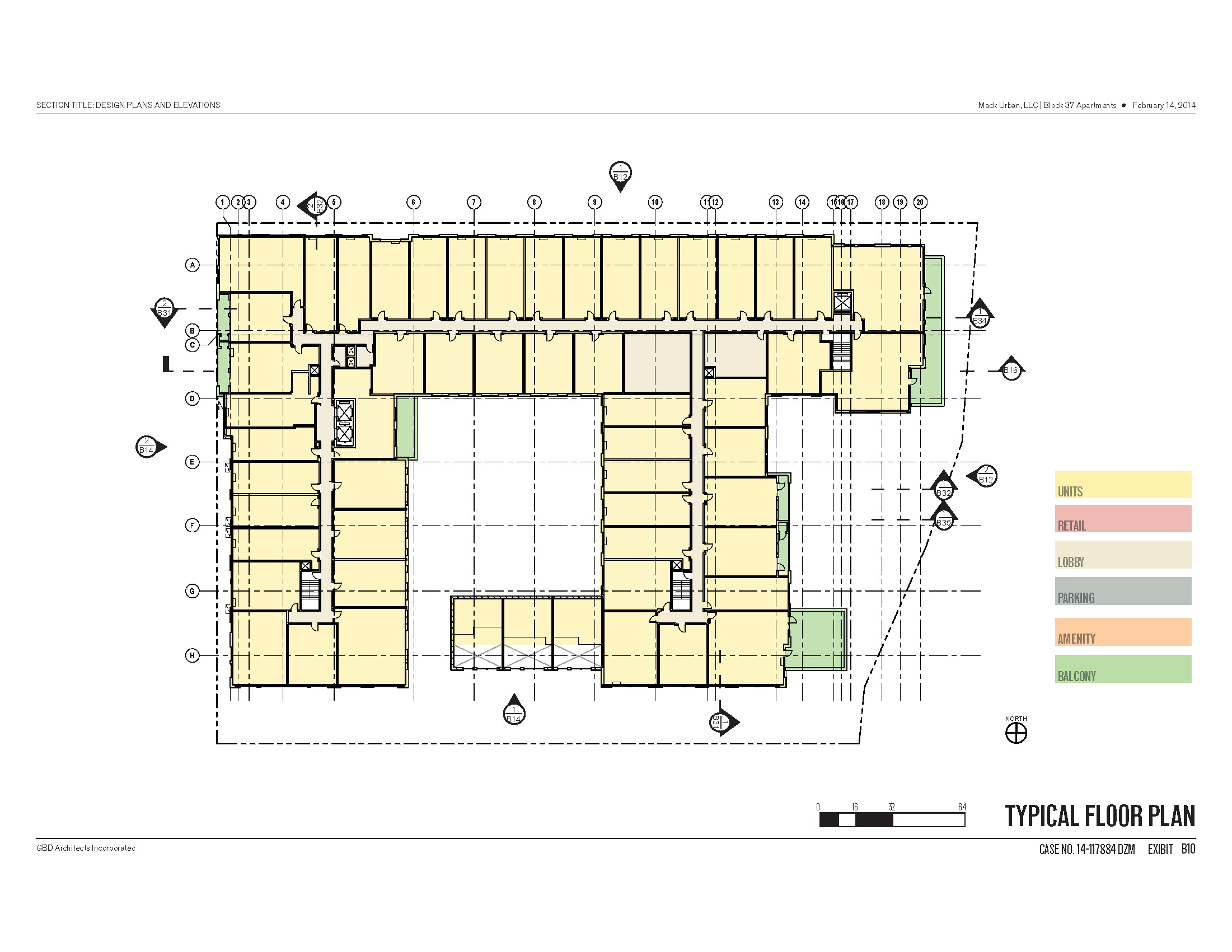 Block 37 -Modified
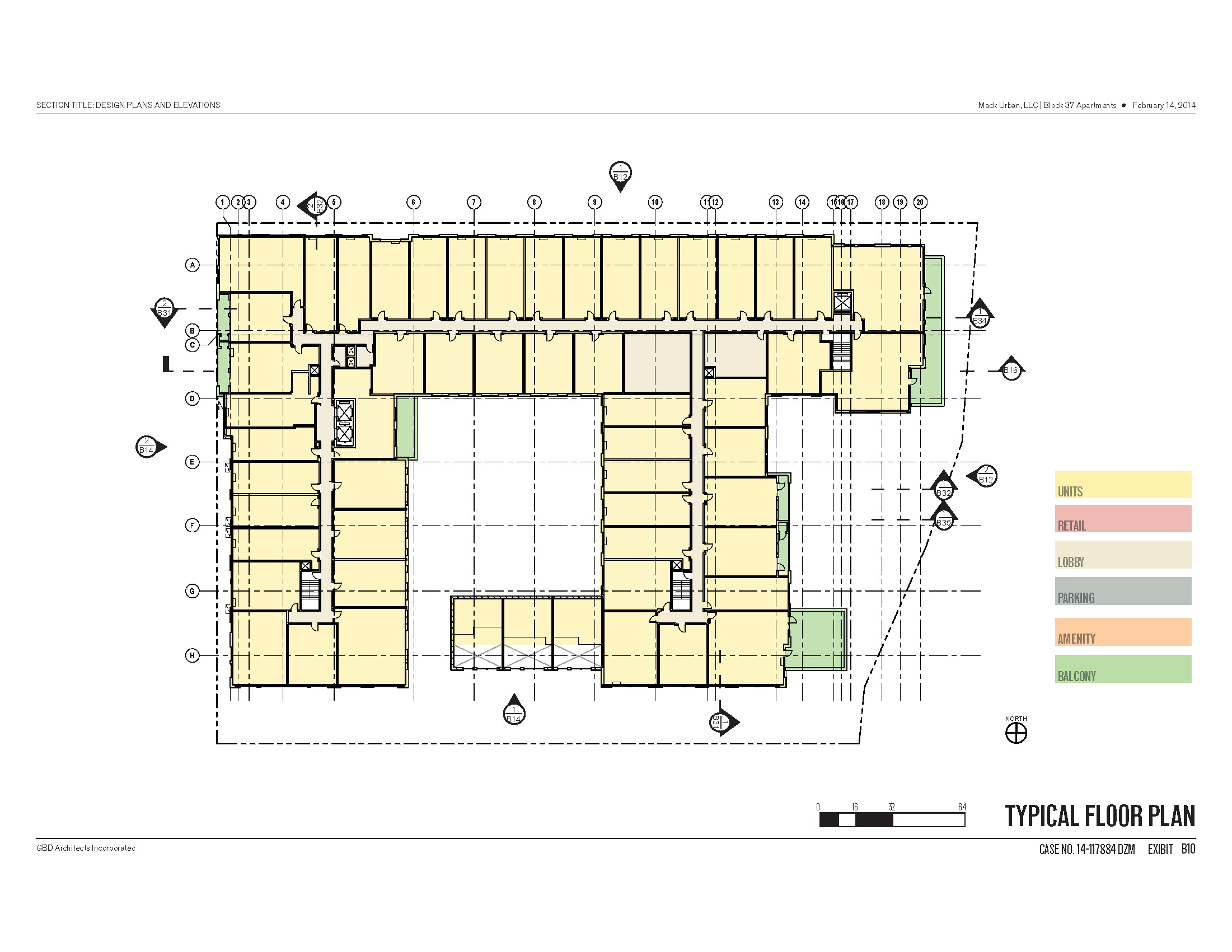 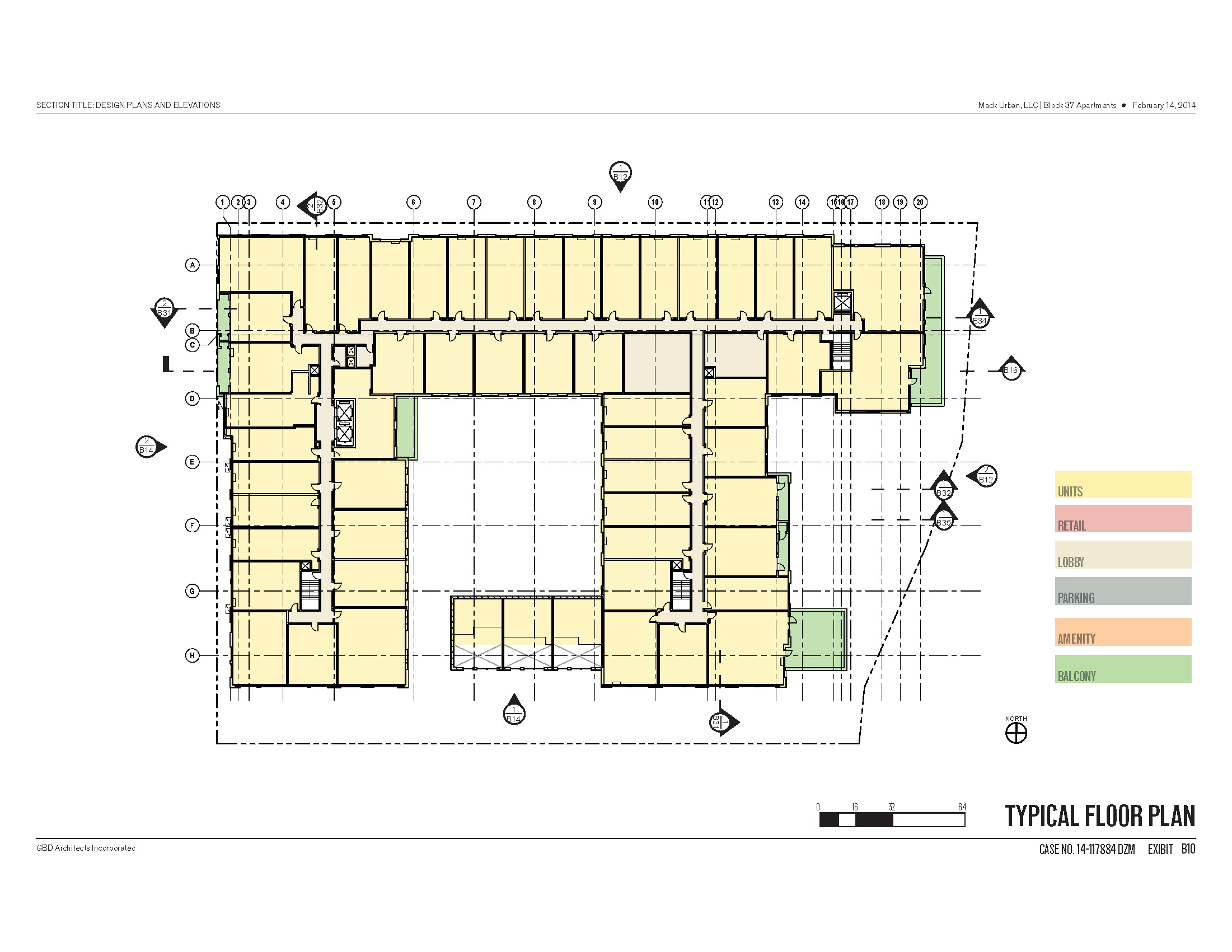 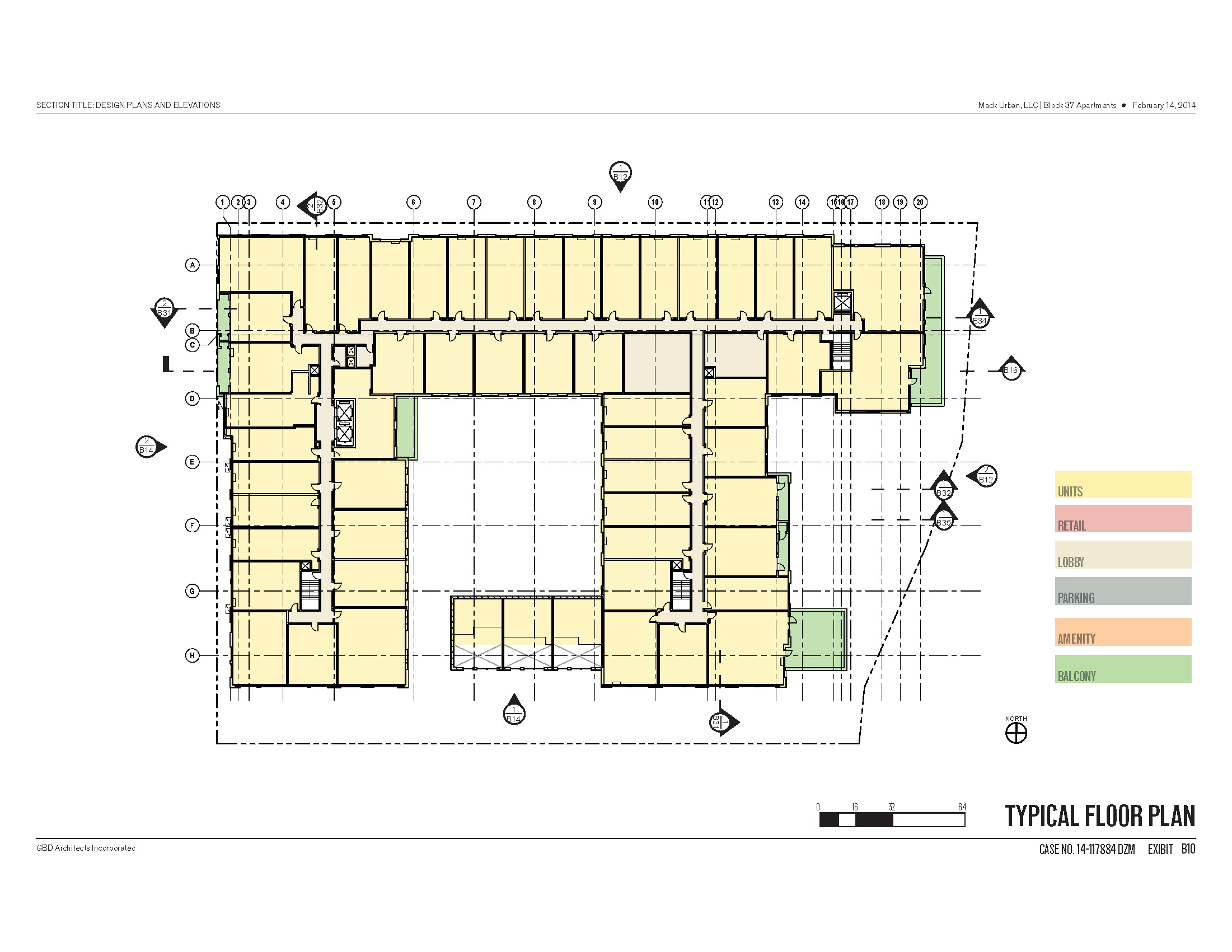 20 Units
12 Units
Block 37 – Modified
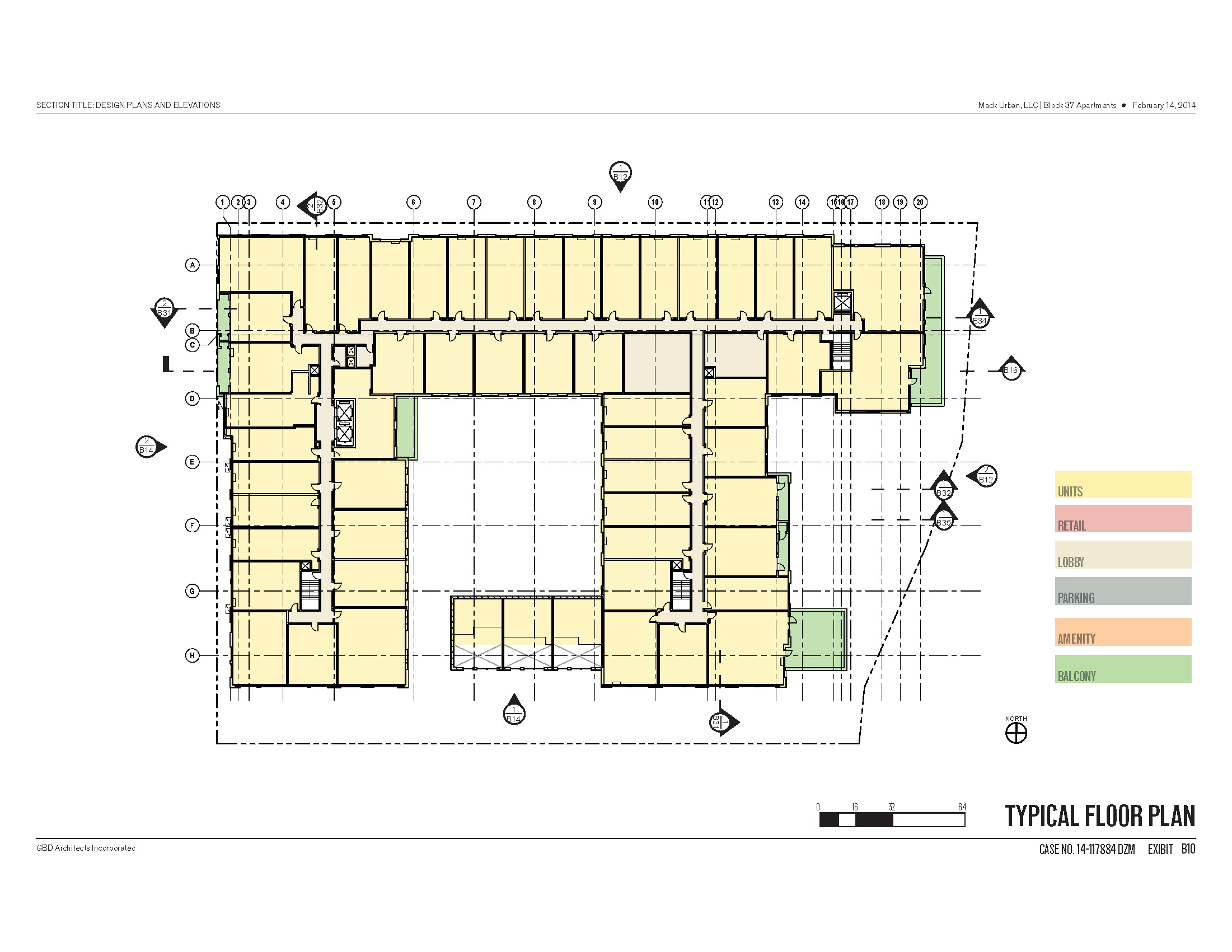 Developer Bonus - Over 30 Units
Block 37 Proposal
BLOCK 37

Zoning
Design Guidelines
Essential Issues
SOUTH WATERFRONT DESIGN GUIDELINES - A1-1 
Develop River Edge Variety

Vary the footprint and façade plane of buildings that face the Willamette River to create a diversity of building forms and urban spaces adjacent to the greenway.  This guideline may be accomplished by articulating the façade plane to step down to the greenway.
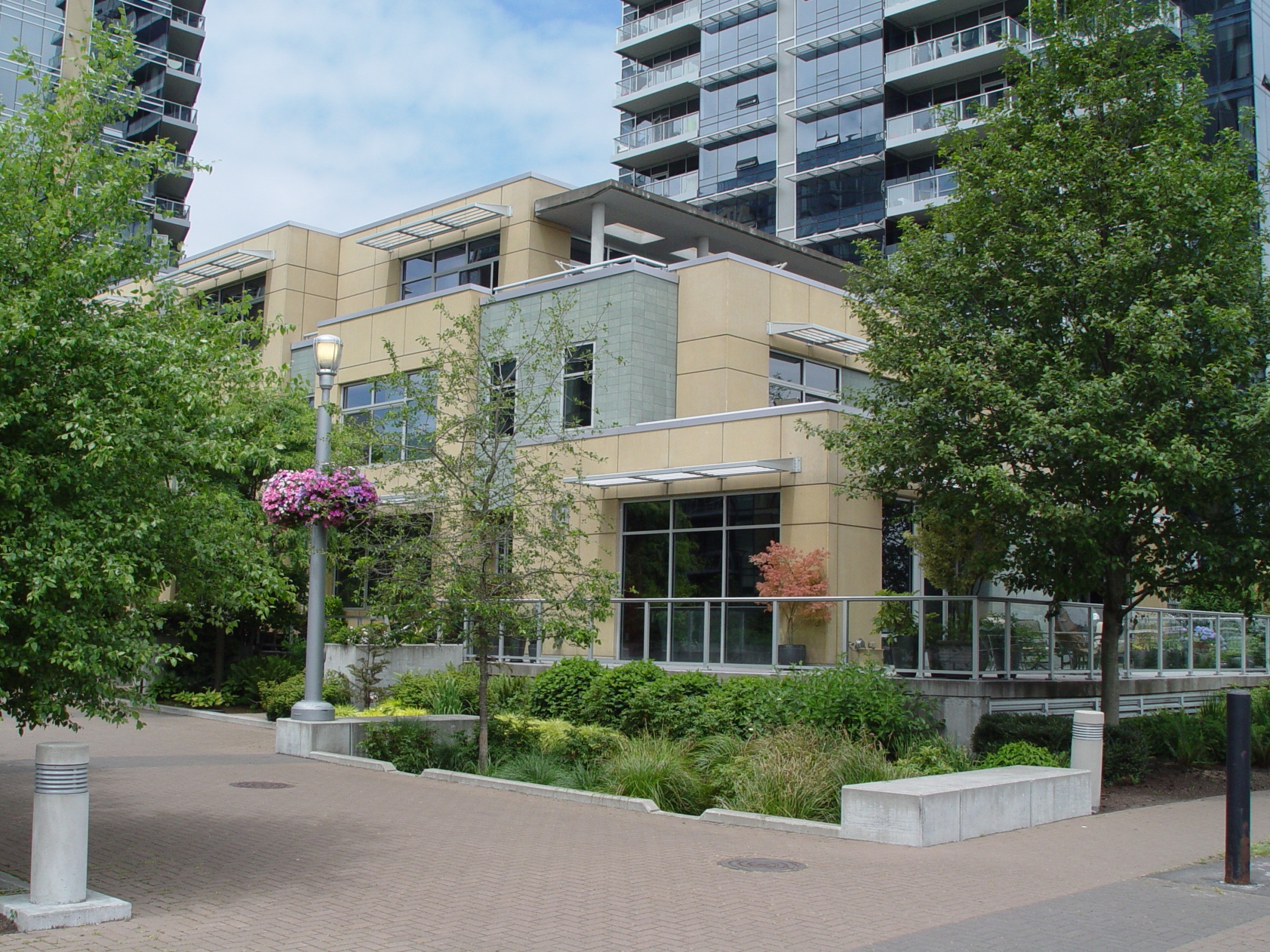 Meriwether Façade (Steps down to the Greenway)
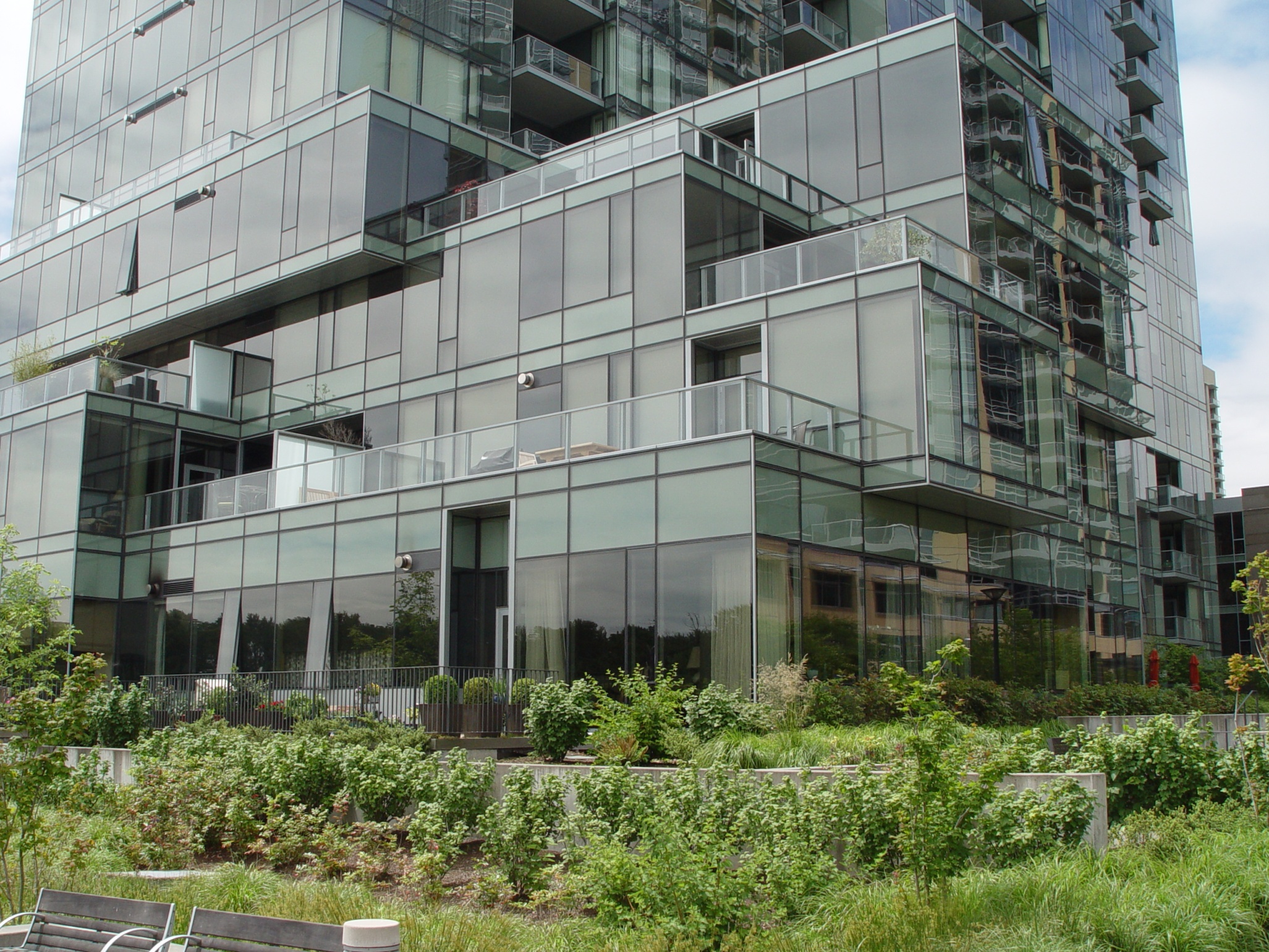 Atwater  Façade (Steps down to the Greenway)
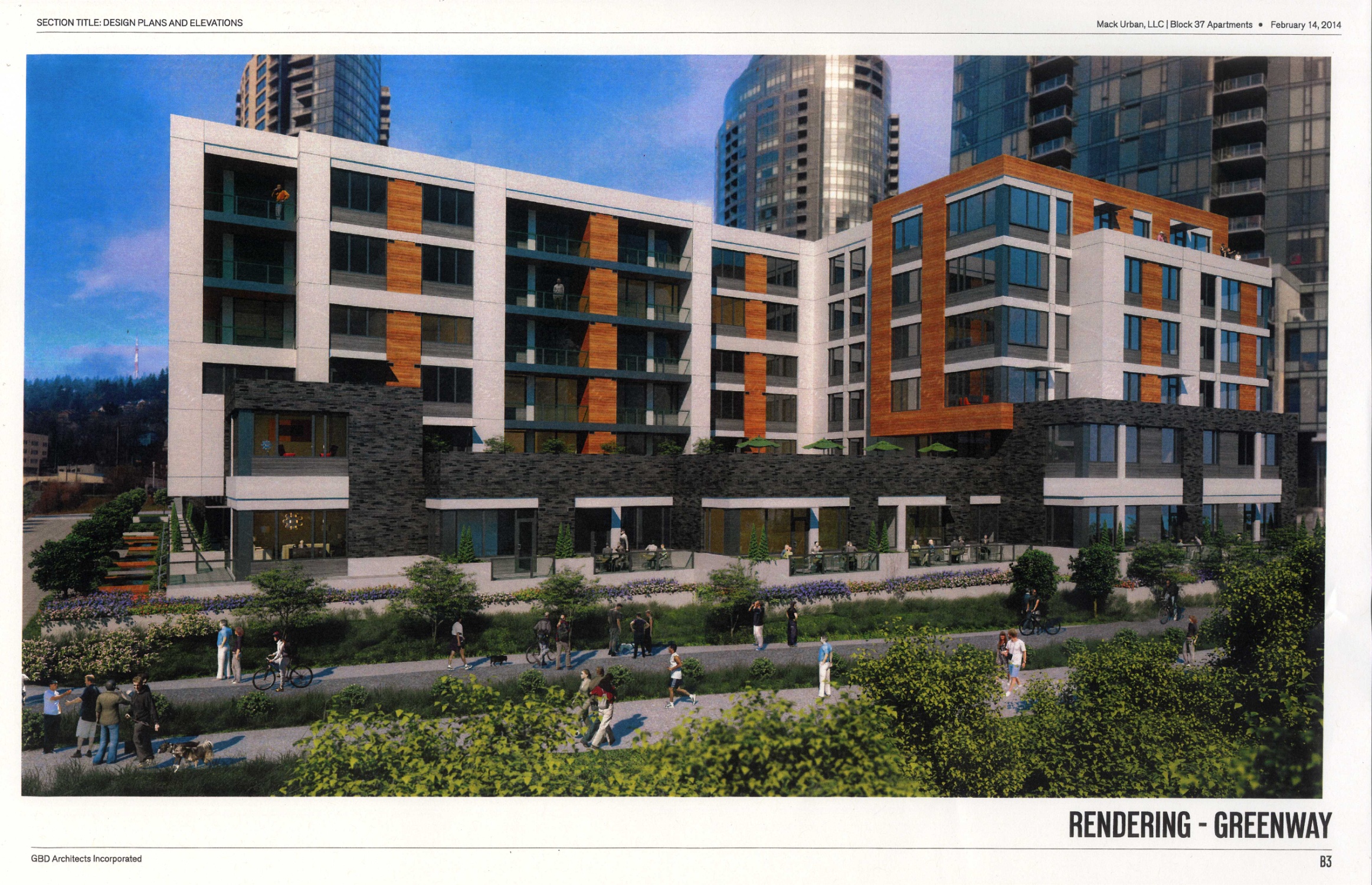 Vertical 
Facade
Block 37 Facing  Greenway
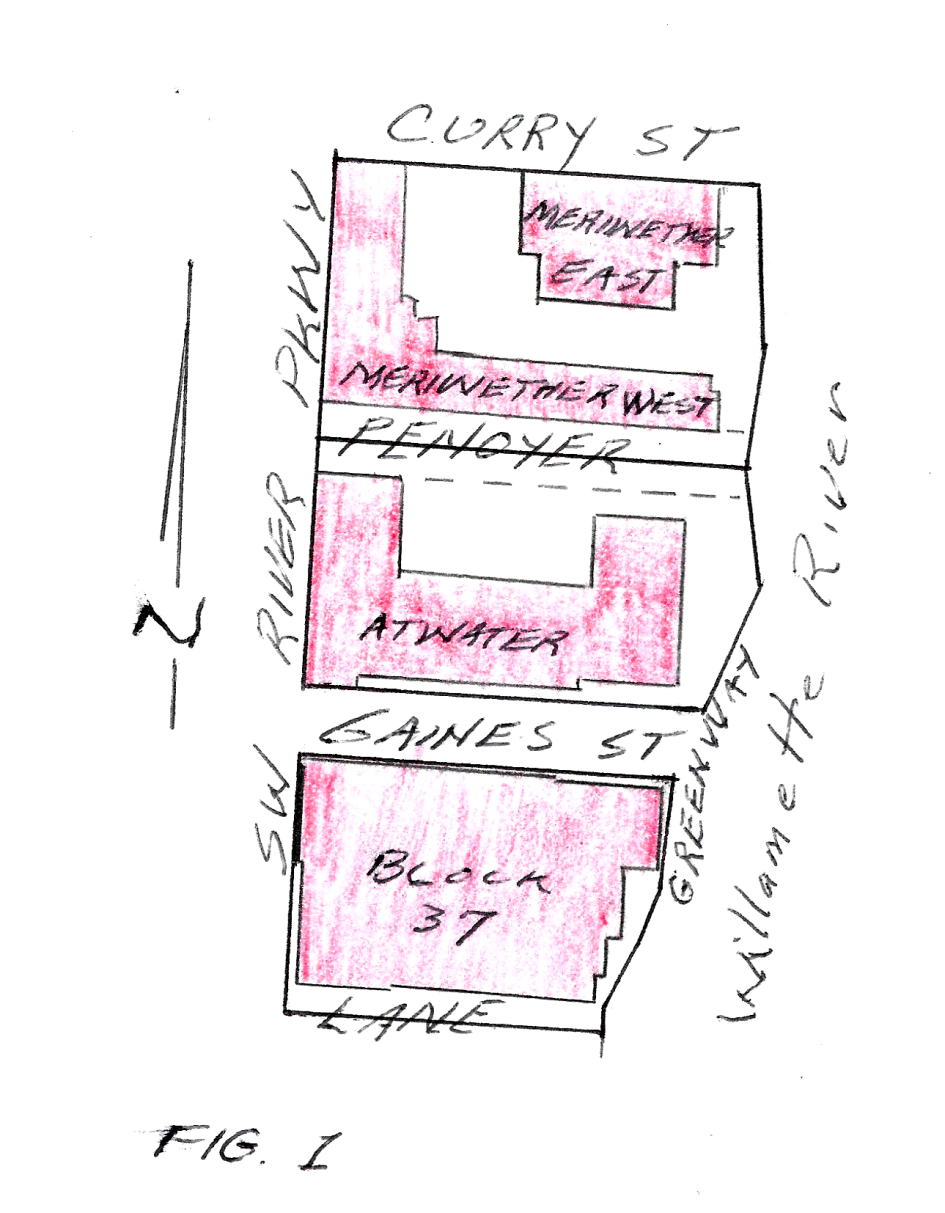 River
21 Feet
Setbacks from Greenway
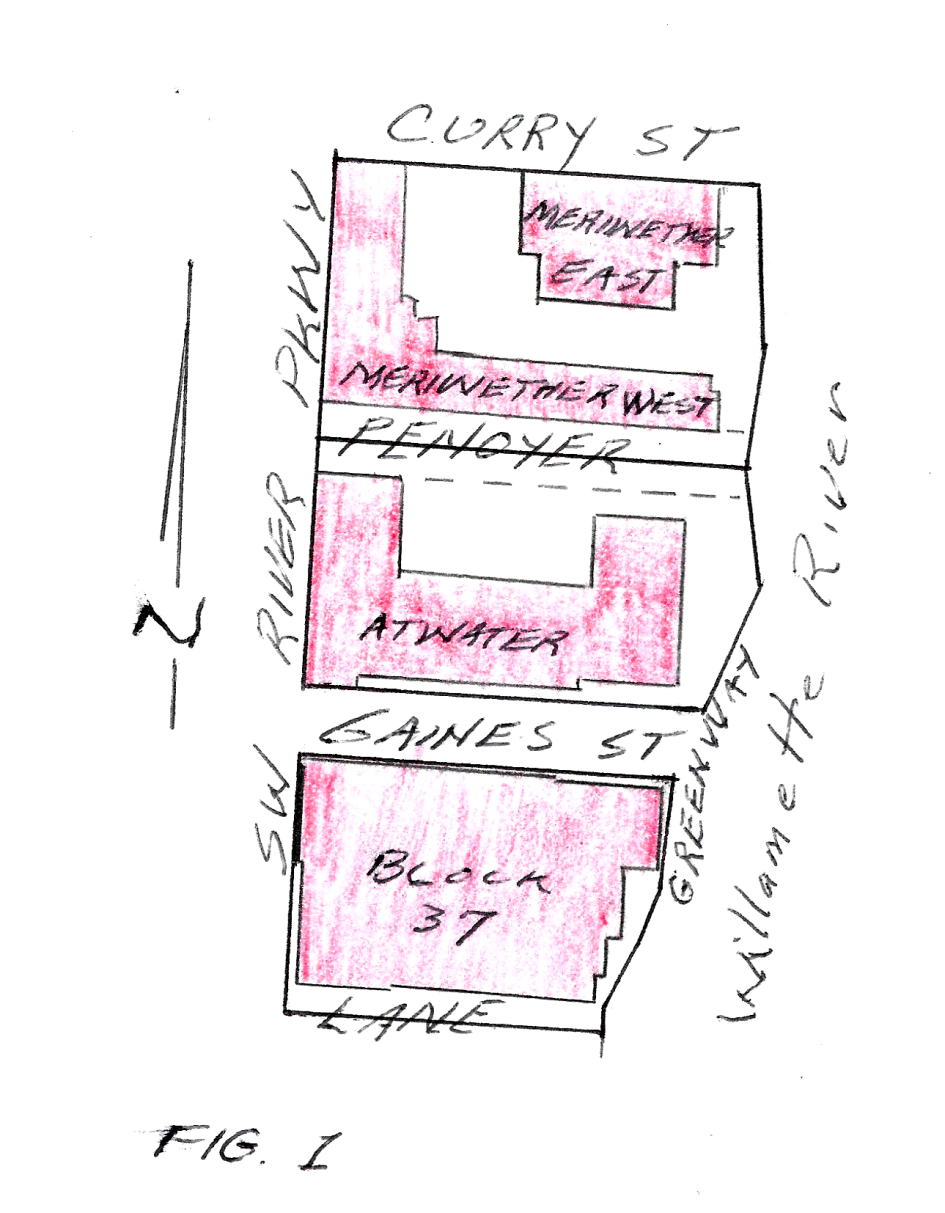 River
26 Feet
21 Feet
Setbacks from Greenway
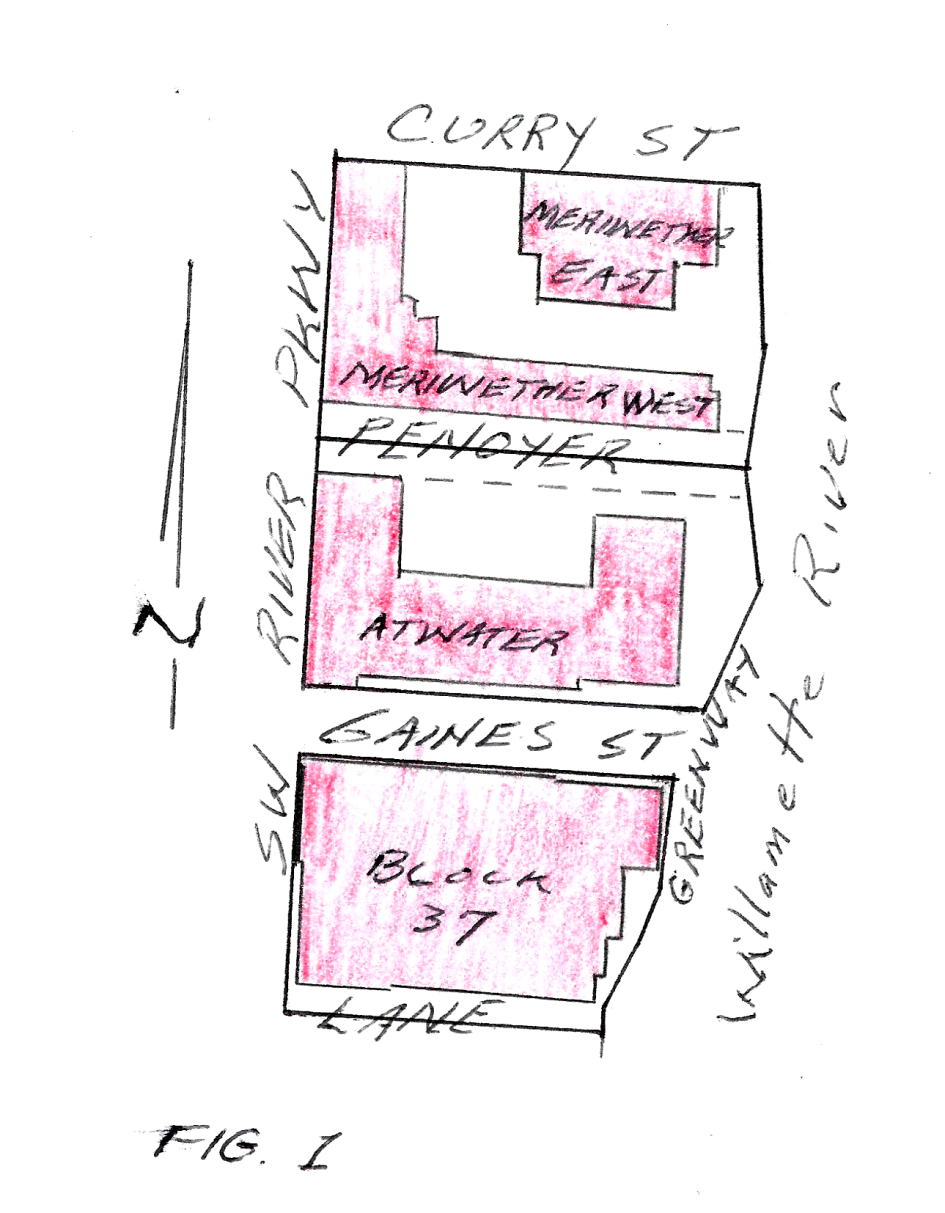 River
25 Feet
26 Feet
21 Feet
Setbacks from Greenway
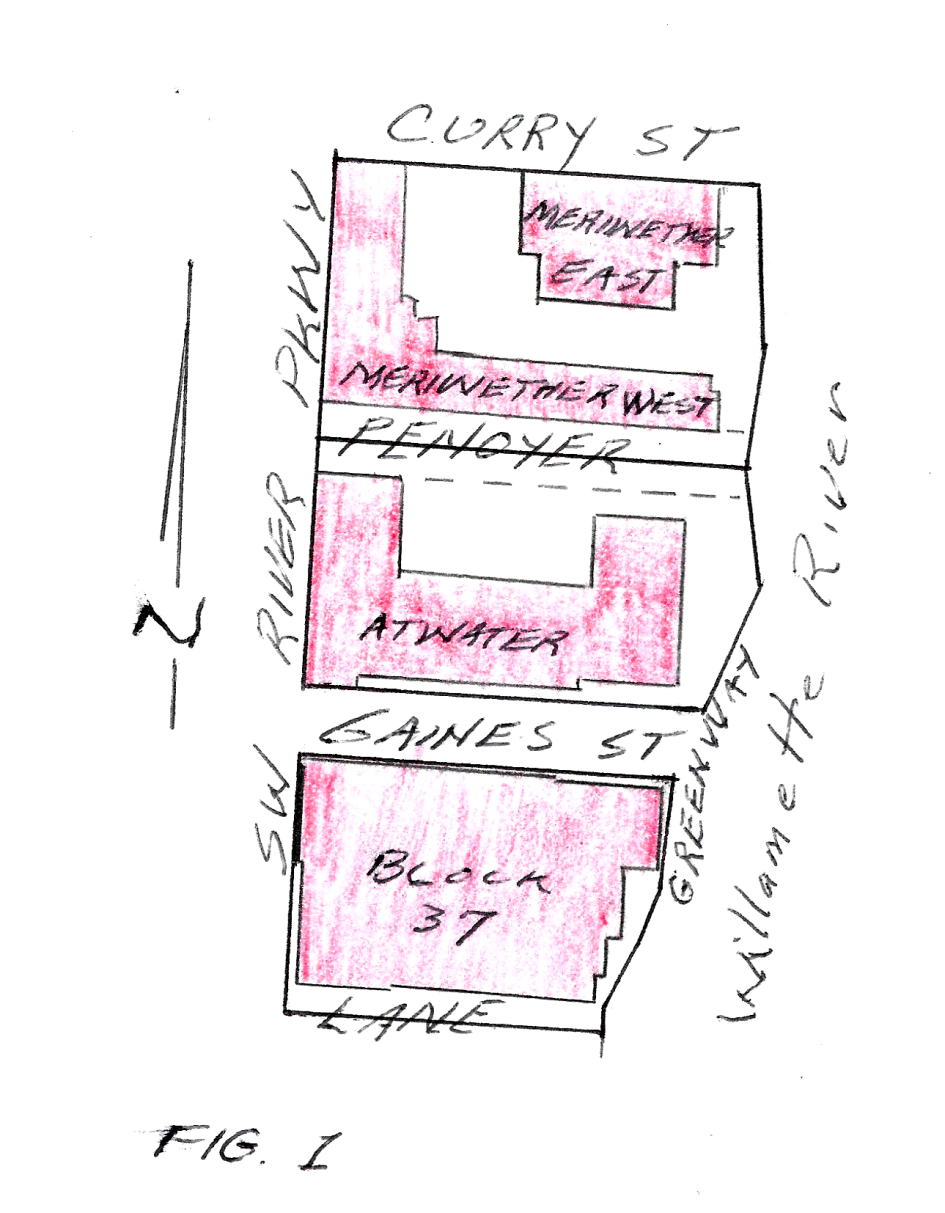 River
8 Feet
25 Feet
26 Feet
21 Feet
Setbacks from Greenway
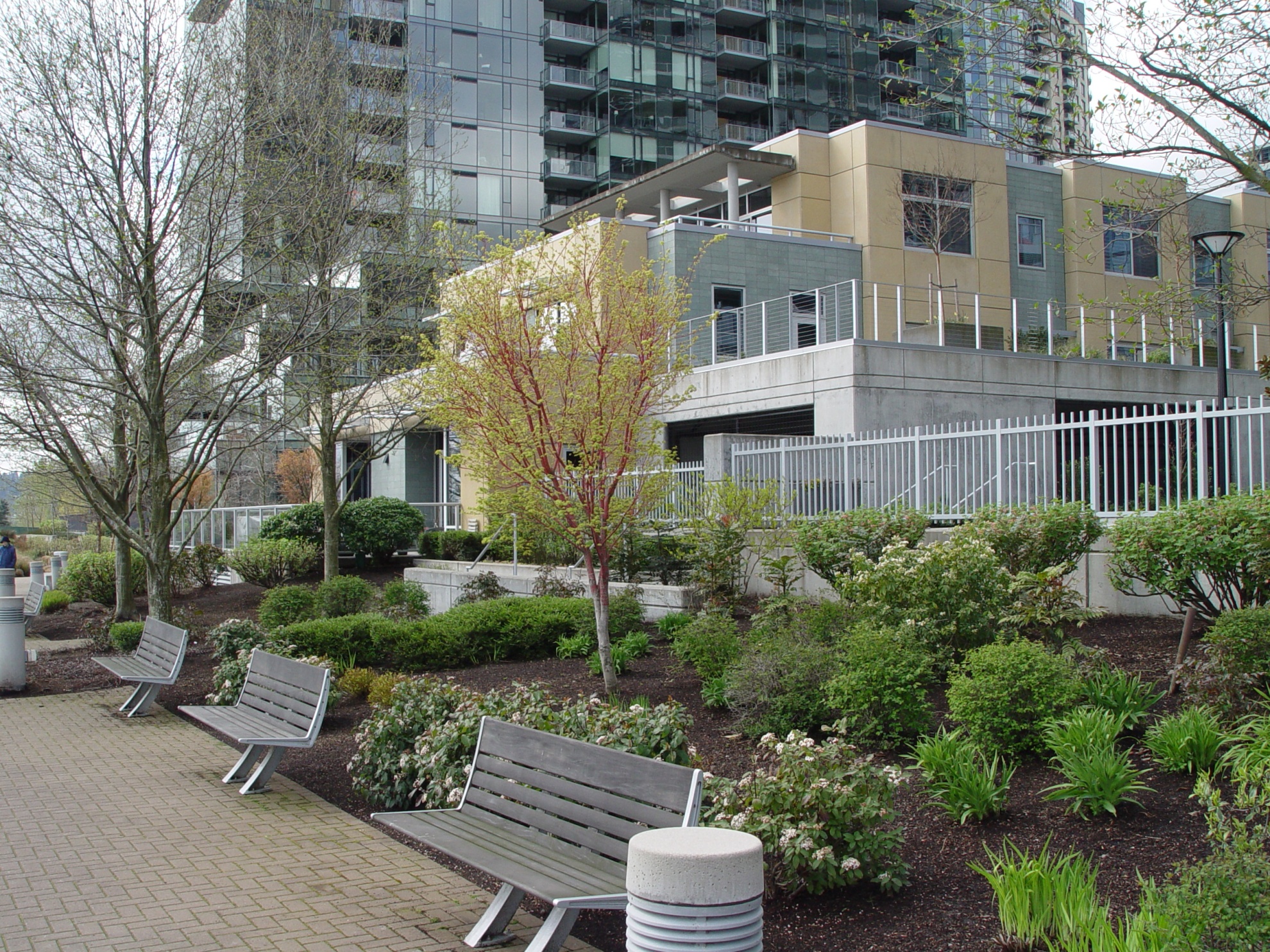 21/26 Feet From Greenway
Meriwether Facing  Greenway
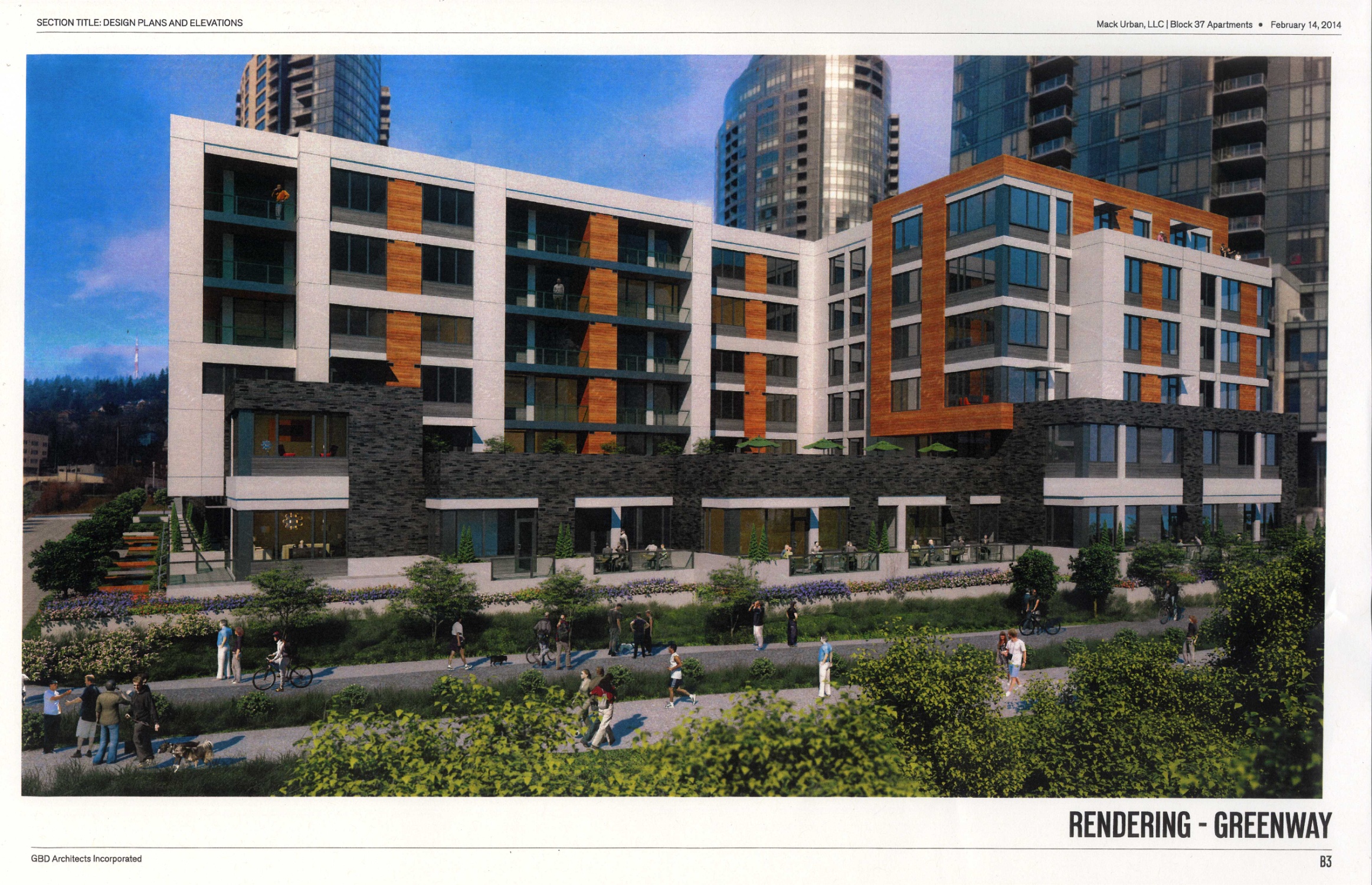 8 Feet From The 
Greenway
Block 37 Facing  Greenway
SOUTH WATERFRONT DESIGN GUIDELINES - A1-1 
Develop River Edge Variety

1) The NE corner of Block 37 crowds the greenway.
2) The Block 37 façade plane does not step down to the
     Greenway.
SOUTH WATERFRONT COMMUNITY ASSOCIATION GUIDELINES - 2007
Riverwalk and Universal Accessway
Riverwalk shall refer to the zone between the development frontages along the river and the Greenway.  The Riverwalk shall include the Universal Accessways within this Zone.

Universal Accessways shall refer to mixed-use pedestrian, bicycle and vehicular passageways between development blocks, or along the South Waterfront Greenway.  The function and character of the street may be different than Typical City of Portland standards, especially insofar as users share the same space and sidewalk areas are not delineated.  In the Central District, Lane Streets, as well as portions of the Riverwalk, are Universal Accessways.
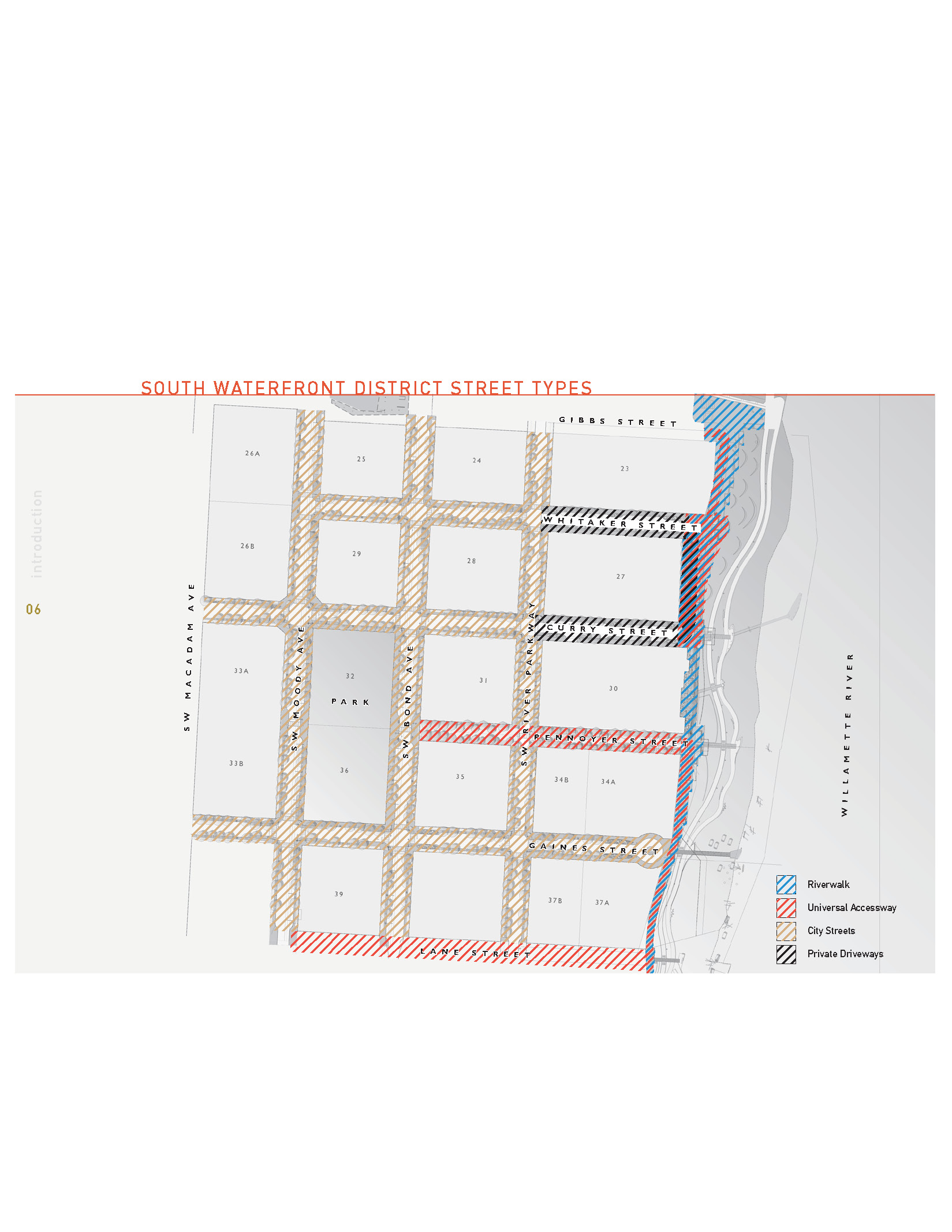 Greenway
Riverwalk
Meriwether
Mirabella
Riverwalk &
Universal
Accessway
John Ross
Atwater
Universal
Accessway
Riva
Ardea 
  356
Block 37
South Waterfront District Street Types
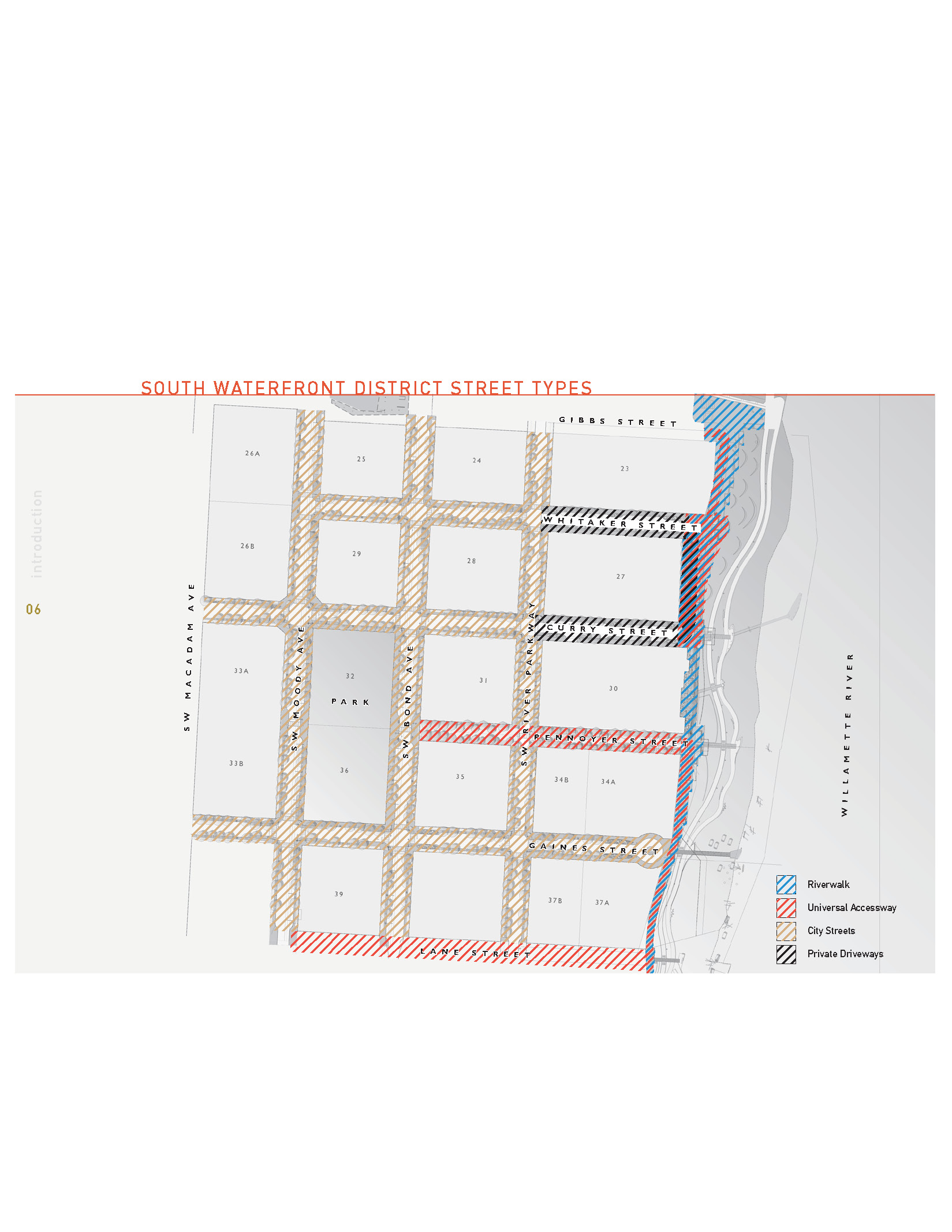 Greenway
Riverwalk
Riverwalk & Universal Accessway Missing
Meriwether
Mirabella
Riverwalk &
Universal
Accessway
John Ross
Atwater
Universal
Accessway
Riva
Ardea 
  356
Block 37
South Waterfront Community Association Guidelines
FUNDAMENTAL DESIGN GUIDELINE - A 4   
Use Unifying Elements

Integrate unifying elements that help unify and connect individual buildings.  This guideline may be accomplished by integrating elements from existing buildings in new development.
FUNDAMENTAL DESIGN GUIDELINE - C 4  
Complement the Context of Existing Buildings

Designers and developers who propose significantly different building styles and/or materials must be able to prove that the new design builds on or complements the existing design vocabulary.  This guideline may be accomplished by using elements that are common to the area’s design vocabulary.
FUNDAMENTAL DESIGN GUIDELINE - C 2   
Promote Permanence and Quality

Use design principles and building materials that promote quality and permanence.
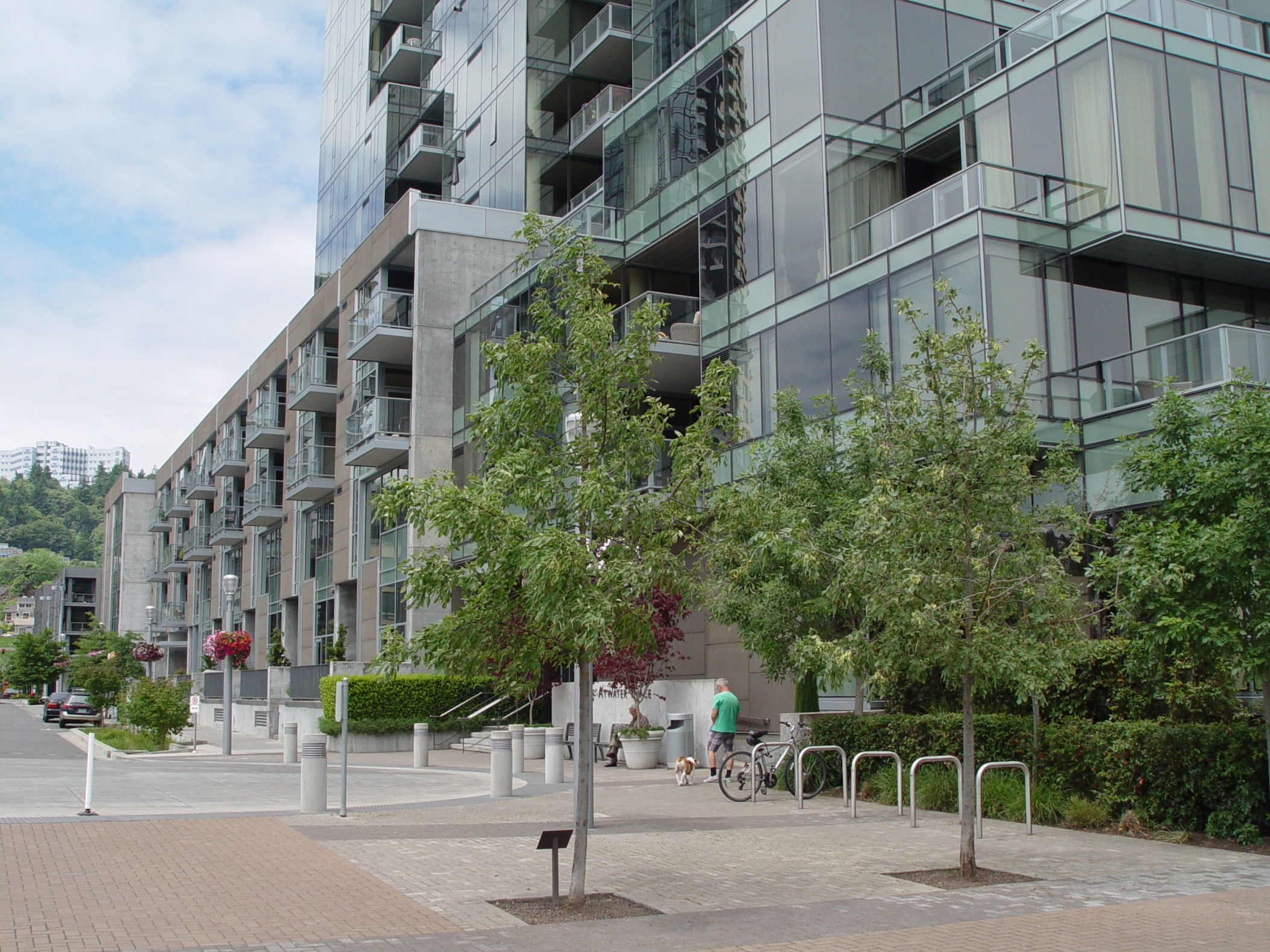 Atwater Façade on Gaines Street
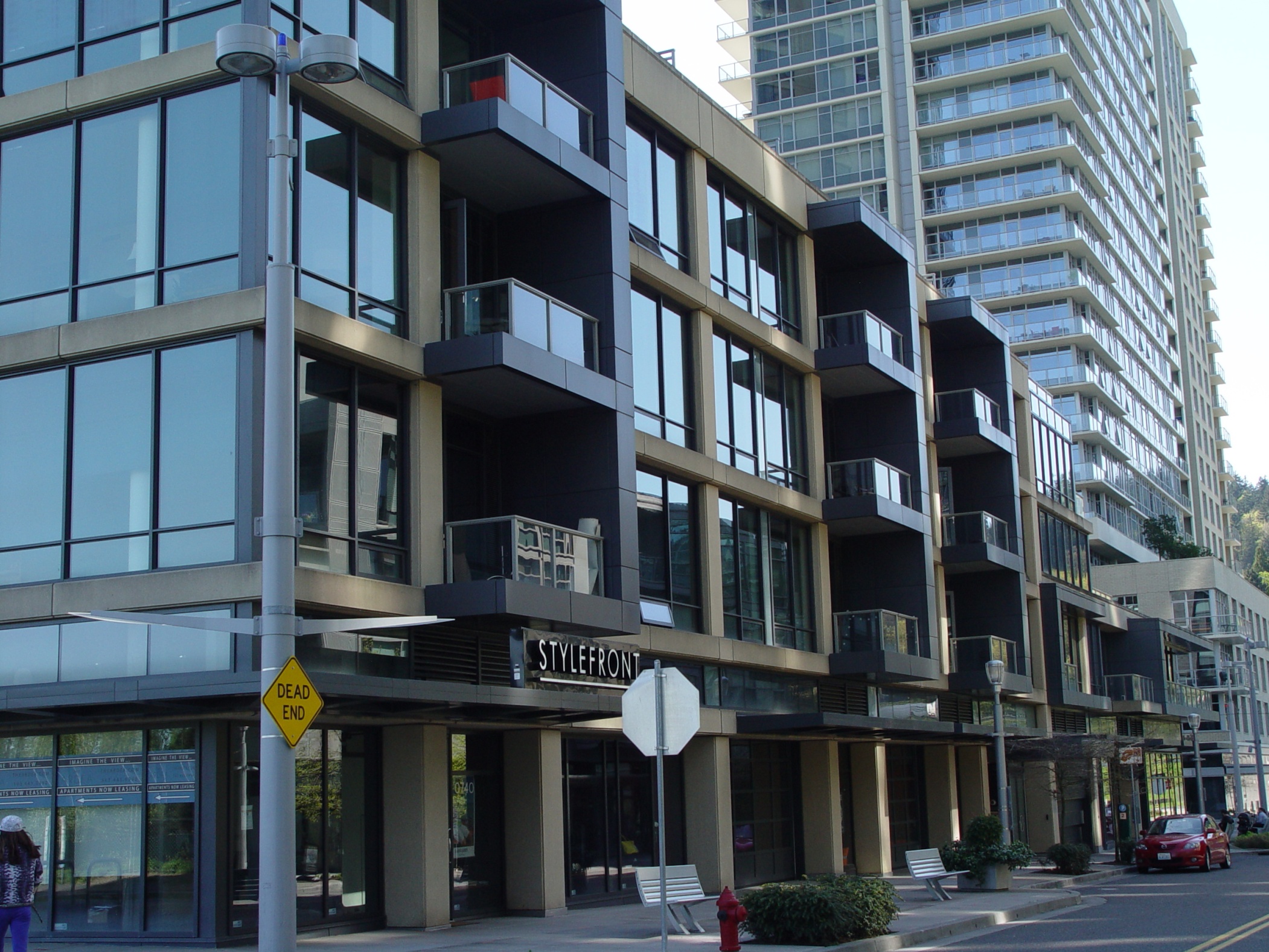 Ardea Façade on Gaines Street
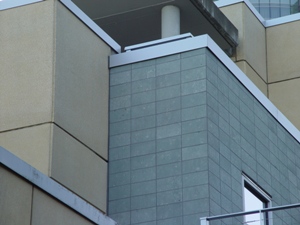 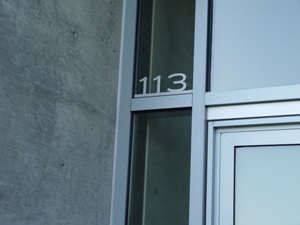 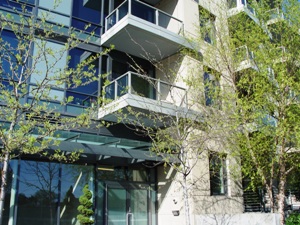 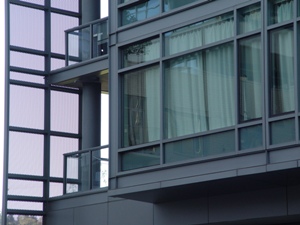 Typical South Waterfront Materials (Glass/Brick/Steel/Concrete)
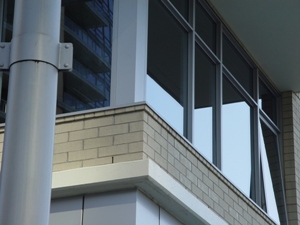 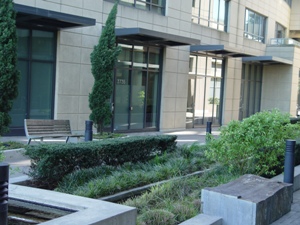 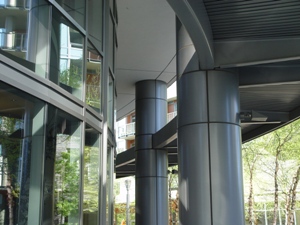 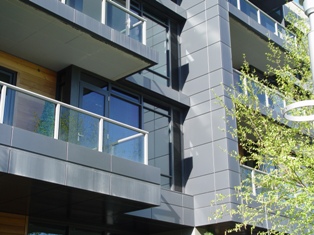 Typical South Waterfront Materials (Glass/Brick/Steel/Concrete)
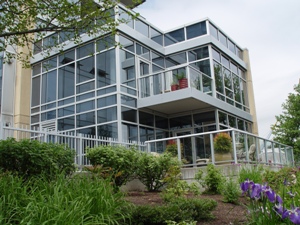 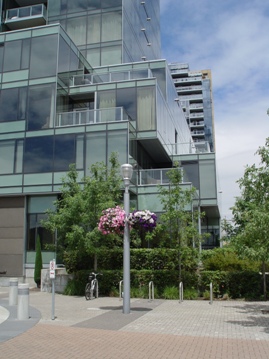 Typical Stair Stepping of Facades
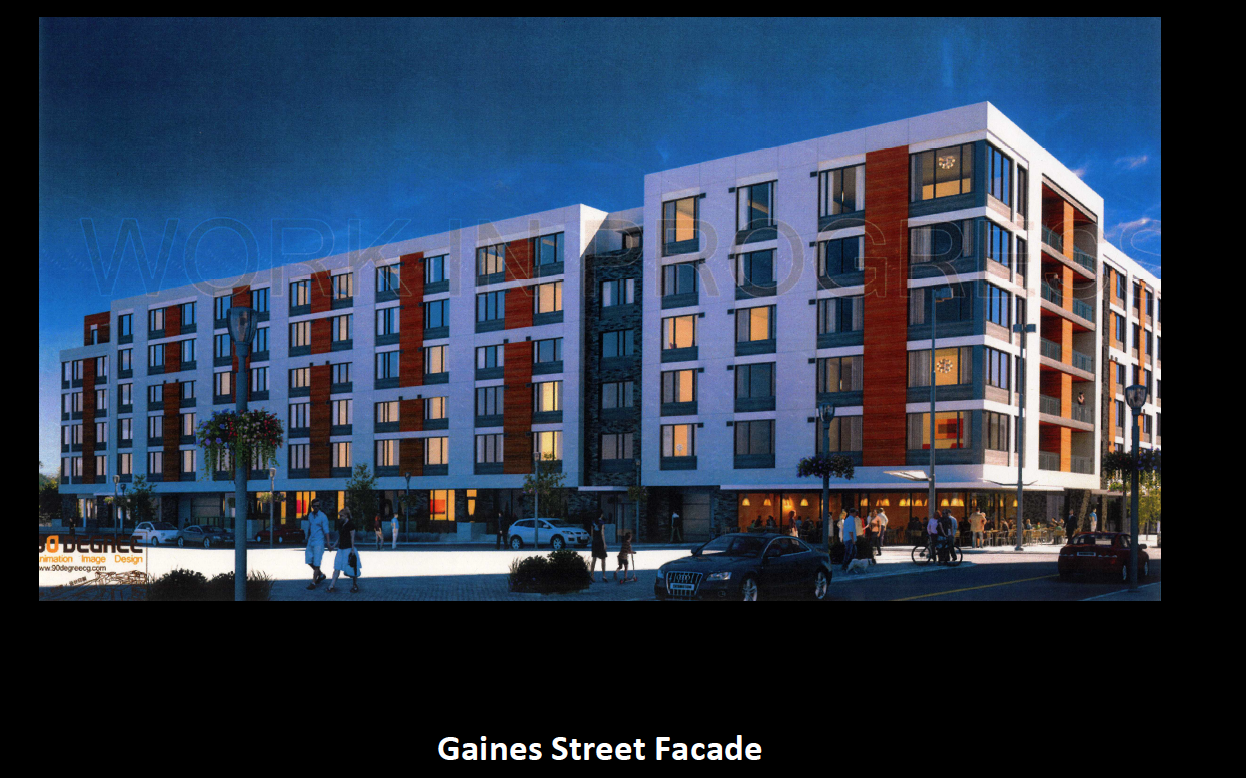 Gaines
Street
Facade
Block 37  - Vertical expression with  stucco/panels/vinyl windows
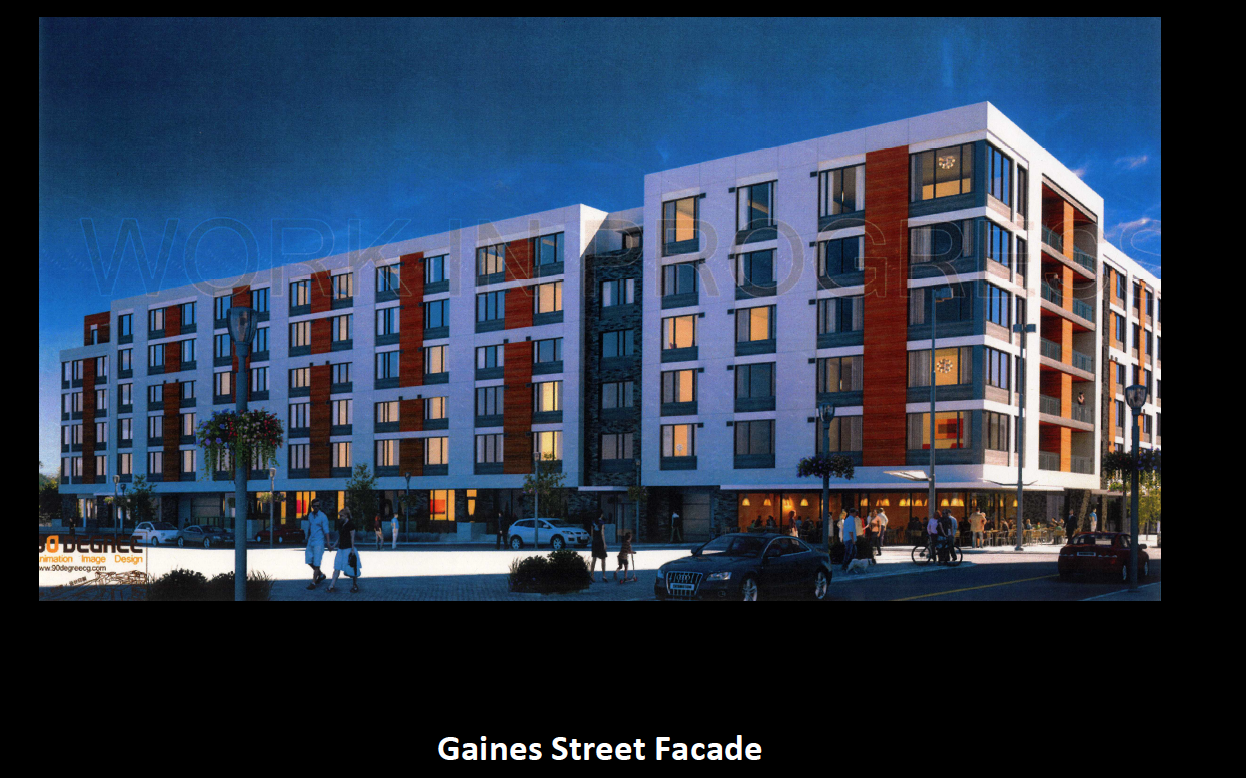 A Brutal Massing
Building Length  - 325’
A Flat Façade
No Segmentation /Articulation
White Color Accentuates Mass
Gaines
Street
Facade
Block 37  Gaines Facade
FUNDAMENTAL DESIGN GUIDELINE - A 4   
Use Unifying Elements


Block 37 does not attempt to integrate design features, colors or materials from adjacent buildings.
FUNDAMENTAL DESIGN GUIDELINE - C 4  
Complement the Context of Existing Buildings


The Block 37 massing and design vocabulary are foreign to the neighborhood.
FUNDAMENTAL DESIGN GUIDELINE - C 2   
Promote Permanence and Quality


Block 37 materials do not promote quality or permanence.
FUNDAMENTAL DESIGN GUIDELINE - C 1  
Enhance View Opportunities

Size and place new buildings to protect existing views and view corridors.
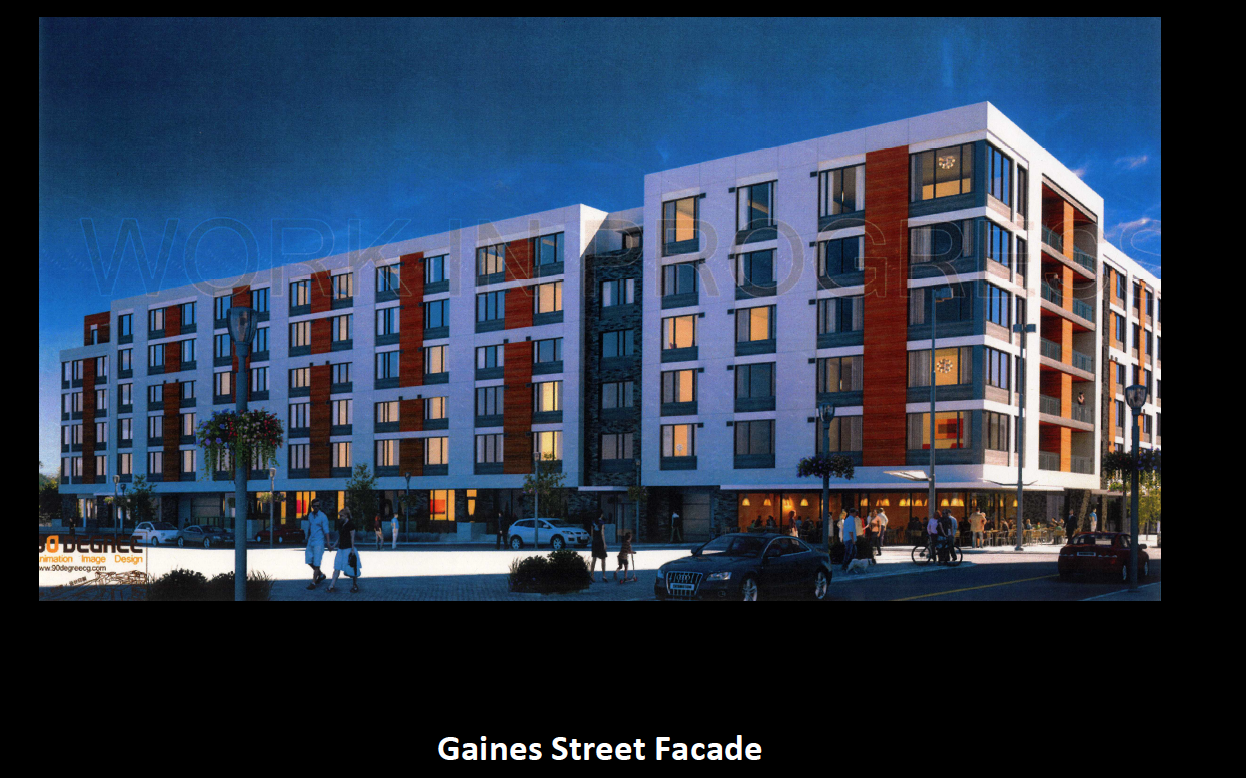 2 Floors In View
Corridor
Gaines
Street
Facade
Gaines Street/Parkway Corner
FUNDAMENTAL DESIGN GUIDELINE - C 1  
Enhance View Opportunities


The six floor corner on Gaines degrades the view corridor and the reason for the additional floors has nothing to do with retail.
FUNDAMENTAL DESIGN GUIDELINE - C 11
Integrate Roofs and Use Rooftops 

Size and place rooftop mechanical equipment, penthouses, other components, and related screening elements to enhance views of the Central City’s skyline as well as views from other buildings or vantage points. This guideline may be accomplished by incorporating stormwater management or gardens (eco-roofs).
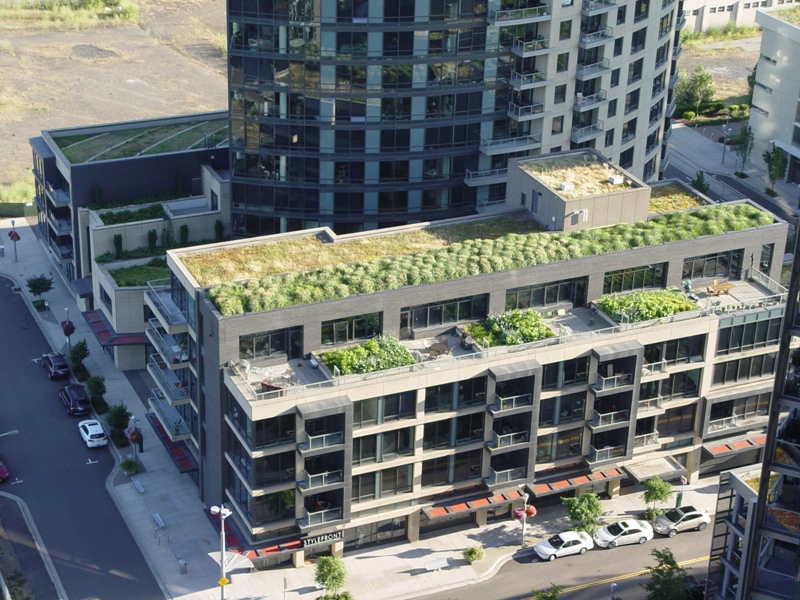 Typical Roof Treatment
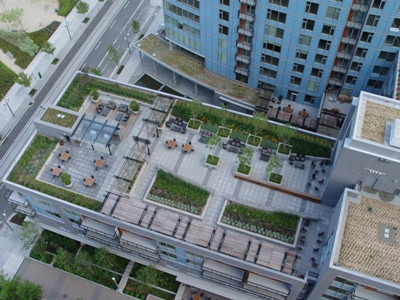 Typical Roof Treatment
FUNDAMENTAL DESIGN GUIDELINE - C 11
Integrate Roofs and Use Rooftops 



The Block 37 proposal for colored gravel on the roof is a temporary solution.
BLOCK 37

Zoning
Design Guidelines
Essential Issues
PARKING

All eight buildings adjacent to Block 37 provide on-site parking for tenants and owners. Existing on-street parking is limited.
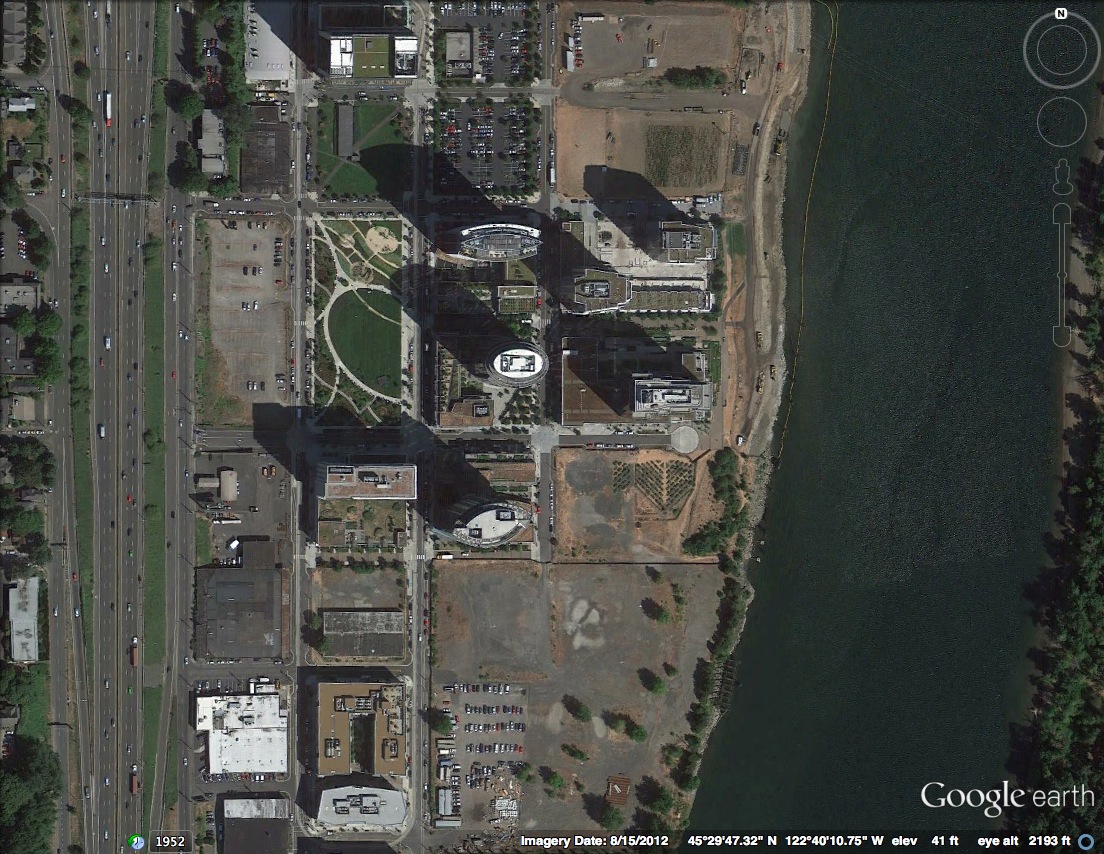 Mirabella
 220
Meriwether 
 245
16
Existing 
On-street Parking 87 Spaces
Atwater 214 Units
11
12
John Ross 
 294
6
7
4
9
Ardea 
  356
Block 37
Riva 
 294
10
12
On-street Parking within 2 Blocks of Block 37 – 87 Spaces
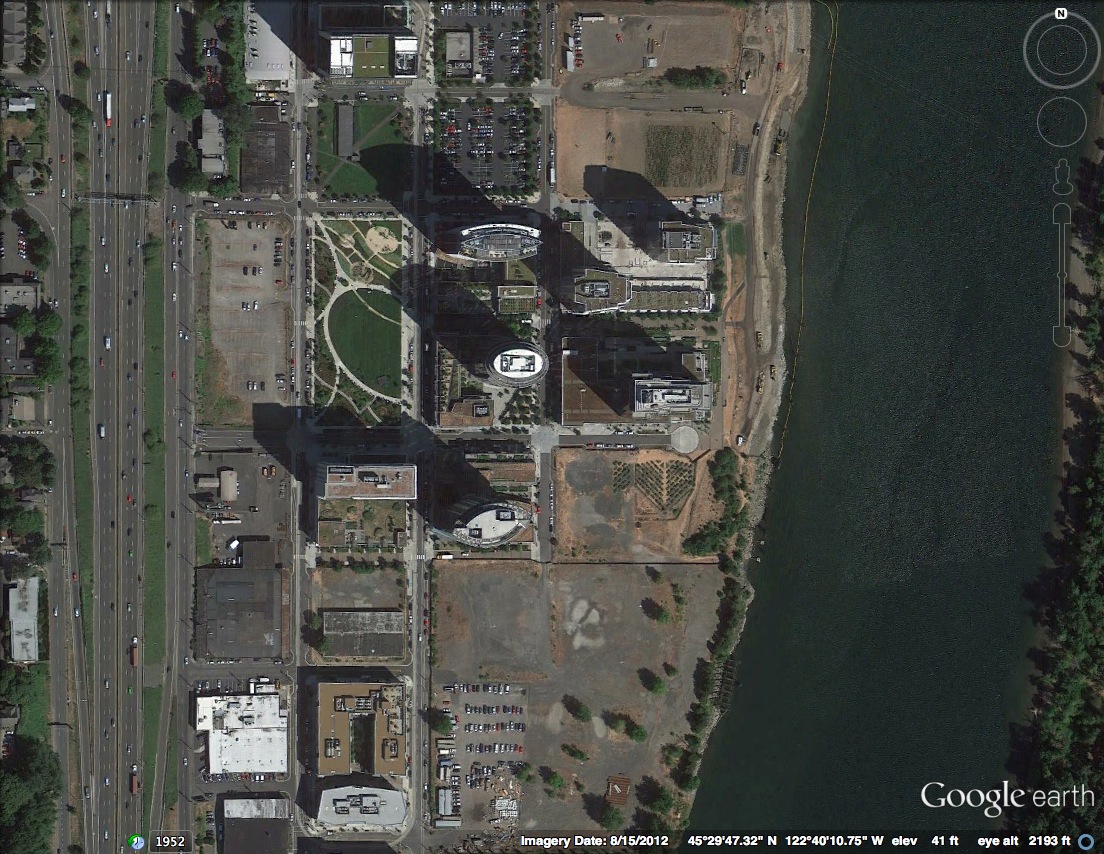 Mirabella
 220
Meriwether 
 245
16
Existing 
On-street Parking 87 Spaces
Atwater 214 Units
11
12
John Ross 
 294
6
7
4
9
Ardea 
  356
Block 37
Riva 
 294
10
12
Pedestrian “Green Street”
On-street Parking within 2 Blocks of Block 37 – 87 Spaces
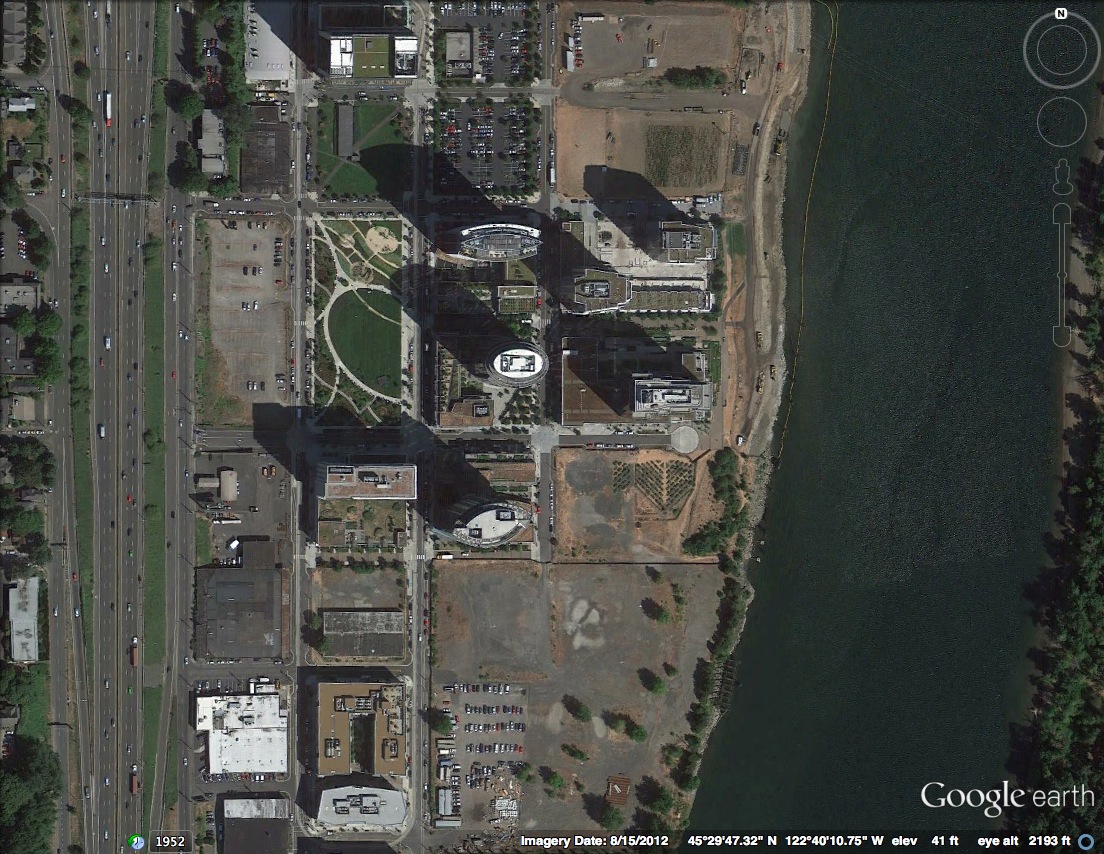 Mirabella
 220
Meriwether 
 245
Block 37 
Parking Shortage
80 Spaces
16
Existing 
On-street Parking 87 Spaces
Atwater 214 Units
11
12
John Ross 
 294
6
7
4
Block 37  
281 Units
Parking for 
201 Units
9
Ardea 
  356
Riva 
 294
10
12
Pedestrian “Green Street”
On-street Parking within 2 Blocks of Block 37 – 87 Spaces
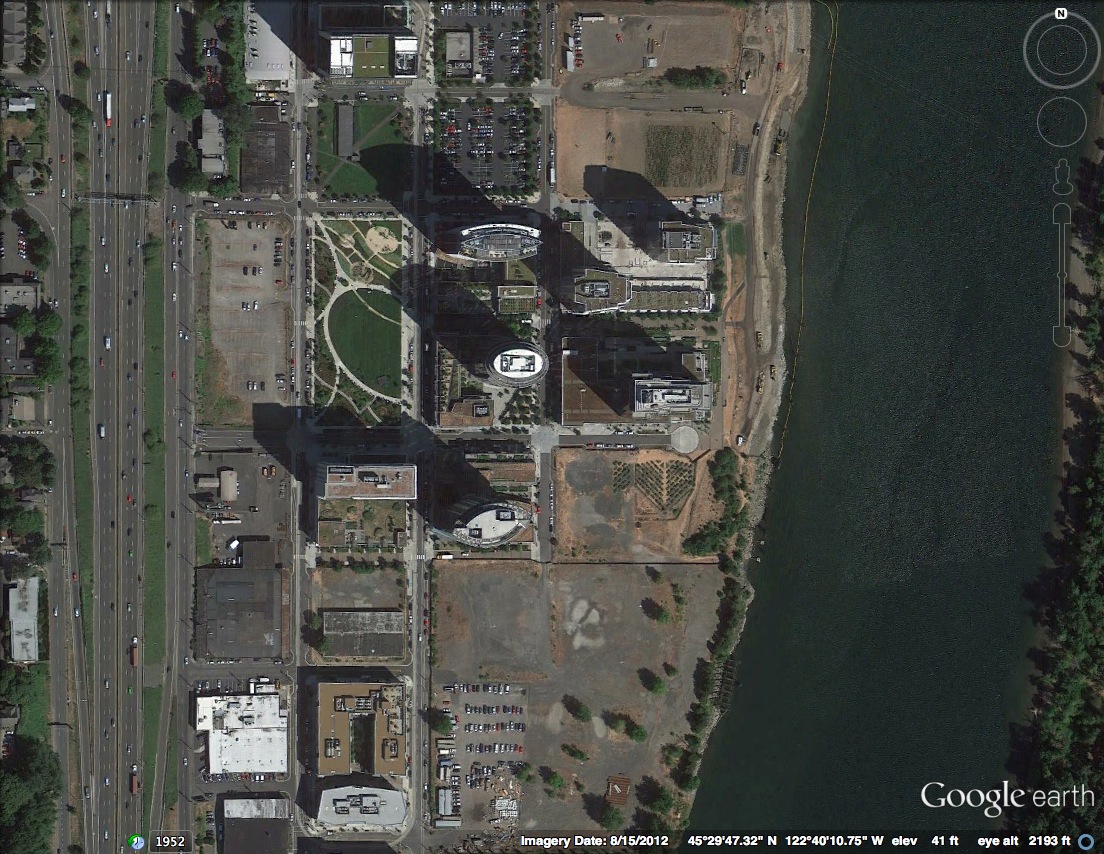 Mirabella
 220
Meriwether 
 245
Block 37 
Parking Shortage
80 Spaces
16
Existing 
On-street Parking 87 Spaces
Atwater 214 Units
11
12
John Ross 
 294
6
7
4
Block 37  
281 Units
Parking for 
201 Units
9
Ardea 
  356
Riva 
 294
10
Abernethy
199 Apartments
196 Parking Spaces
12
Pedestrian “Green Street”
On-street Parking within 2 Blocks of Block 37 – 87 Spaces
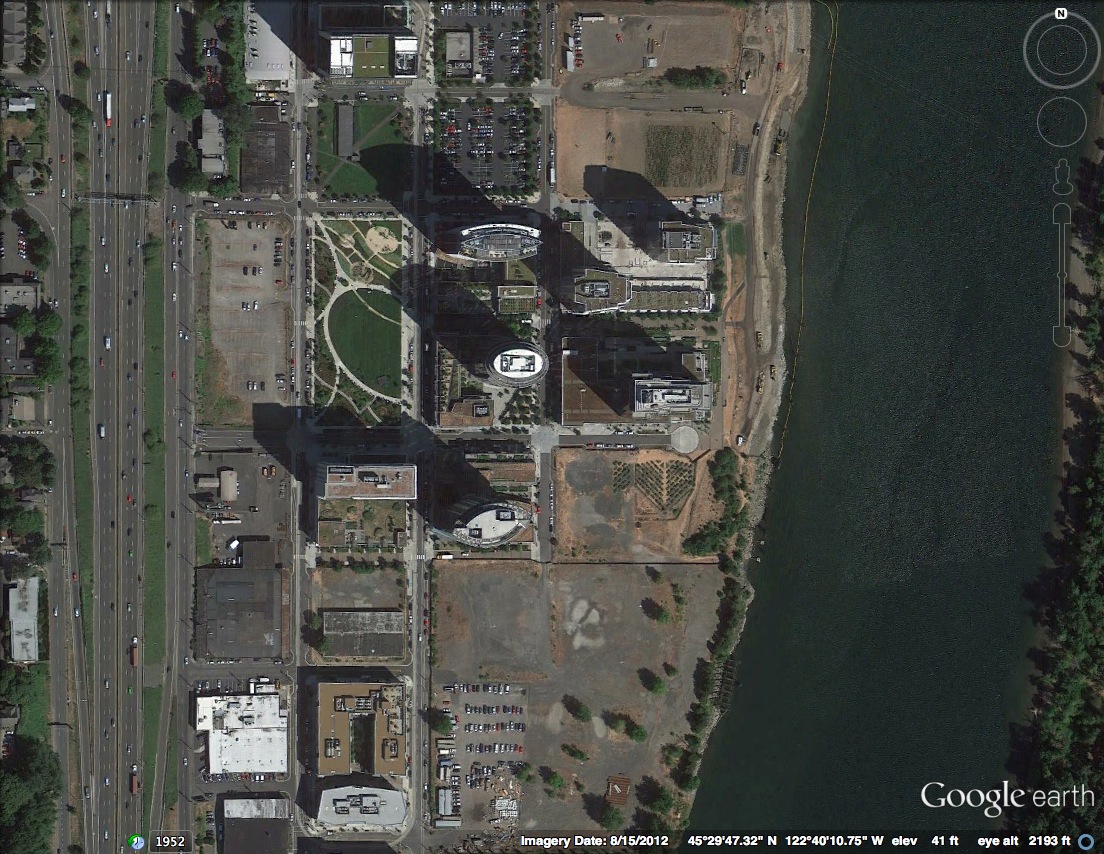 Mirabella
 220
Meriwether 
 245
Retail/Commercial Space
40,000 SF
Atwater 214 Units
John Ross 
 294
Block 37  
281 Units
Ardea 
  356
Riva 
 294
294 Units
Retail/Commercial Parking Need @ 3 Spaces/1,000 SF = 120 Spaces
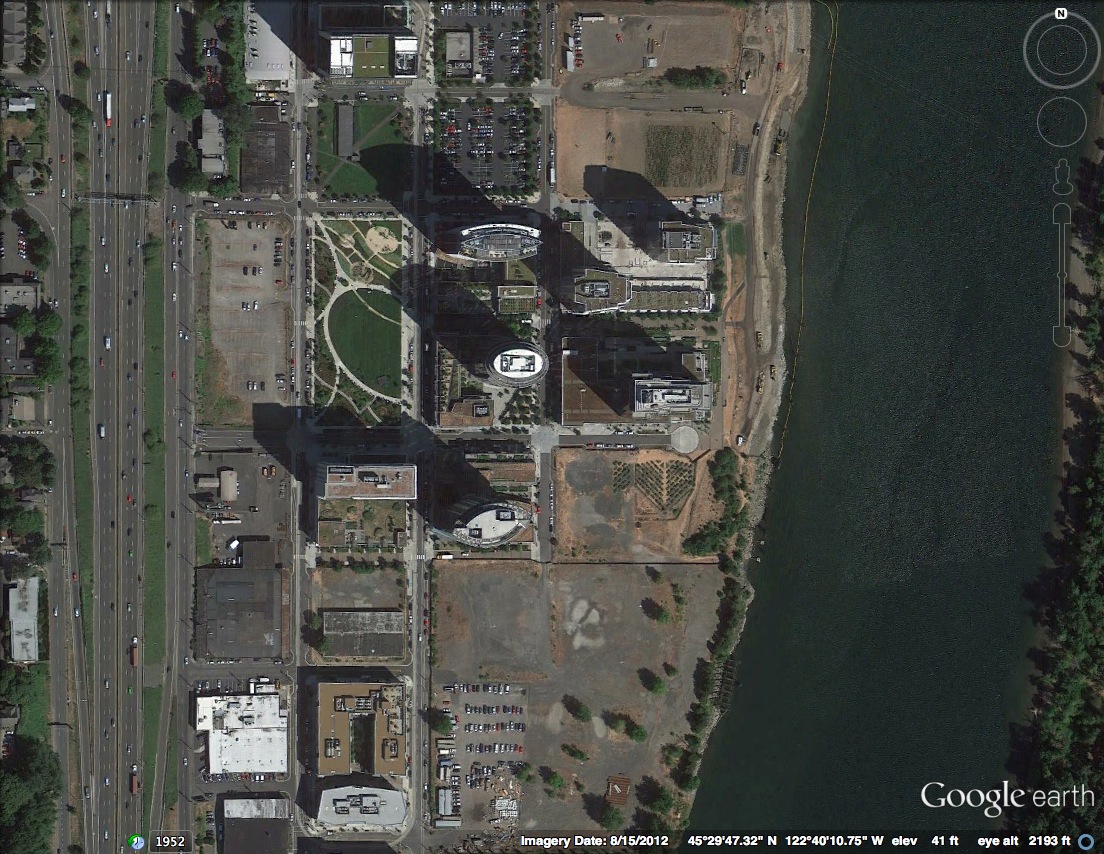 Mirabella
 220
Meriwether 
 245
Retail/Commercial Parking Shortage
30 Spaces
Block 37 
Parking Shortage
80 Spaces
Atwater 214 Units
John Ross 
 294
Block 37  
281 Units
Ardea 
  356
Riva 
 294
294 Units
Retail/Commercial Parking Need @ 3 Spaces/1,000 SF = 120 Spaces
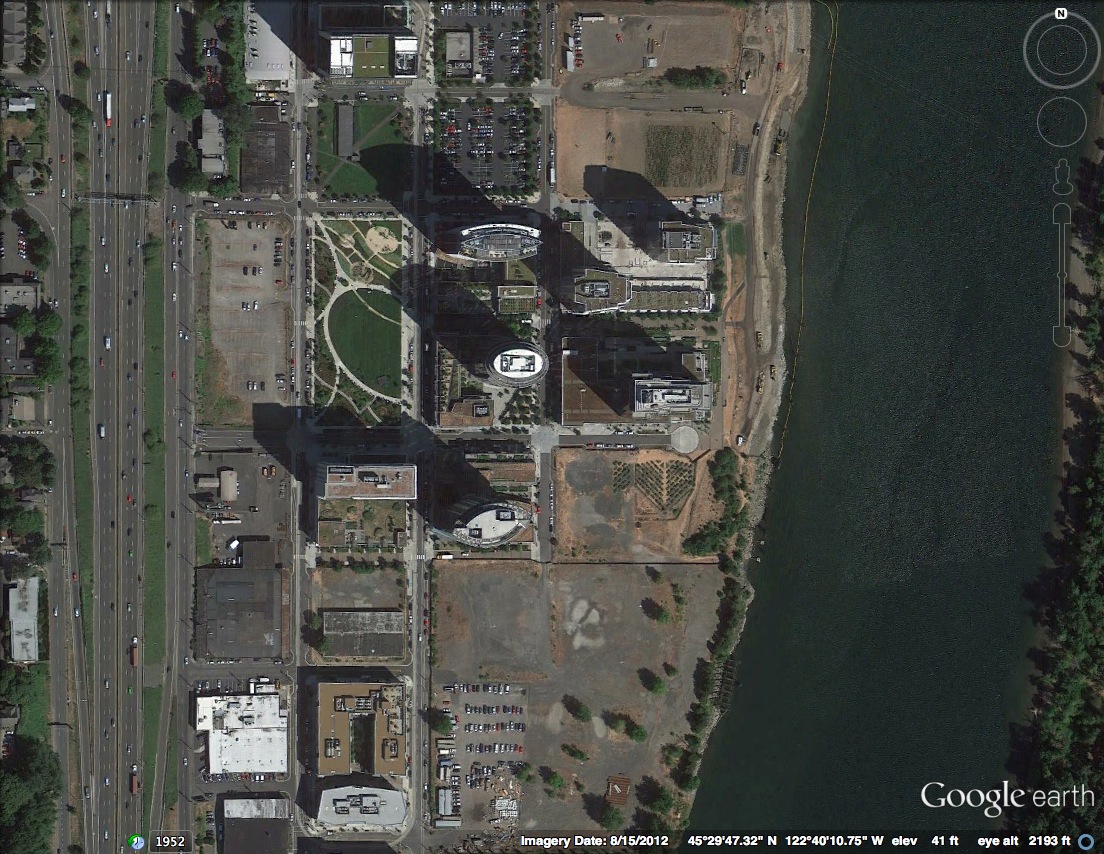 Retail/Commercial Core
Mirabella
 220
Meriwether 
 245
Atwater 214 Units
John Ross 
 294
Block 37  
281 Units
Ardea 
  356
Riva 
 294
294 Units
South Waterfront Retail/Commercial Core
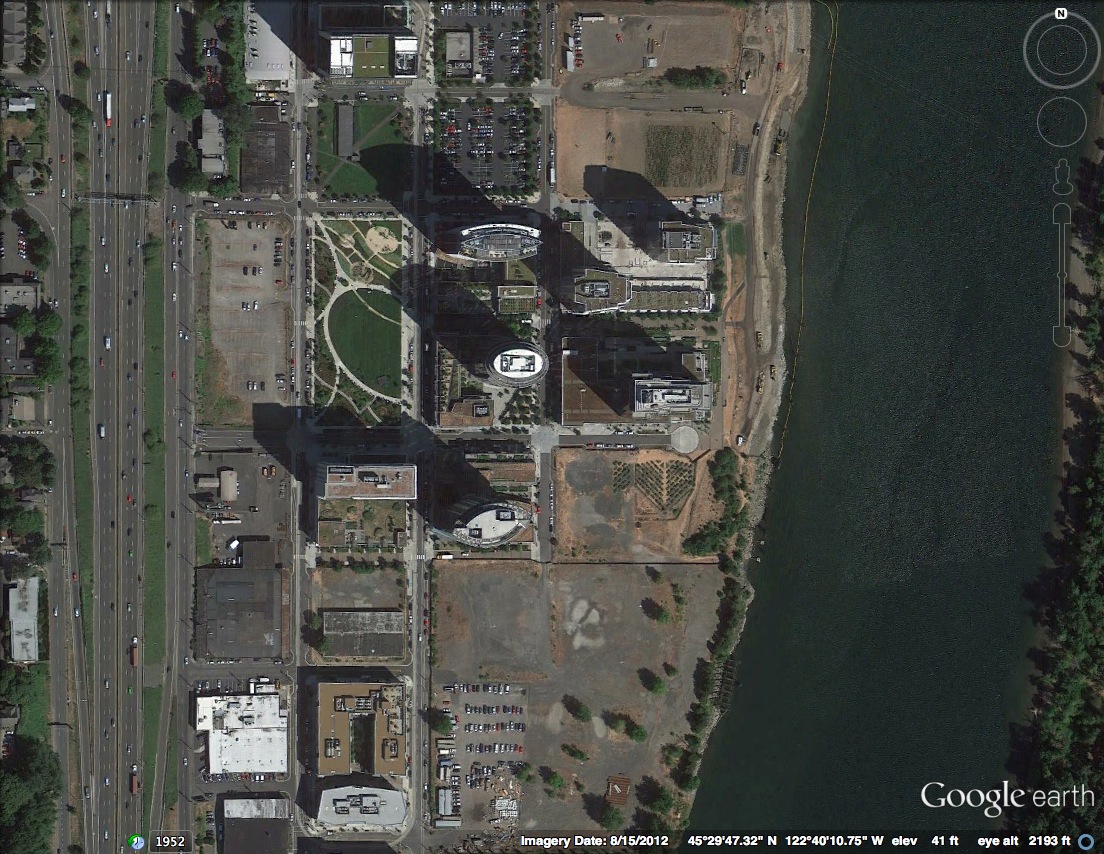 Missing Streets
Mirabella
 220
Existing Streets
Meriwether 
 245
Atwater 214 Units
Ardea 
  356
Block 37
Riva 
 294
294 Units
Streets Within 2 Blocks of Block 37
Retail Fundamentals
Configuration
Disciplined
CRANDALL ARAMBULA PC
Auto
Access
Convenient
Presentation 
Attractive
Retail
Success
Parking
Grandma
Friendly
Pedestrian
Environment
Comfortable
 &High Quality
Pedestrian
Crossings
Safe &
Special
South Waterfront Parking
PARKING


Block 37 parking shortage will:
Severely restrict potential for future neighborhood retail and commercial services
Degrade values of existing buildings because of on-street  parking shortage
GARAGE ACCESS
The current design places Block 37’s automobile garage entrance on the eastern edge of SW Gaines Street, immediately adjacent to the cul-de-sac and Greenway. This brings garage traffic in close proximity to what is expected to be high pedestrian and bicycle traffic. 



The risk of pedestrian versus automobile incidents is greatly increased as a result of this altered placement.
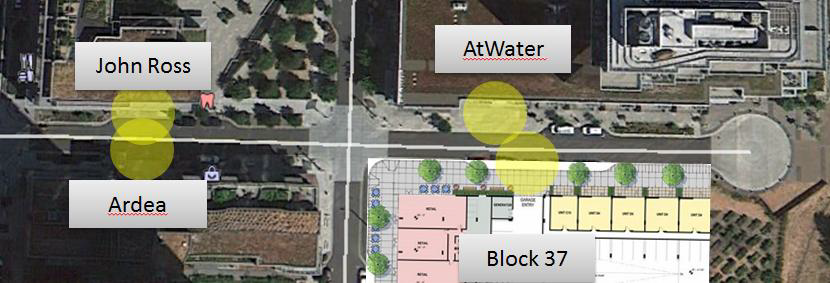 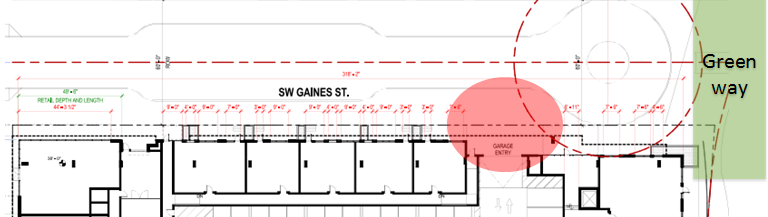 Garage Access
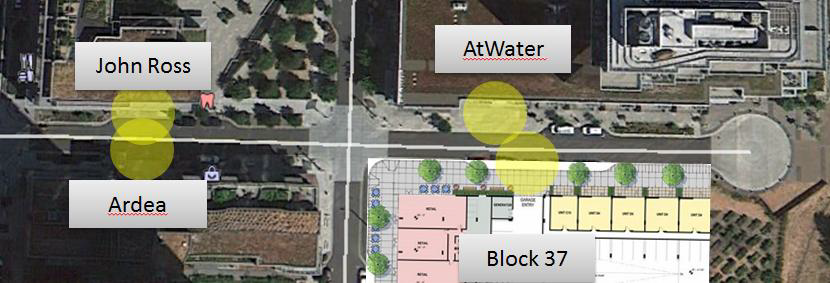 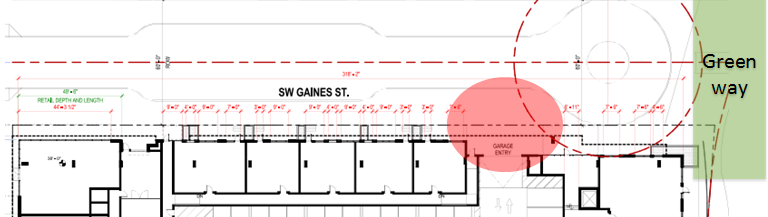 Garage Access
Block 37 Approval Conditions
Zoning – Building to be:
In conformance with Gaines view corridor zoning
In conformance with SW Lane setback zoning
Block 37 Approval Conditions
Zoning – Building to be:
In conformance with Gaines view corridor zoning
In conformance with SW Lane setback zoning

Design Guidelines – Building to be:
In conformance with South Waterfront Community Association Guidelines requiring Riverwalk and Universal Accessway
Pulled back from Greenway at least 20 feet
Stepped back from Greenway
Segmented along Gaines to break up the 325’ facade
In character and compatible with other South Waterfront buildings
Constructed with an eco-roof
Block 37 Approval Conditions
Zoning – Building to be:
In conformance with Gaines view corridor zoning
In conformance with SW Lane setback zoning

Design Guidelines – Building to be:
In conformance with South Waterfront Community Association Guidelines requiring Riverwalk and Universal Accessway
Pulled back from Greenway at least 20 feet
Stepped back from Greenway
Segmented along Gaines to break up the 325’ facade
In character and compatible with other South Waterfront buildings
Constructed with an eco-roof

Essentials – Provide:
One parking space for each unit
Parking garage entry opposite Atwater garage entry
Block 37 
Zoning & Design Guideline Evaluation

May 15, 2014